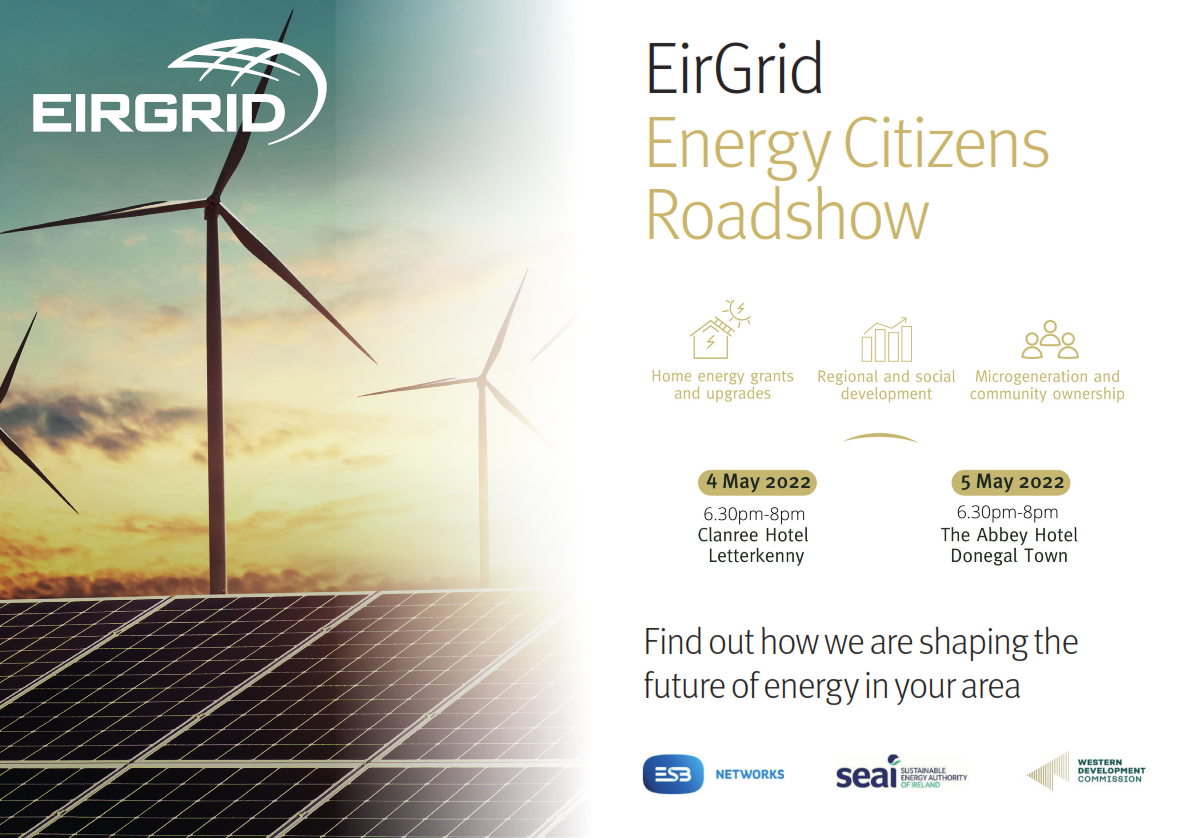 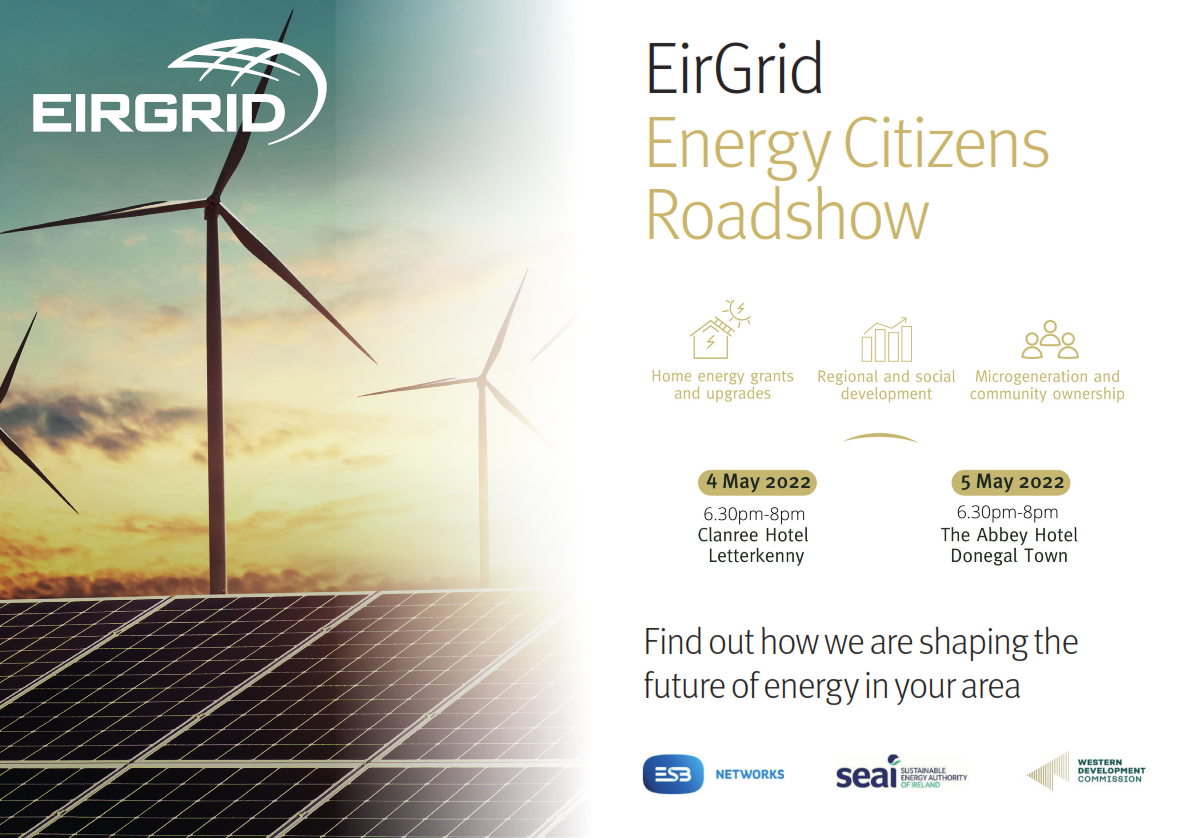 EirGrid Energy Citizens Roadshow 2022
Welcome.
Please take time to network, explore the information stands and help yourself to refreshments. 
The panel discussion will commence at 7pm.
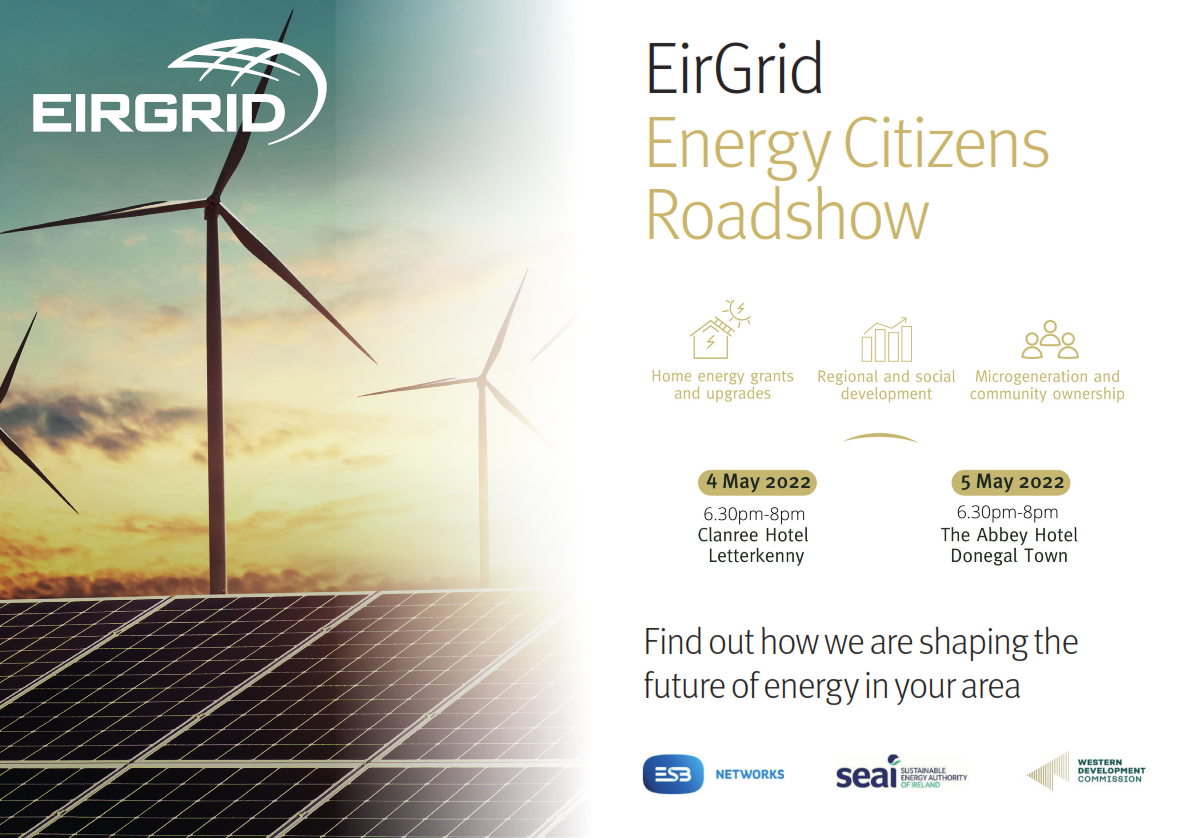 1
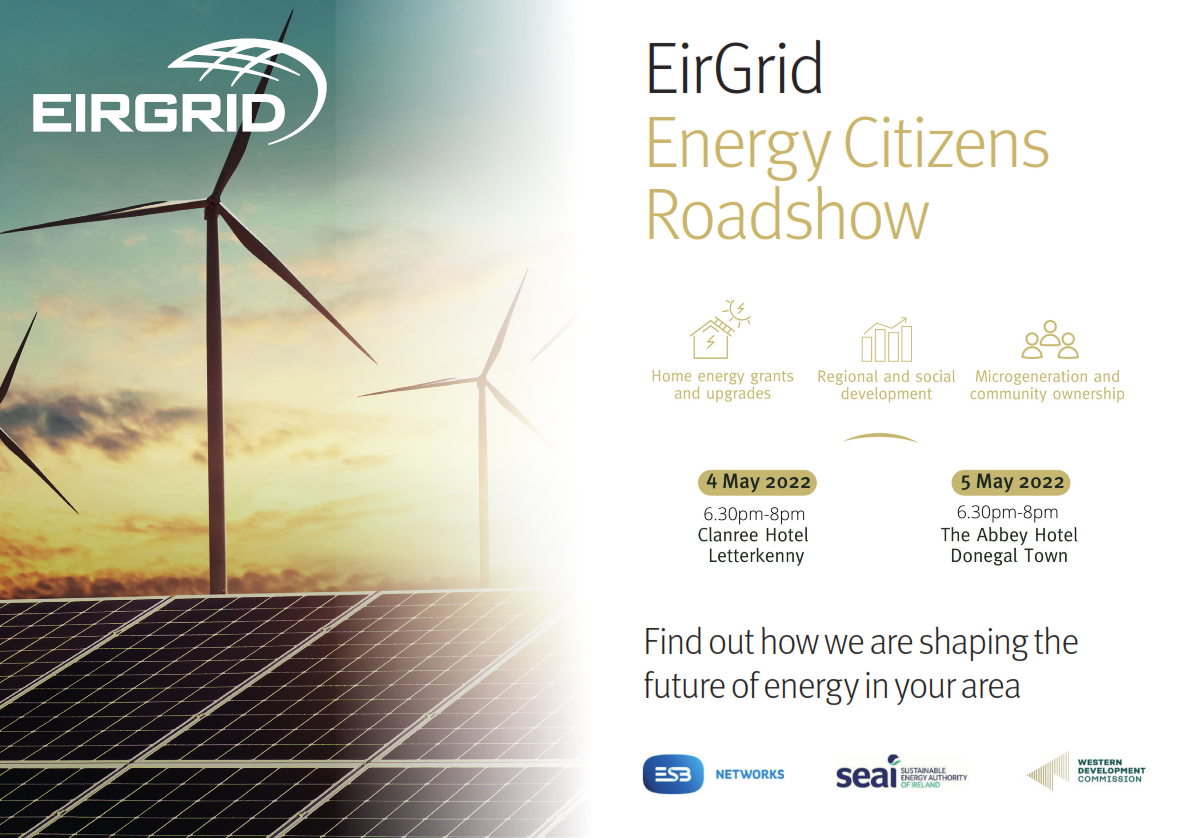 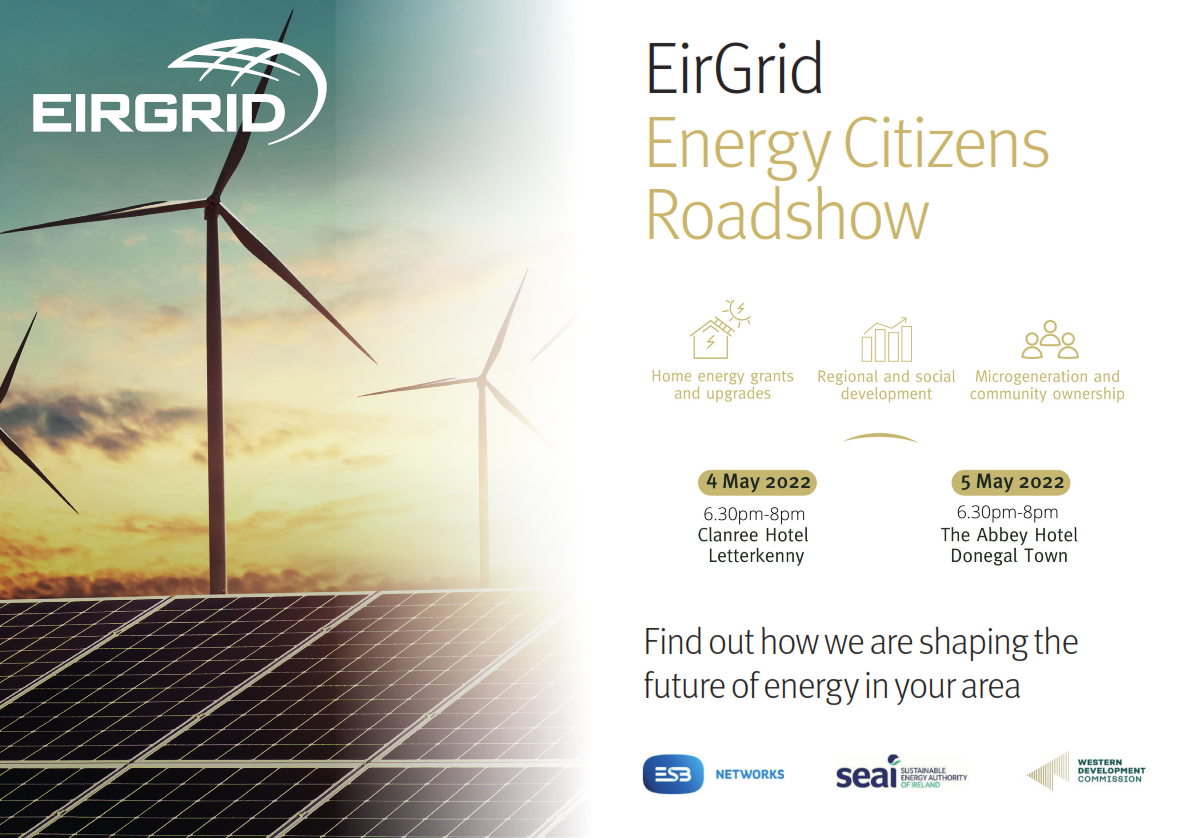 EirGrid Energy Citizens Roadshow 2022
Open and Welcome
Sinead Dooley, Head of Public Engagement, Eirgrid
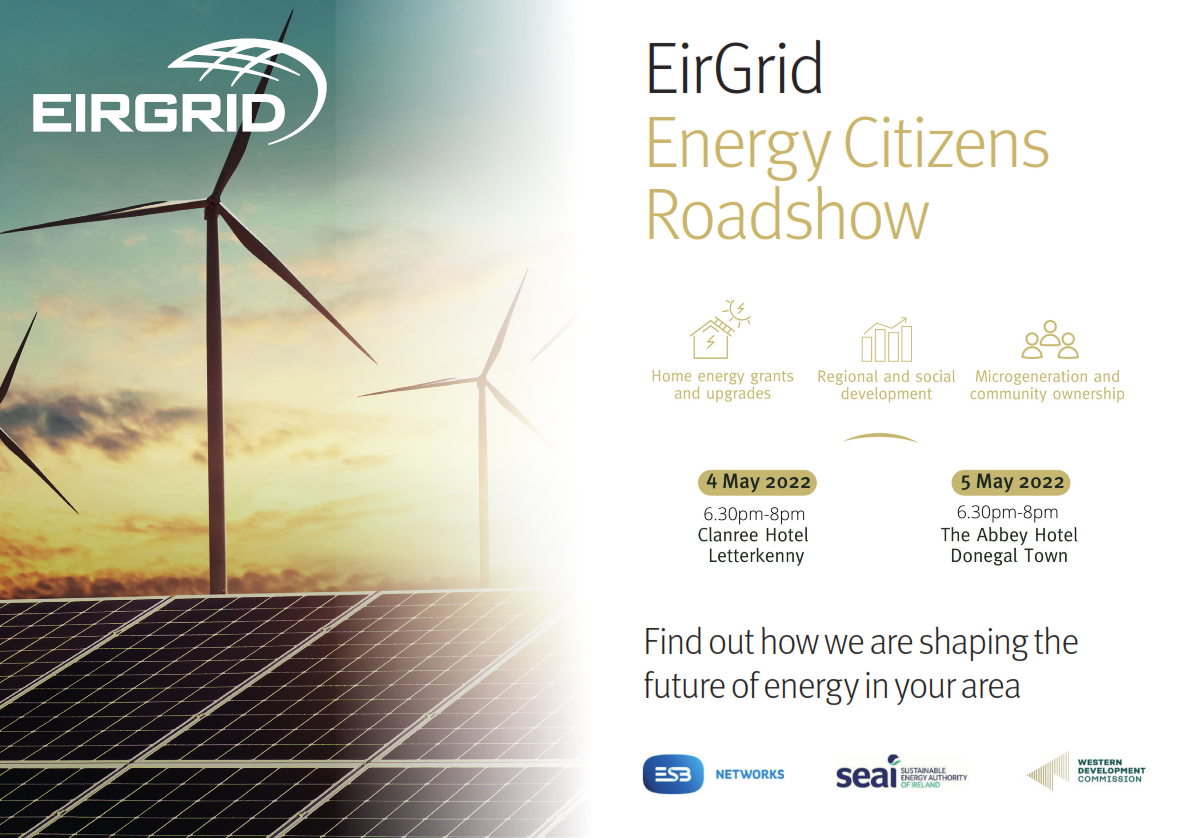 2
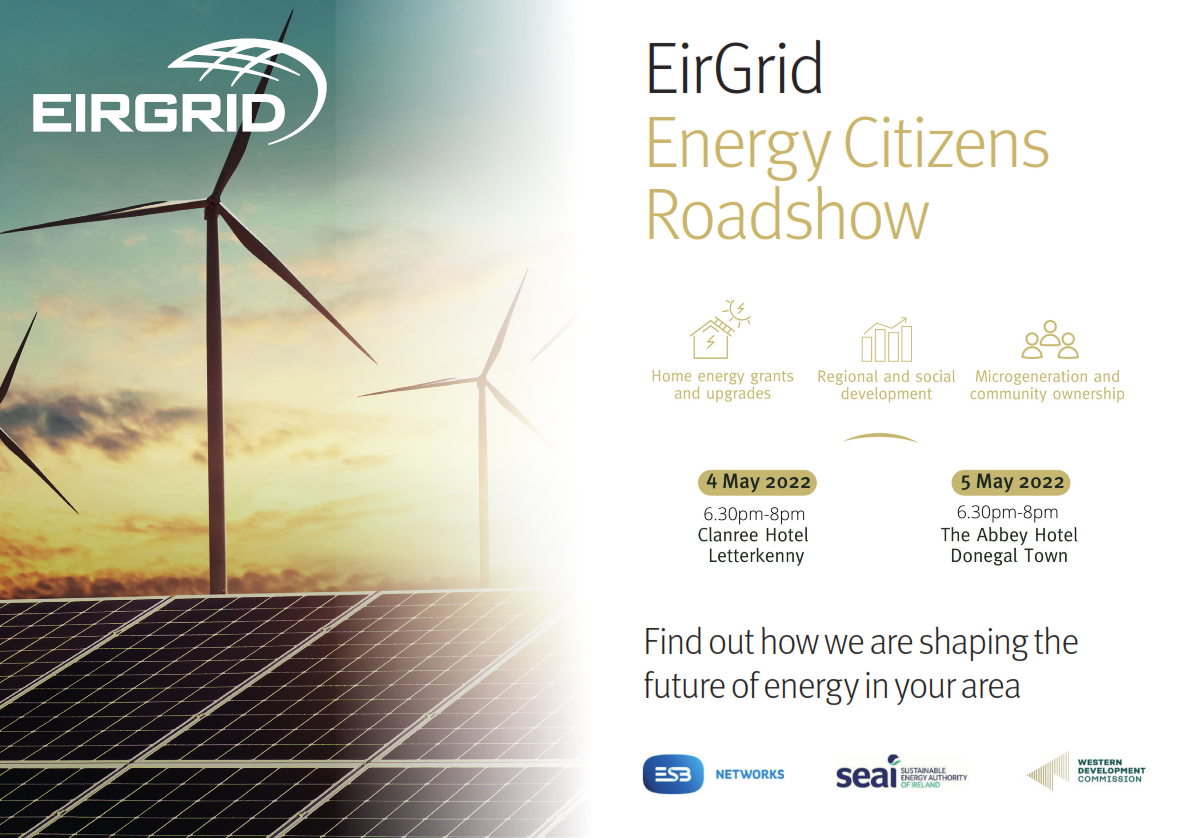 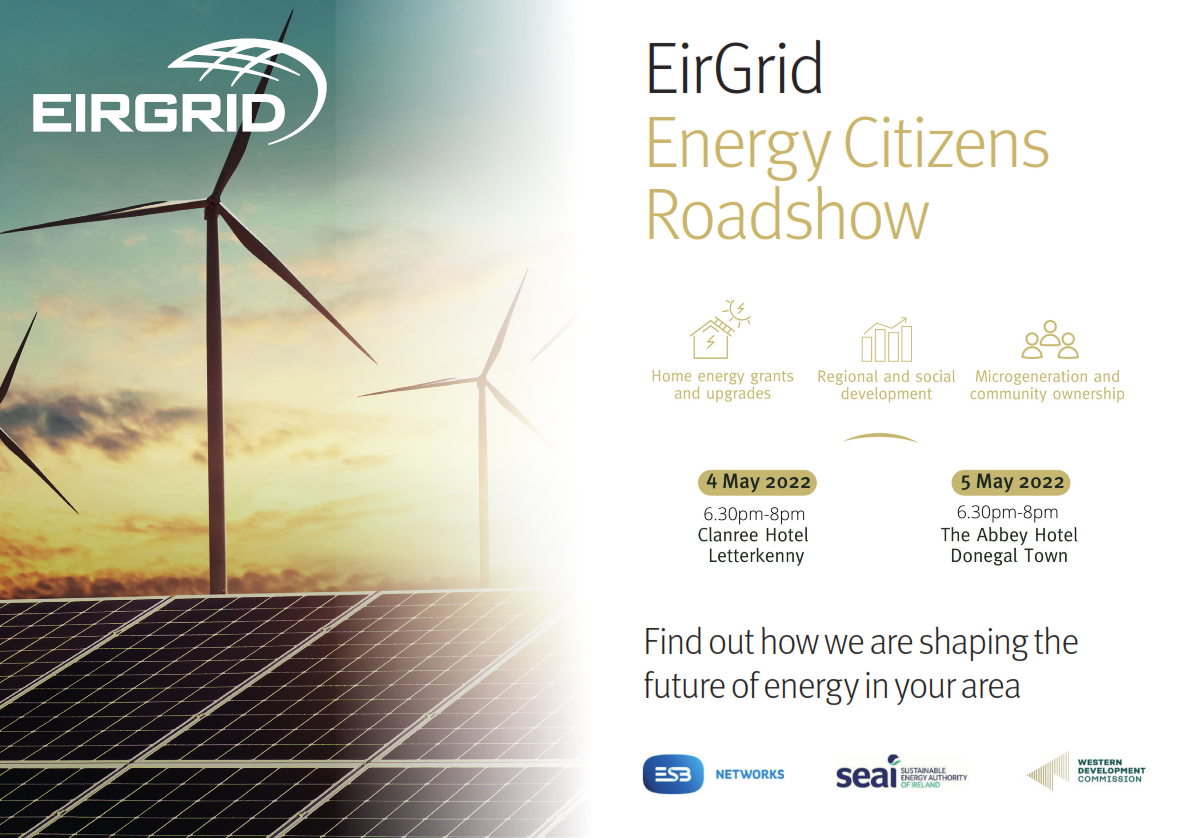 EirGrid Energy Citizens Roadshow 2022
Overview of this evening
Claire Ronan
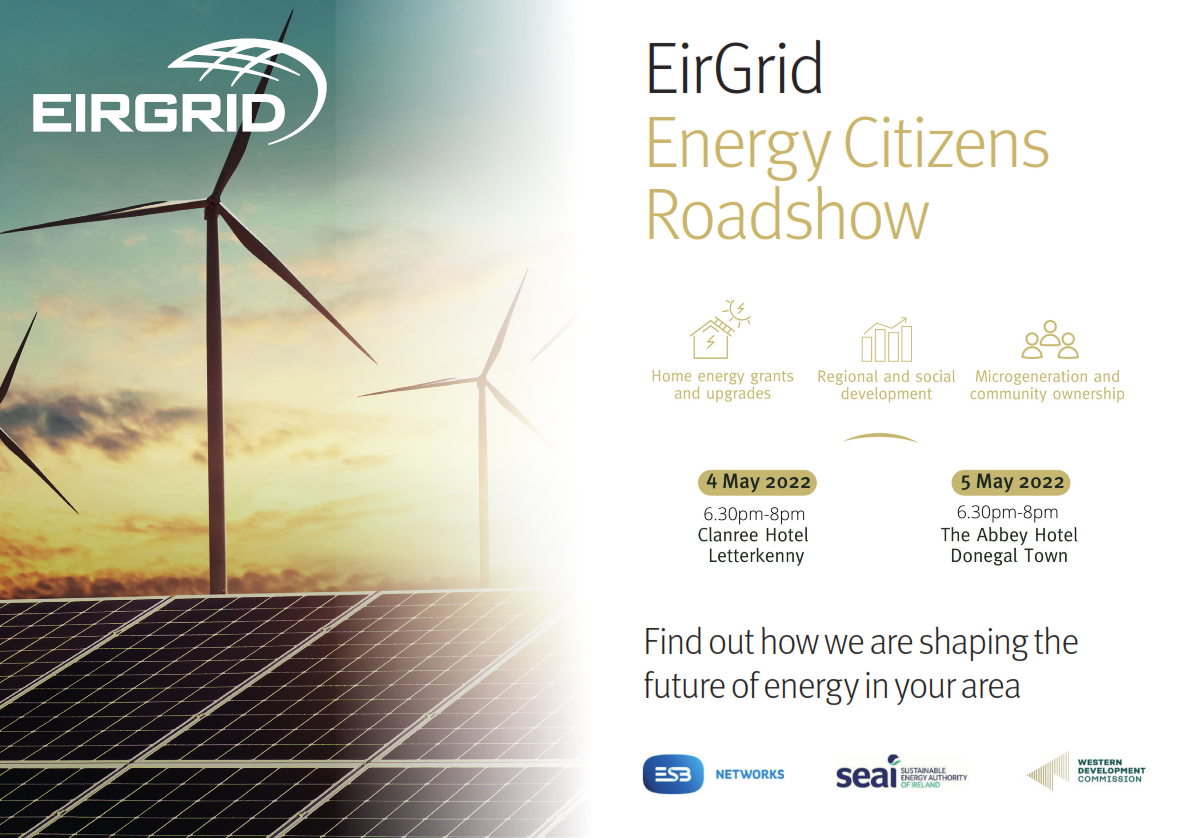 3
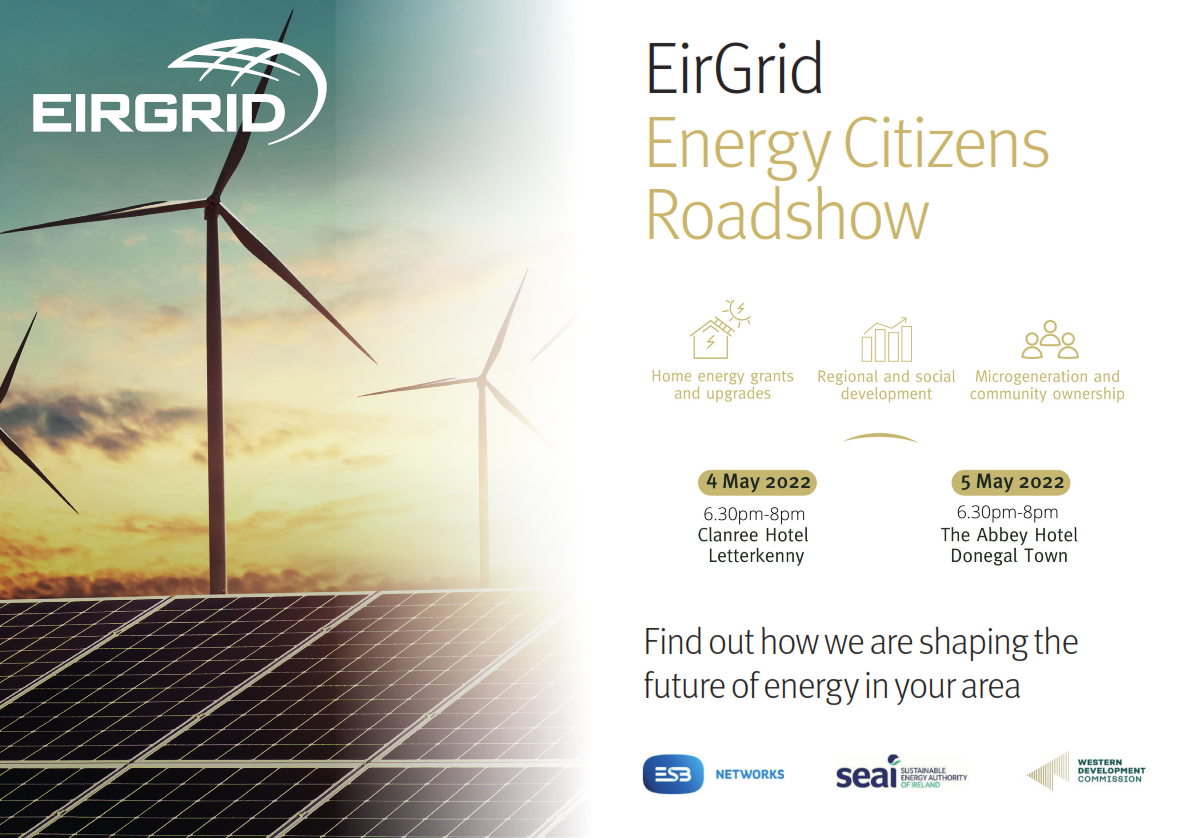 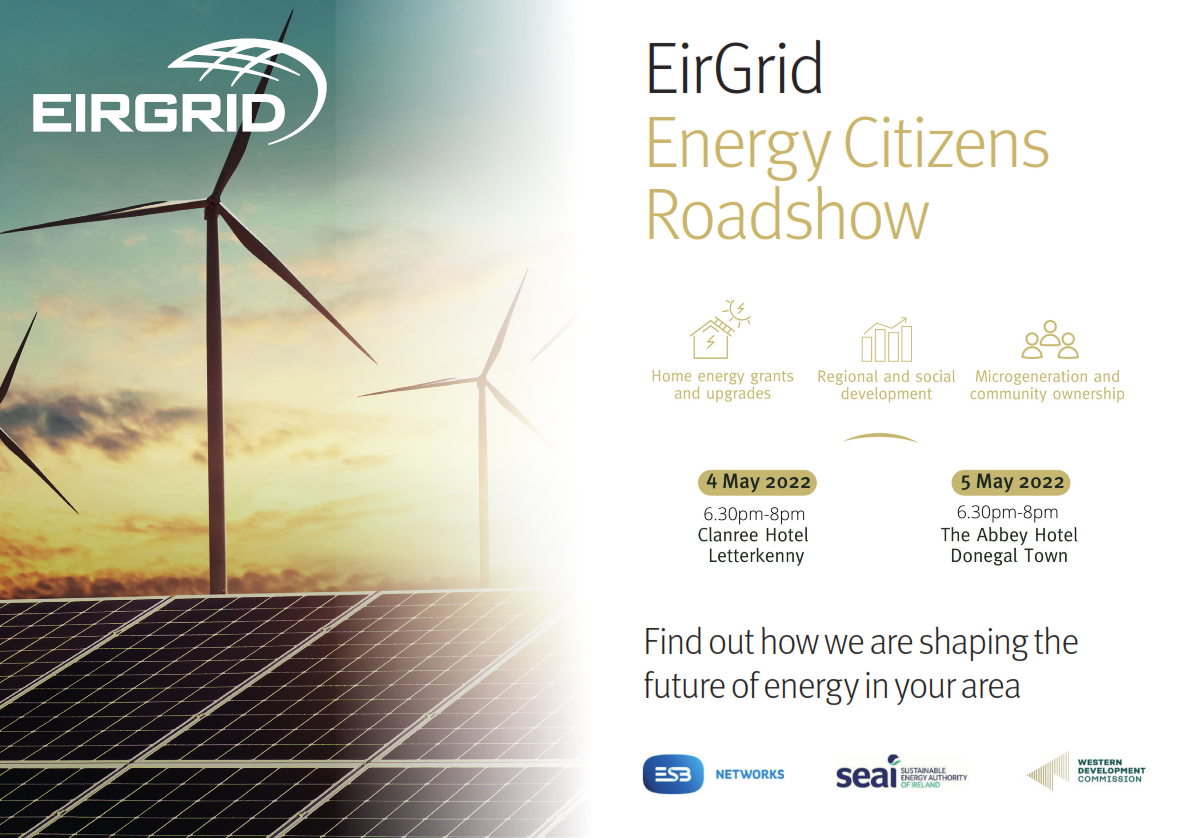 EirGrid Energy Citizens Roadshow 2022
6.30pm 	Sign In, Networking, Information Stalls and 	Refreshments. 
7.00pm	Open and Welcome
7.05pm	Overview of Event and Introduction of the Panel
7.10pm	What Shaping Our Electricity Future means for Sligo
7.25pm	Renewable Energy – An Opportunity to Balance 	Development in Ireland
7.40pm	SEAI Grants and Supports for Energy Upgrades
7.55pm	National Network, Local Connections
8.10pm	Questions and Answers
8.20pm	Close
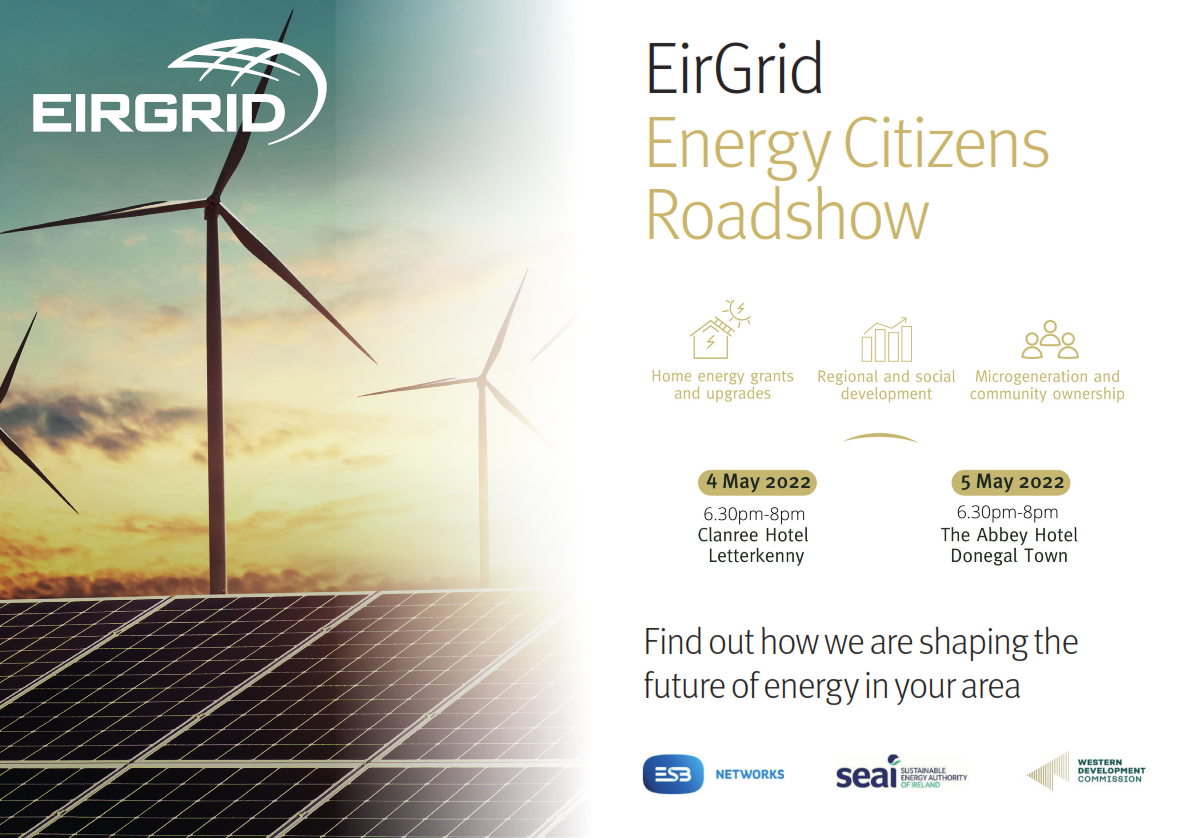 4
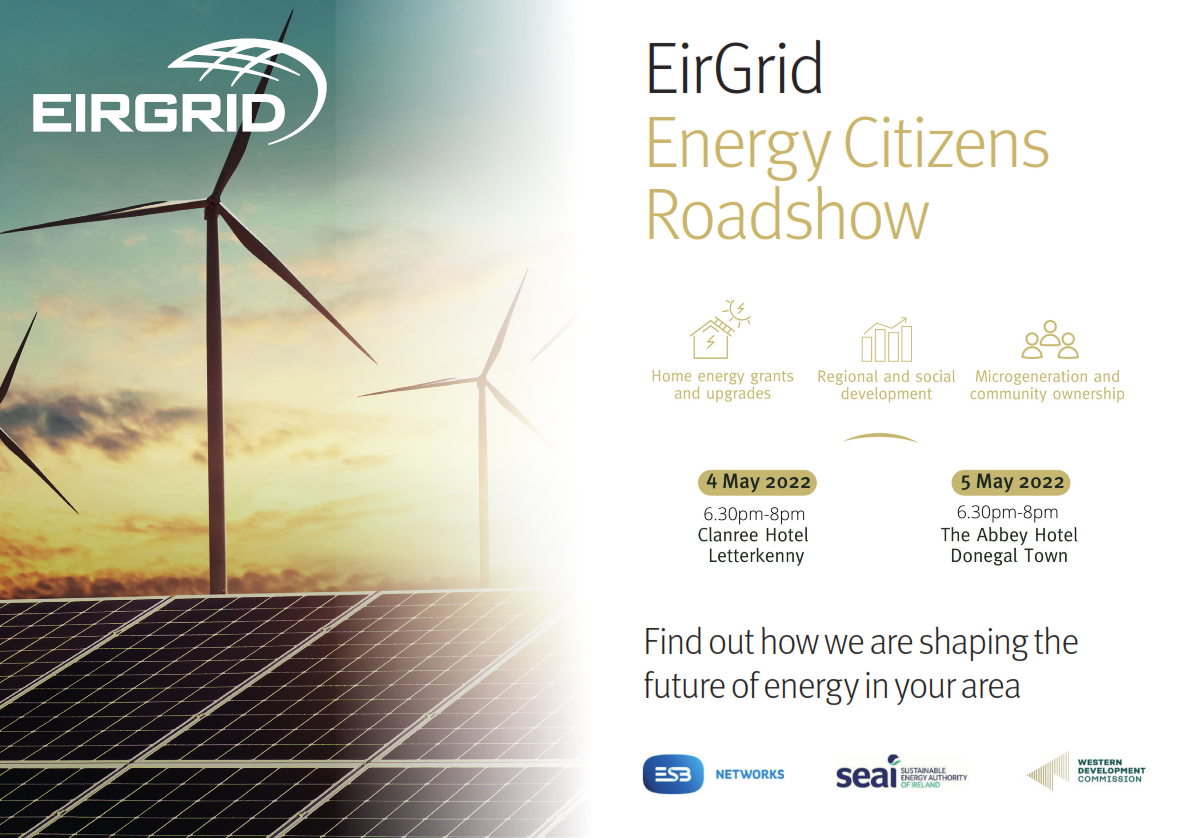 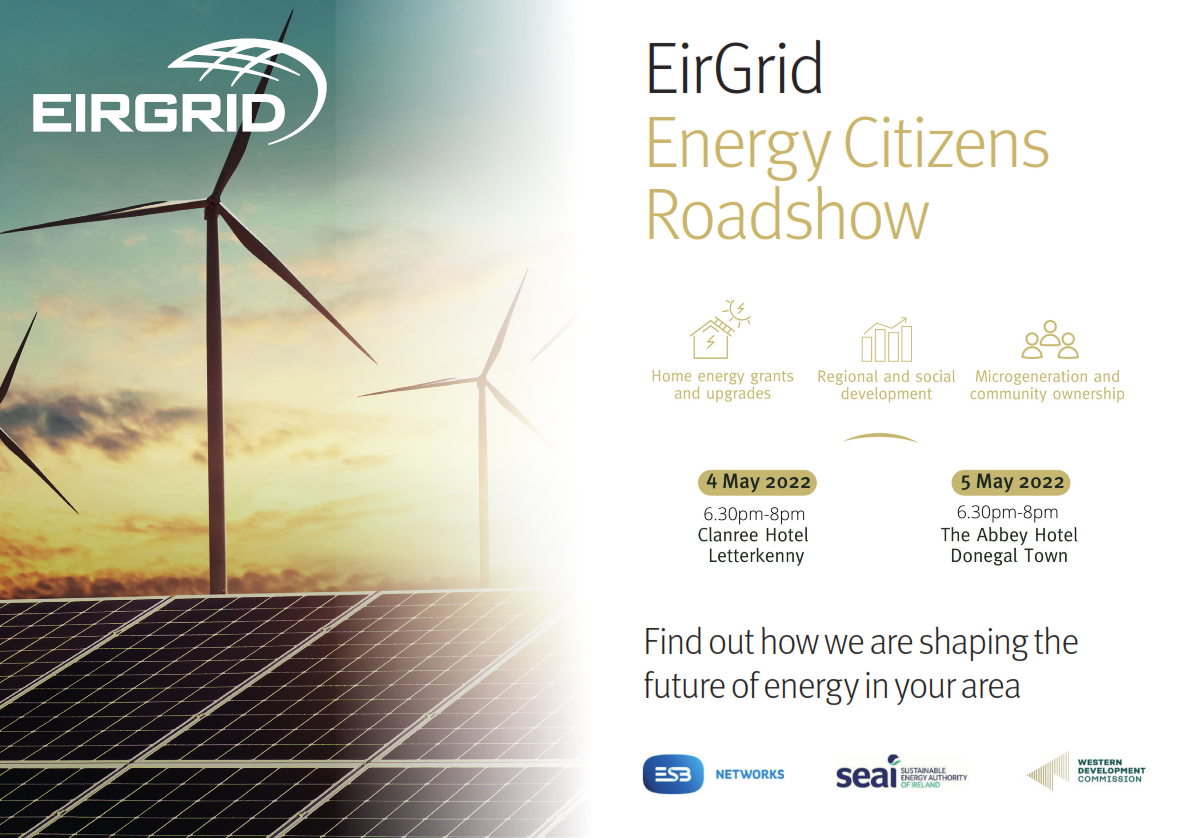 EirGrid Energy Citizens Roadshow 2022
What Shaping Our Electricity Future means for Sligo
Derek Carroll, Network Design Manager, EirGrid
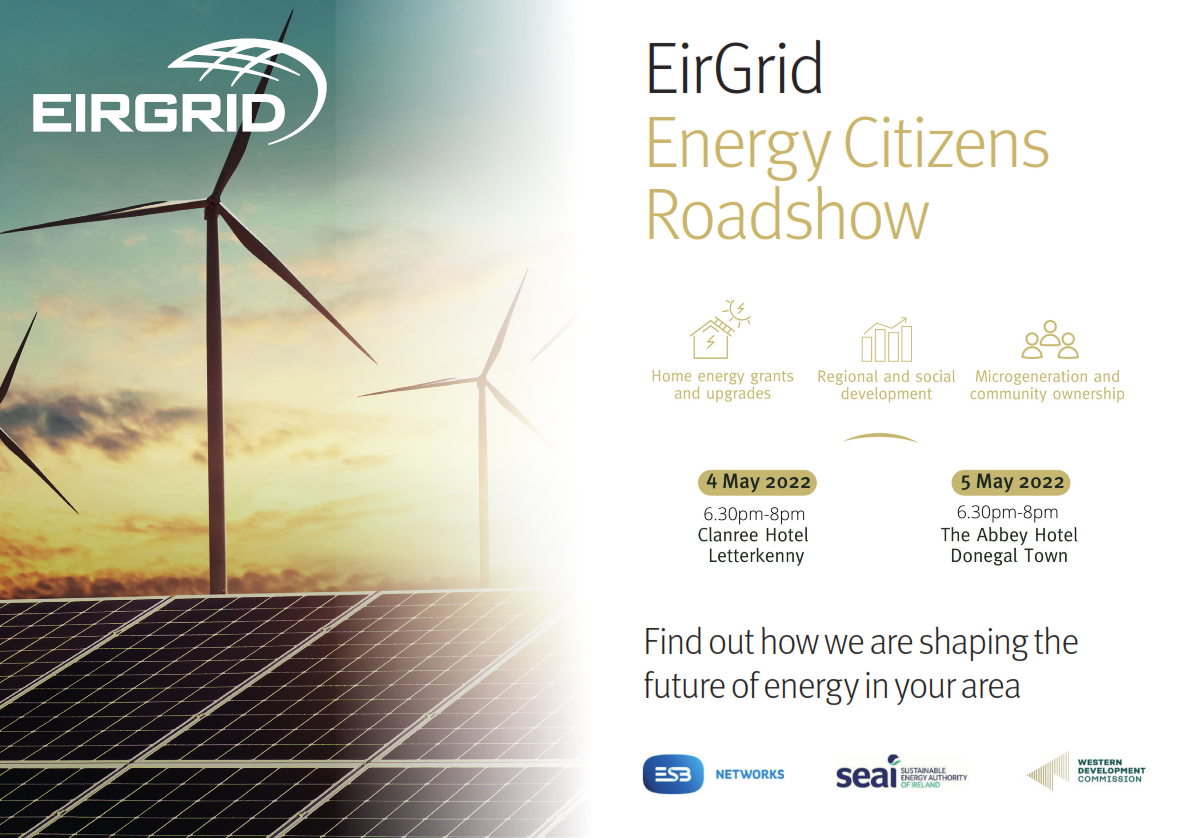 5
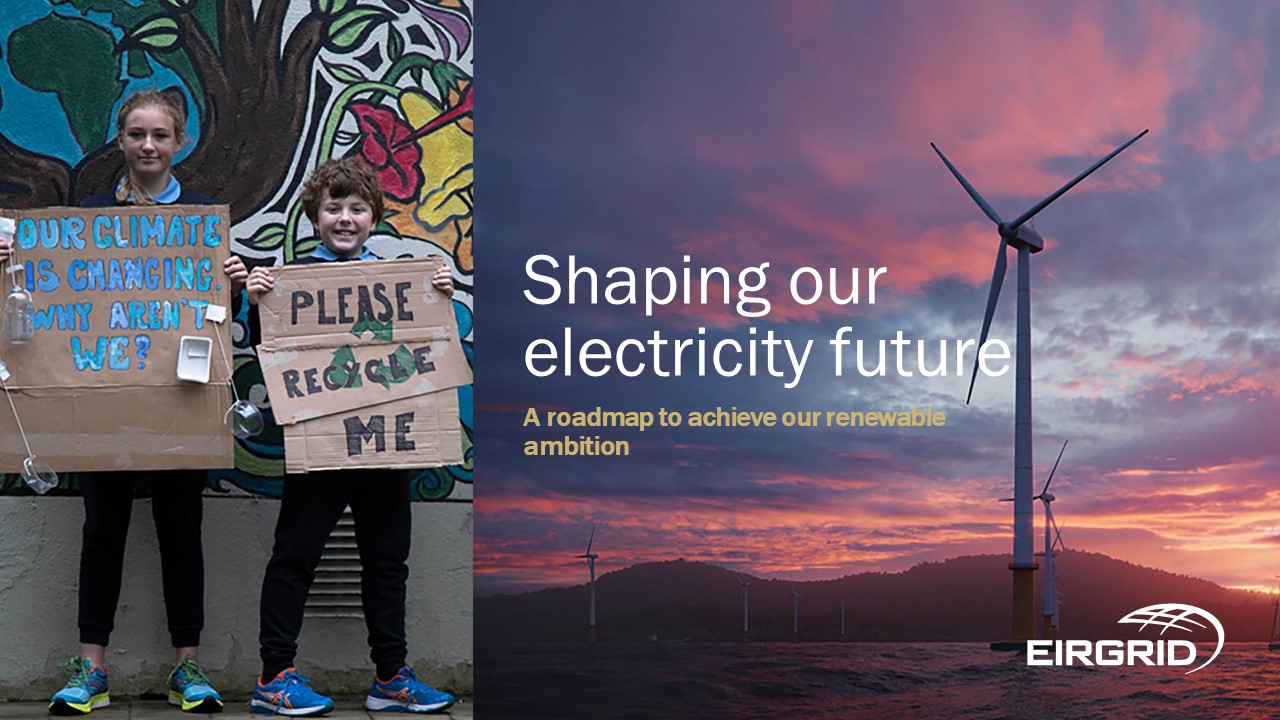 6
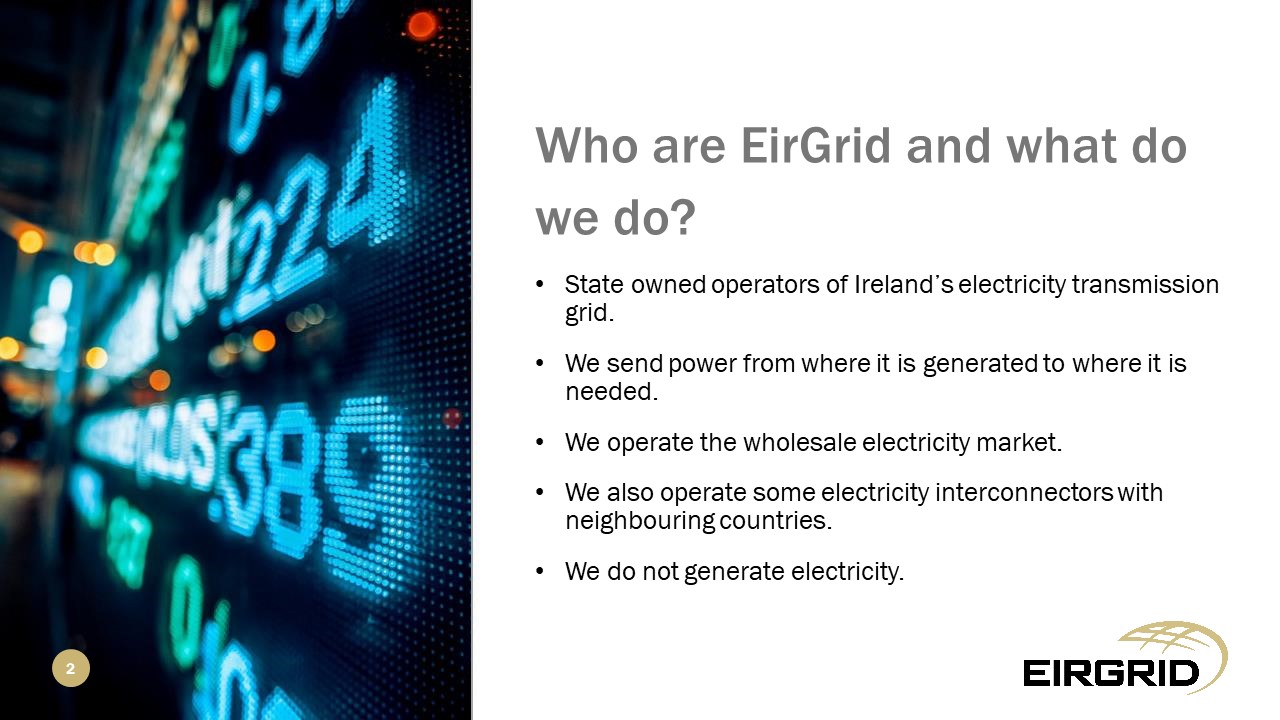 7
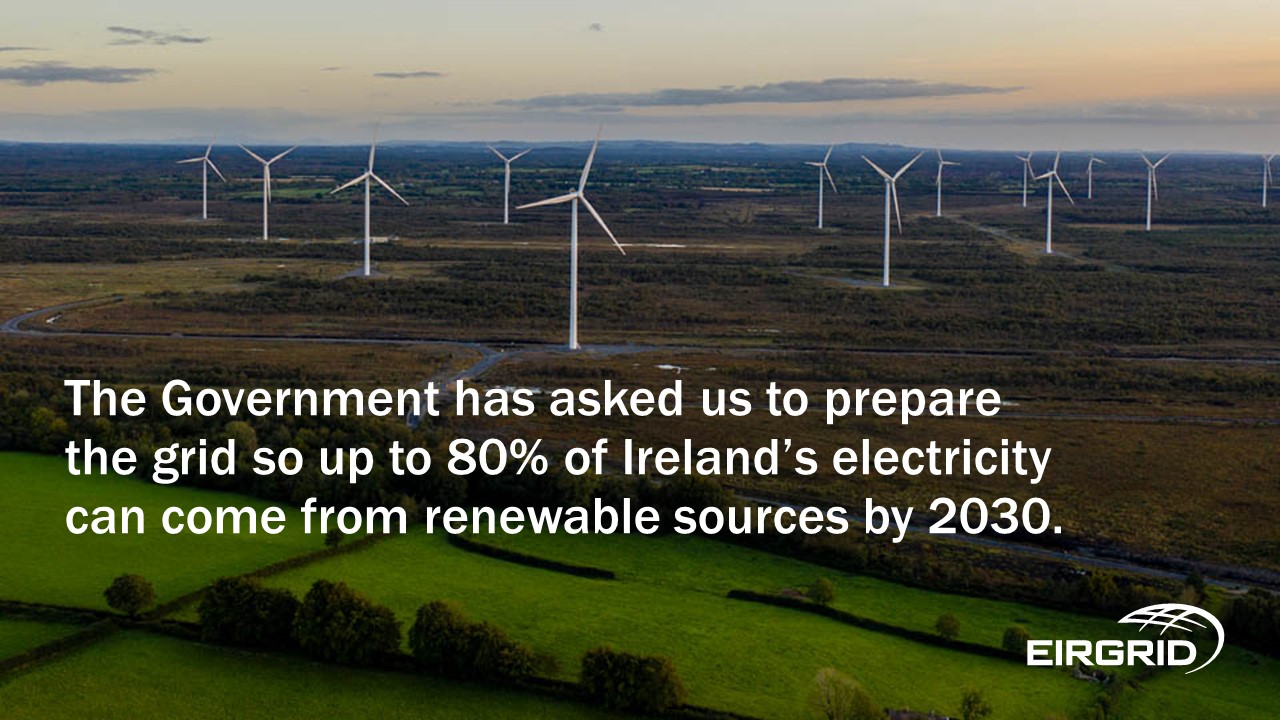 8
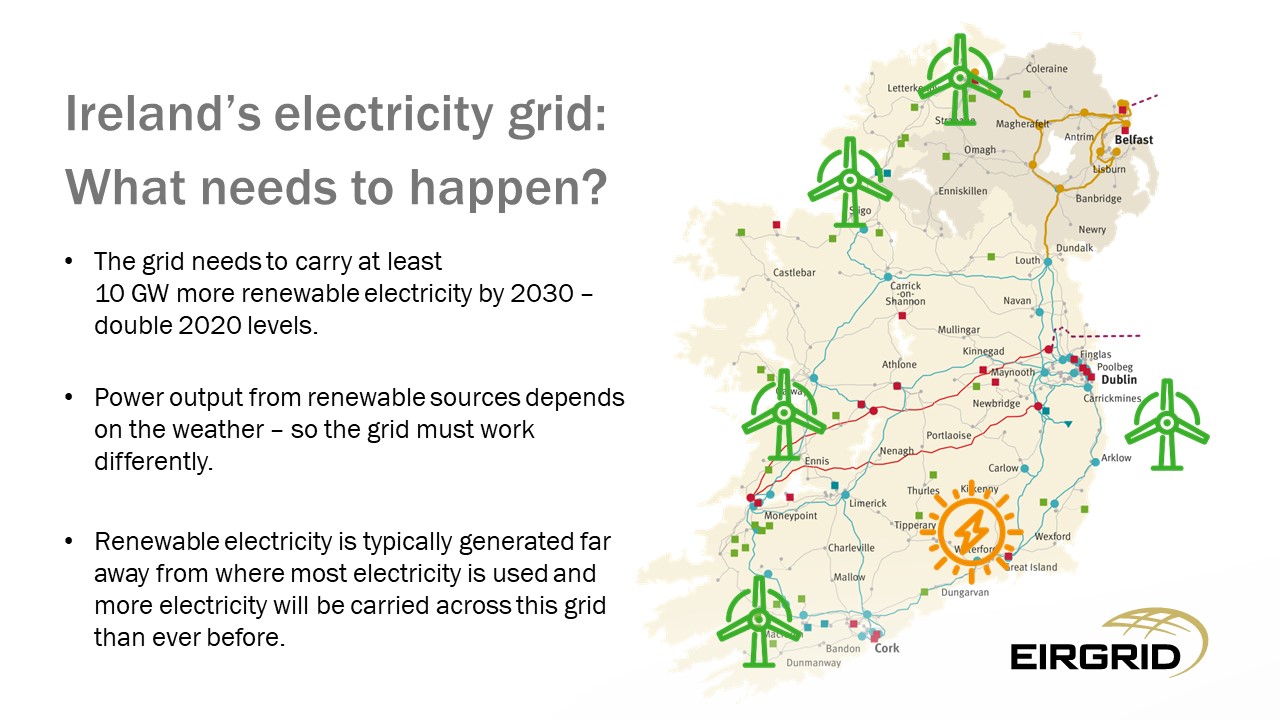 9
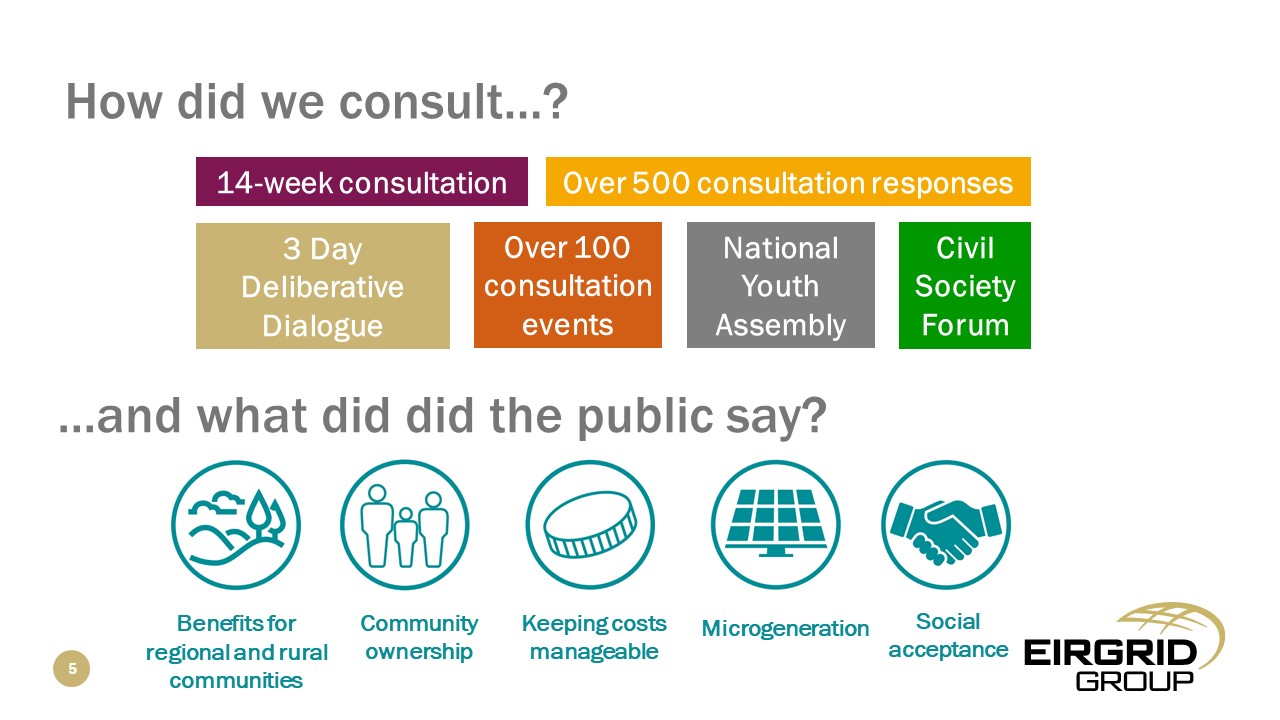 10
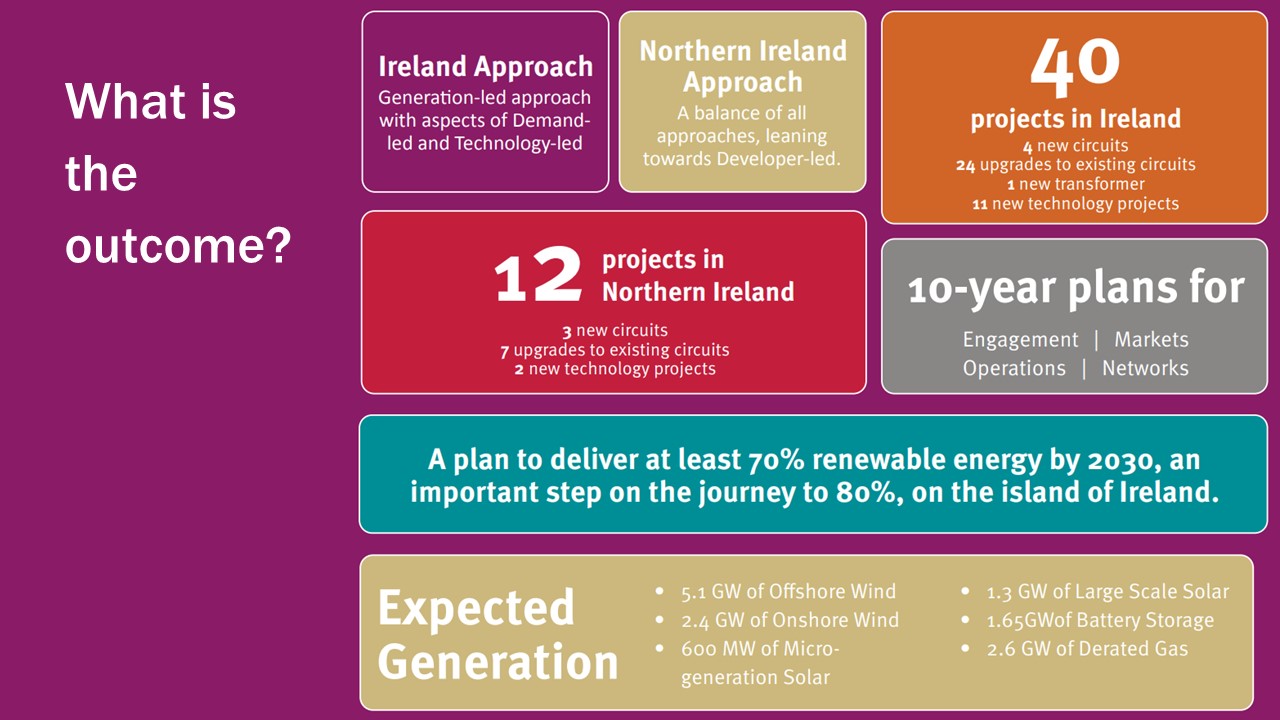 11
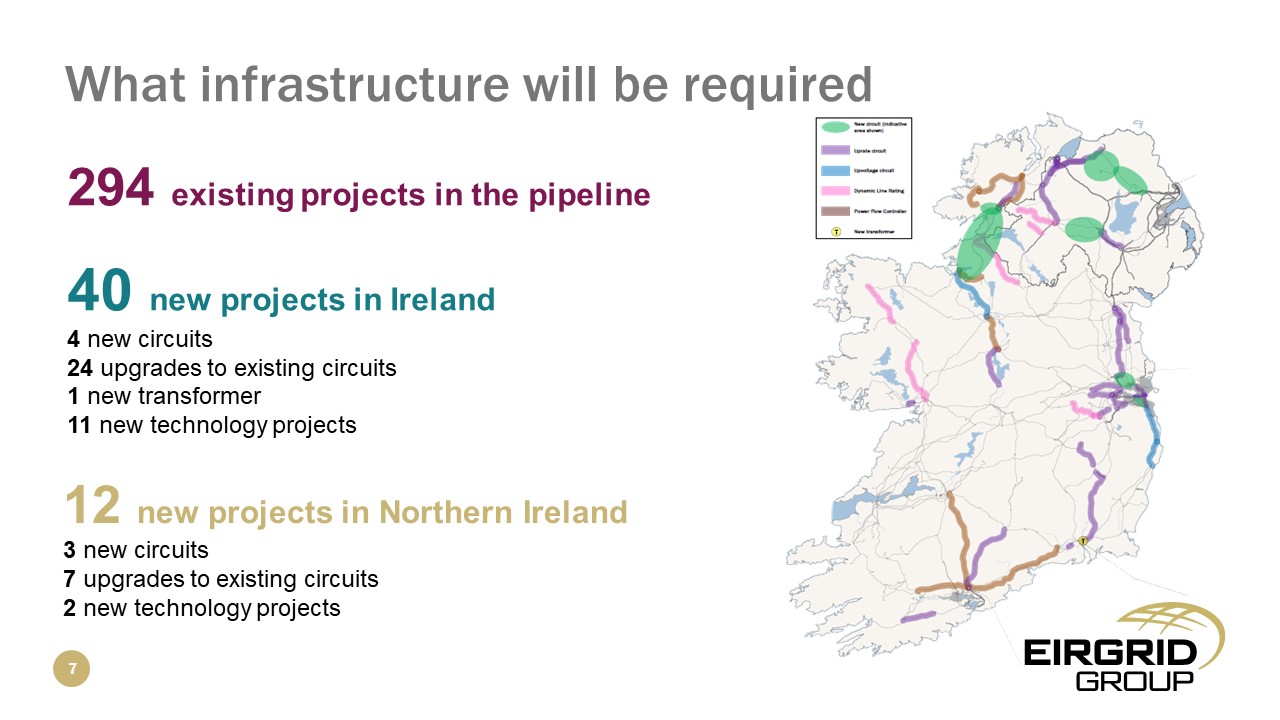 12
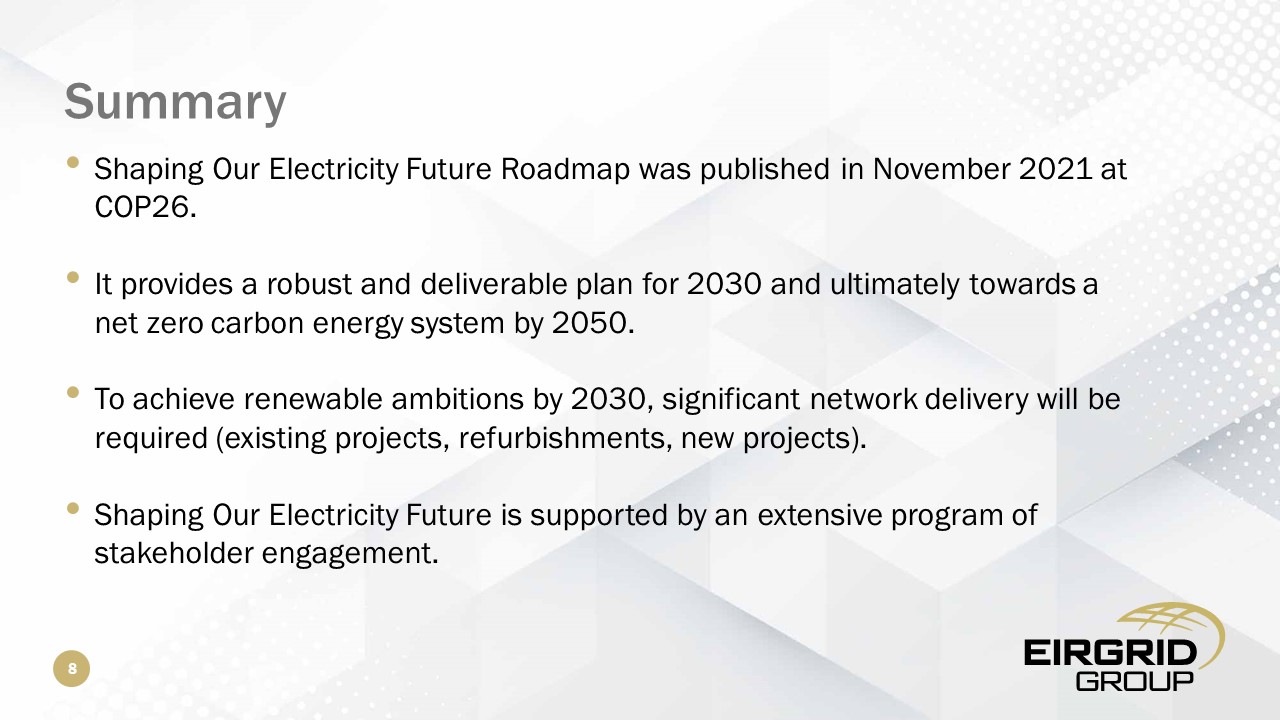 13
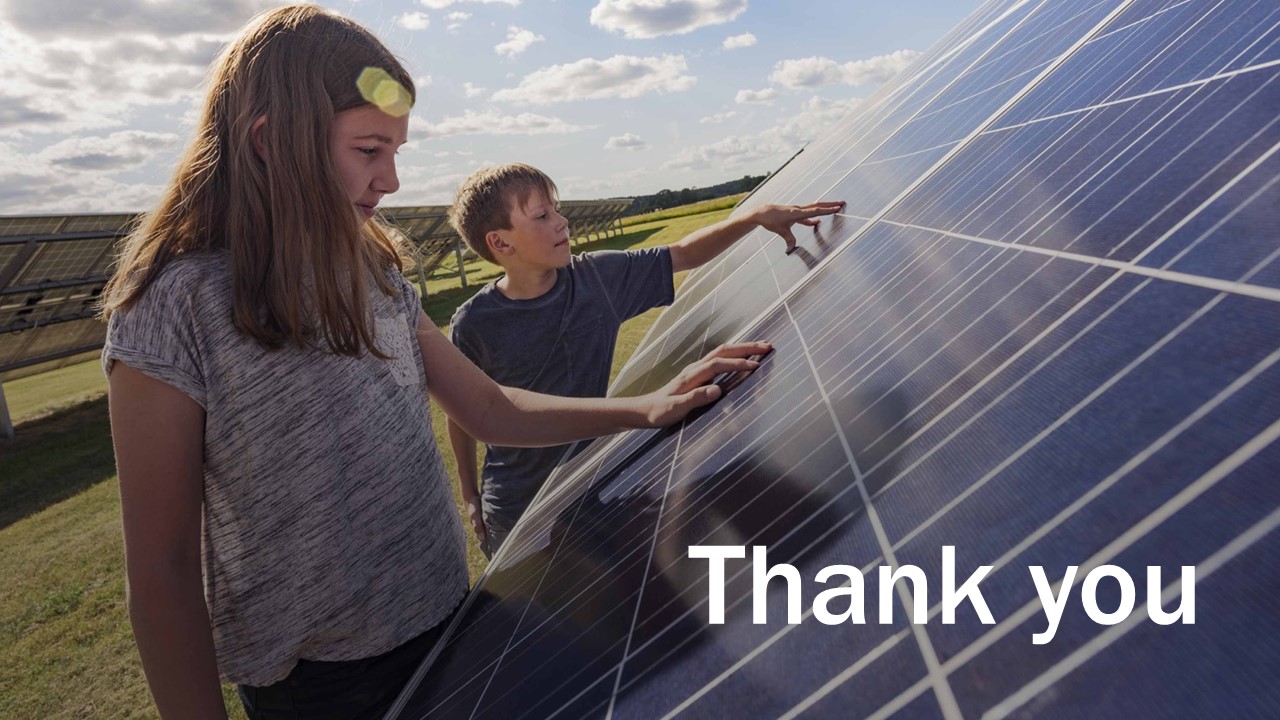 14
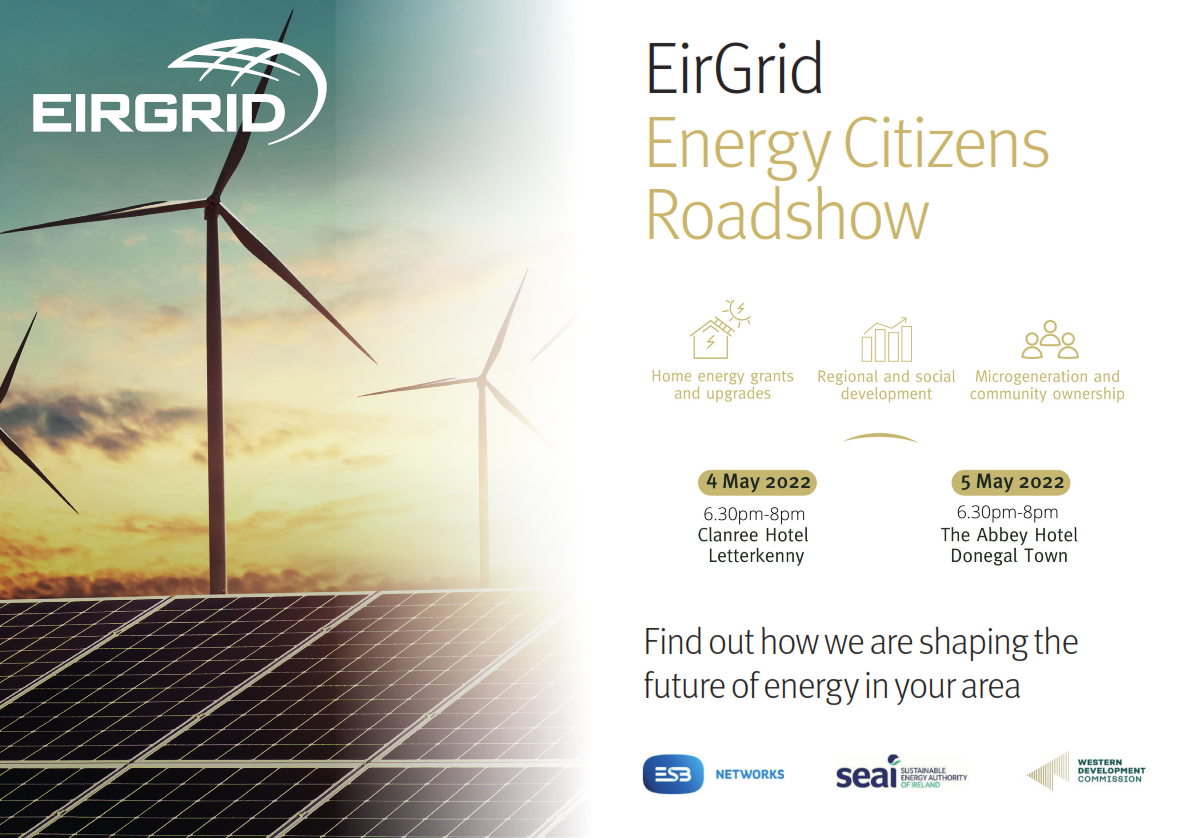 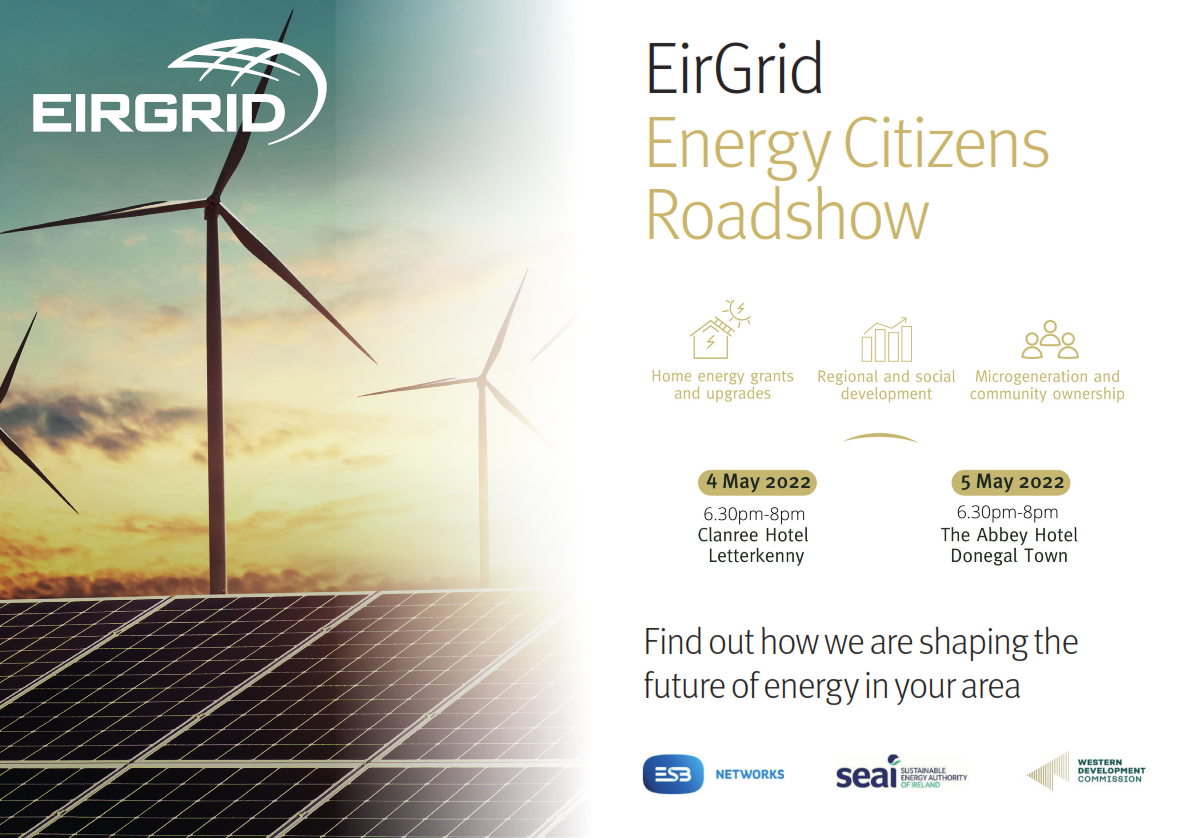 EirGrid Energy Citizens Roadshow 2022
Renewable Energy – An Opportunity to Balance Development in Ireland
Roger Sweetman, Head of Sustainable Enterprise, Western Development Commission
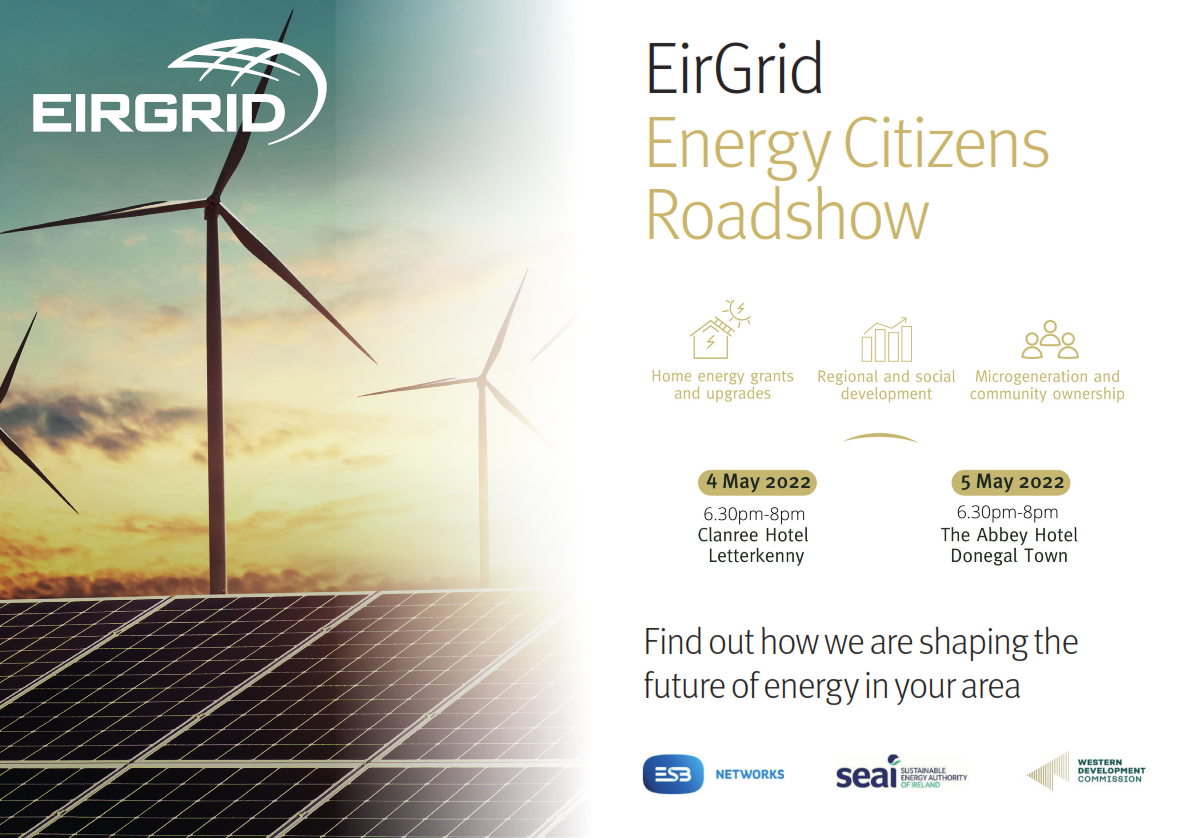 15
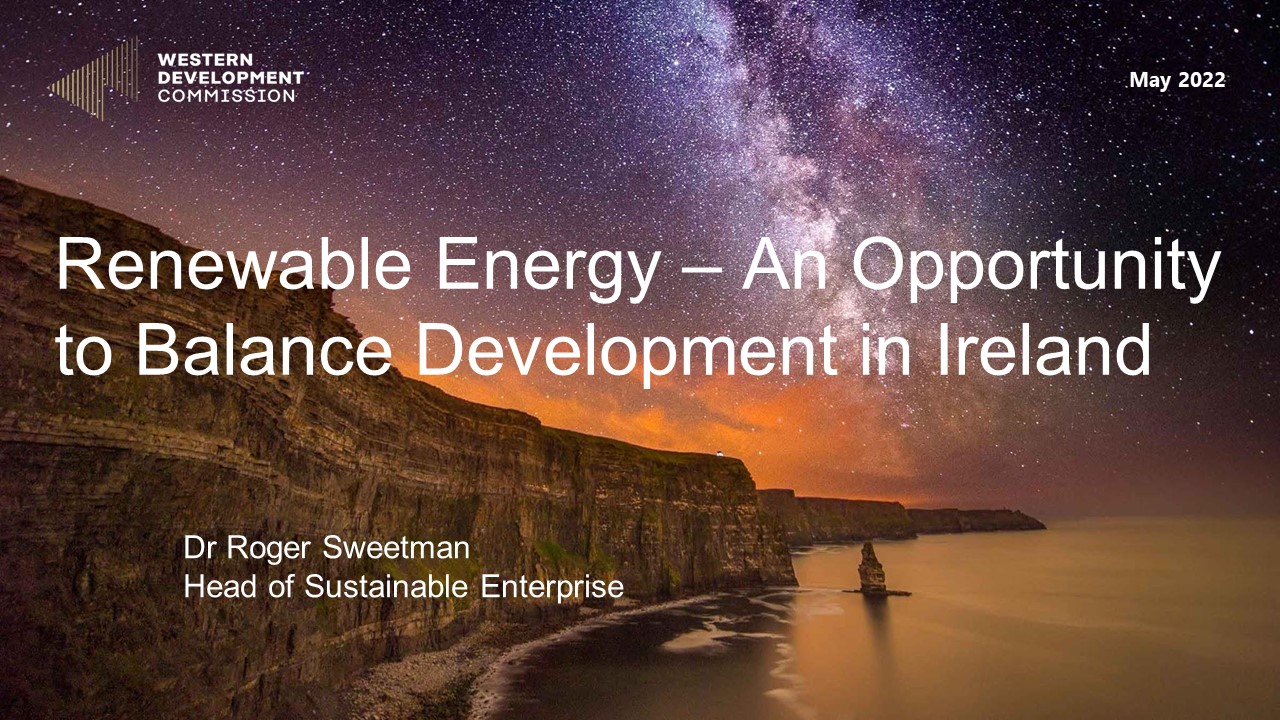 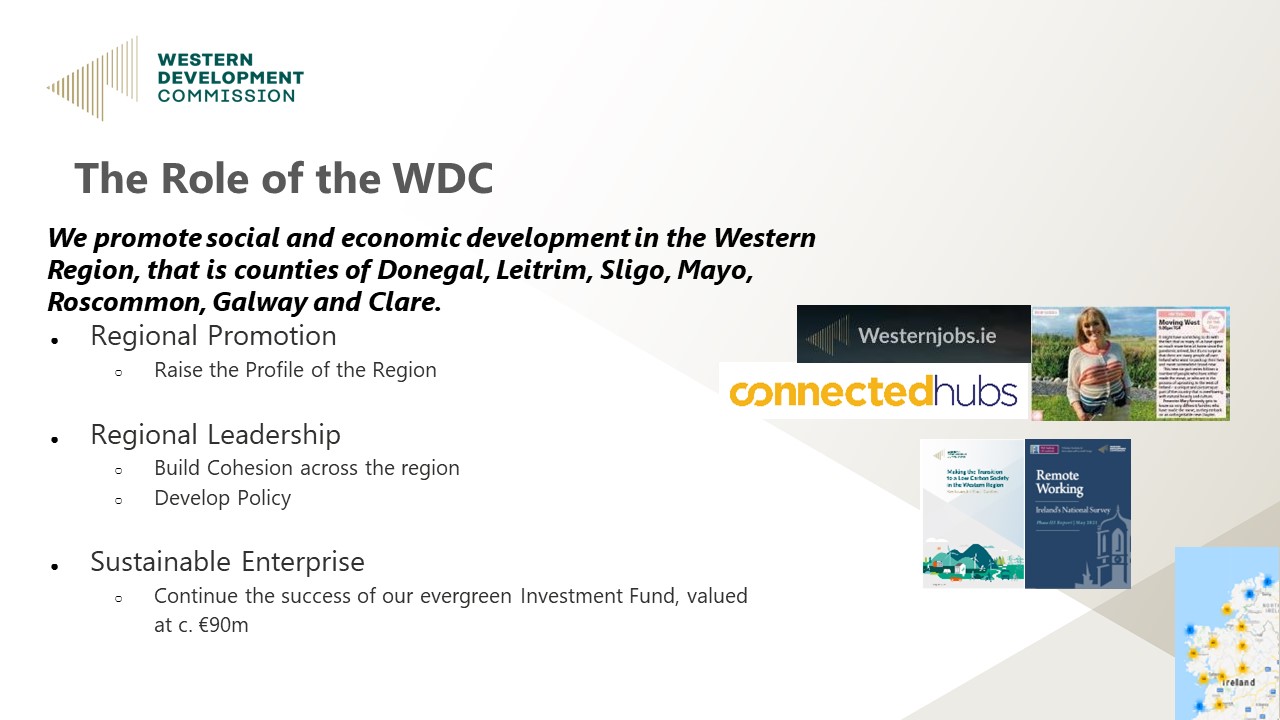 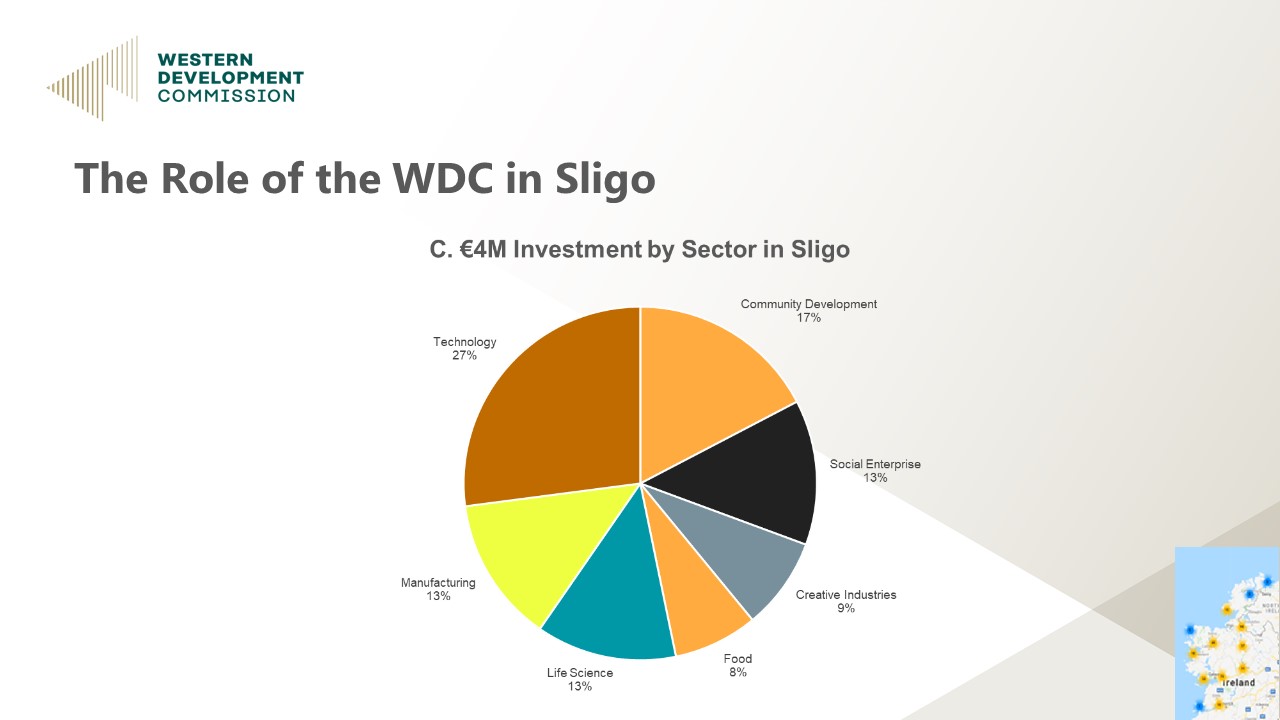 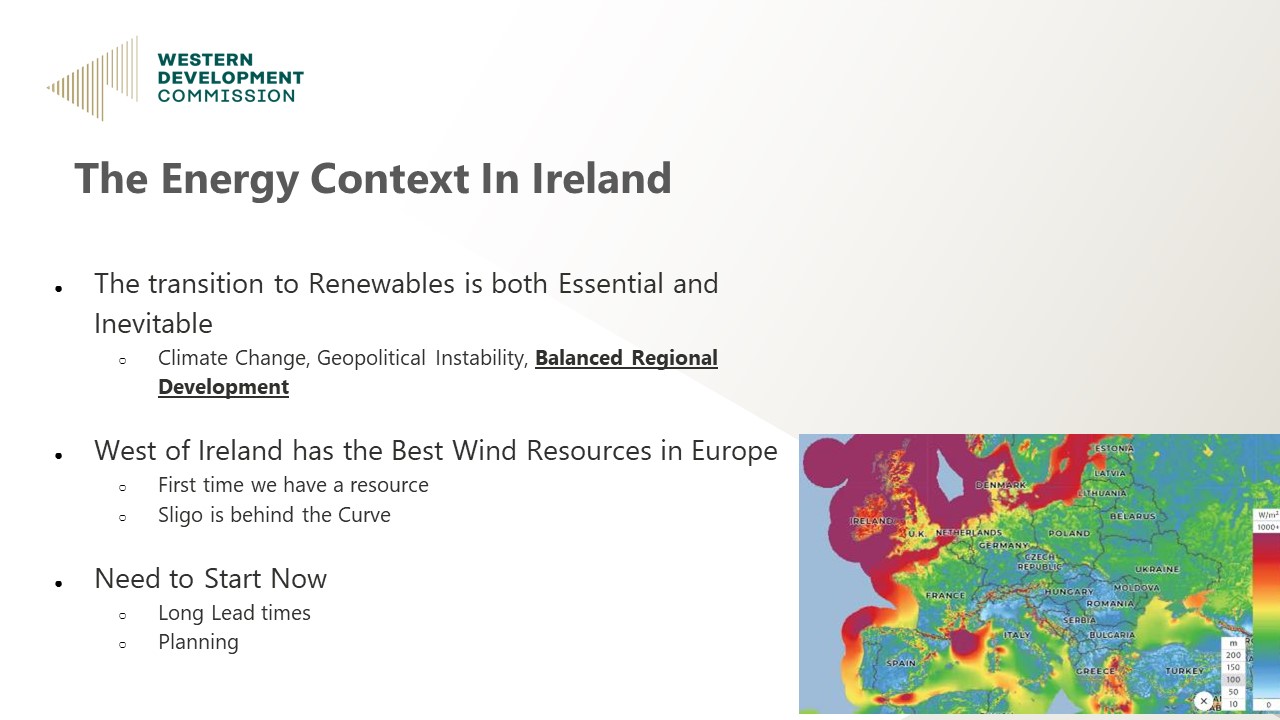 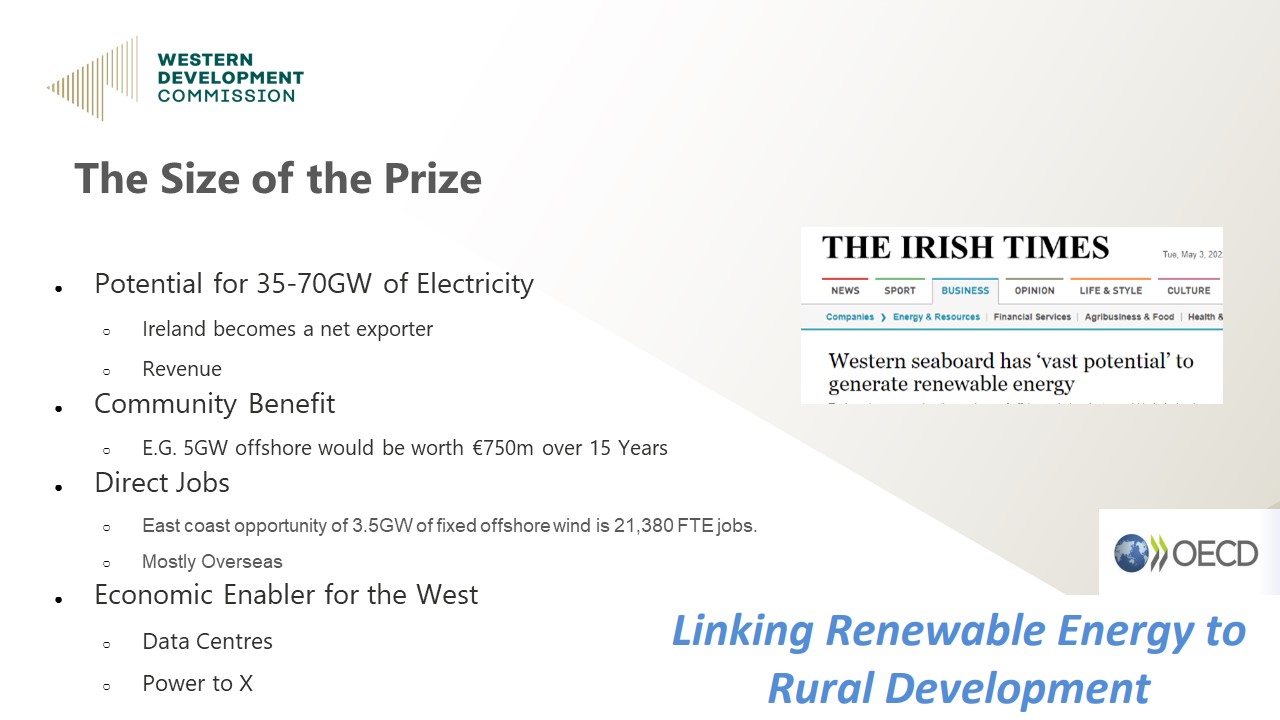 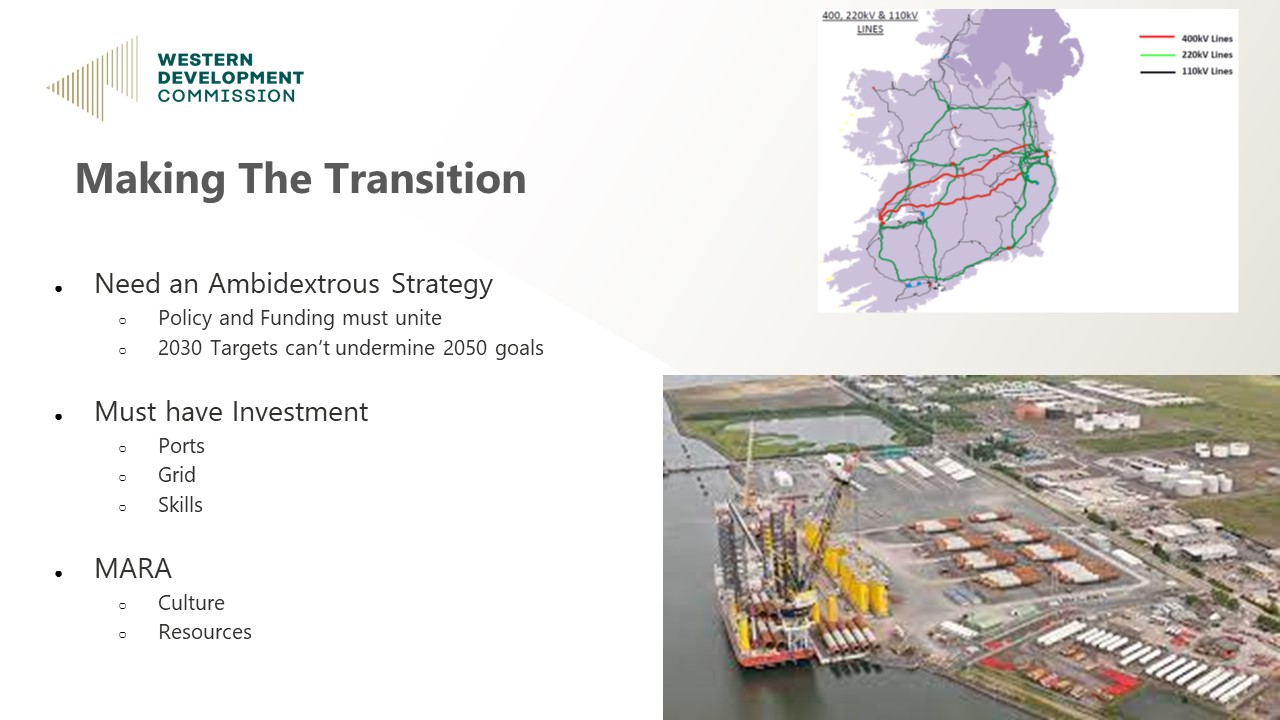 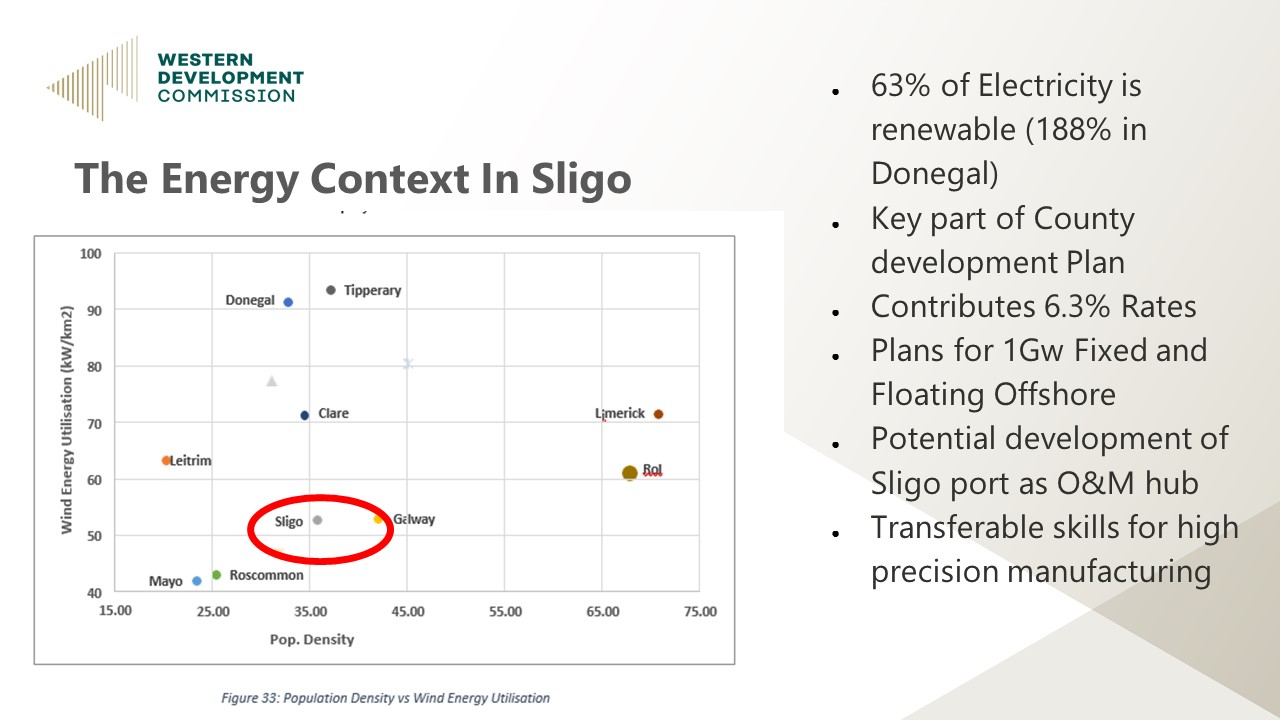 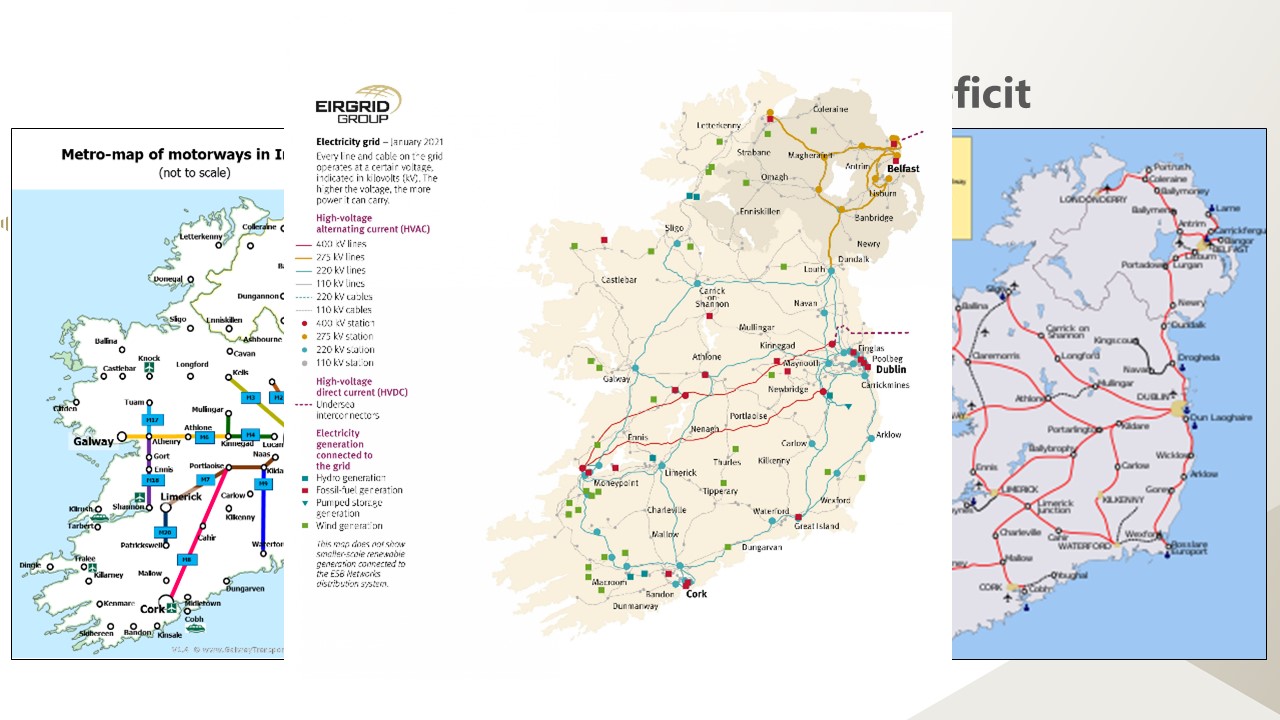 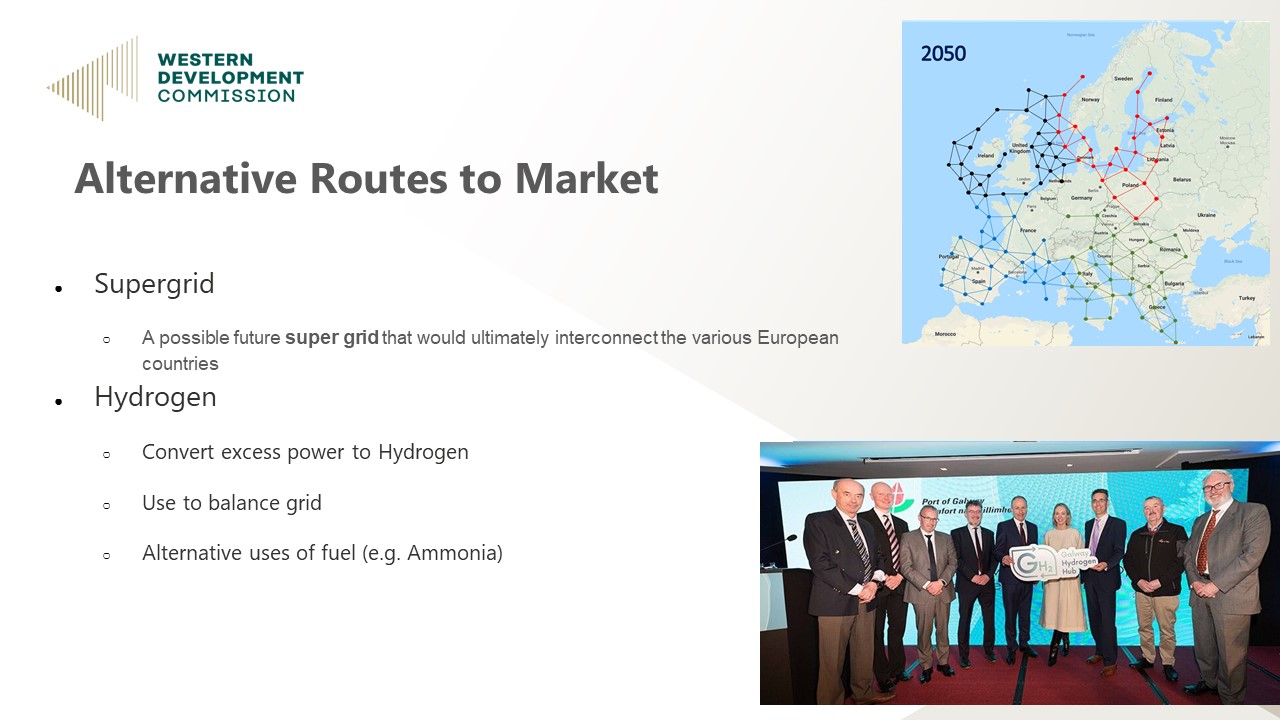 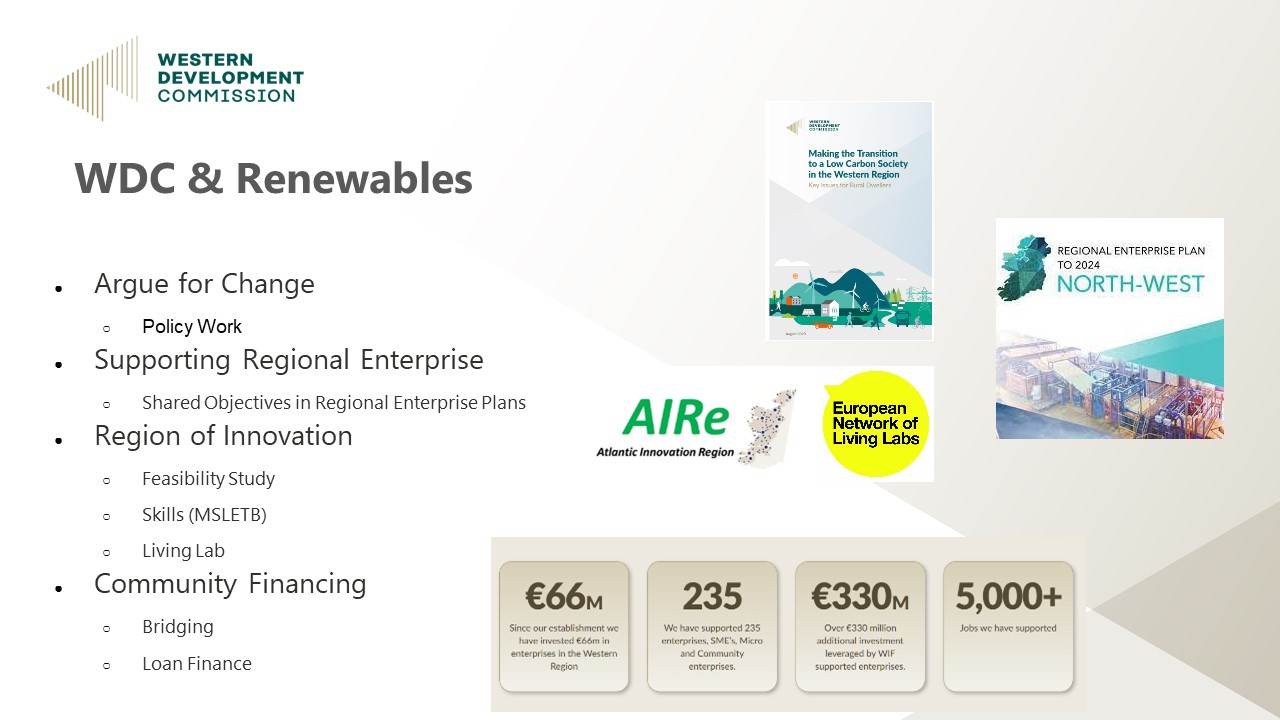 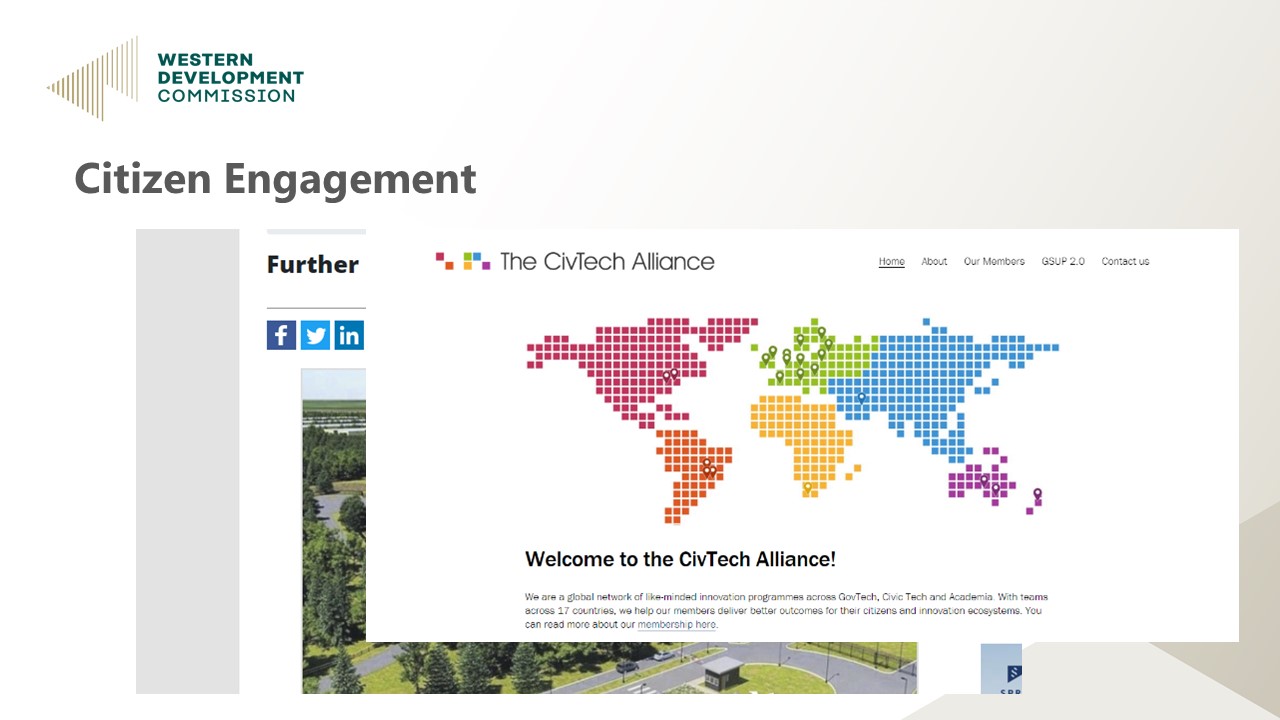 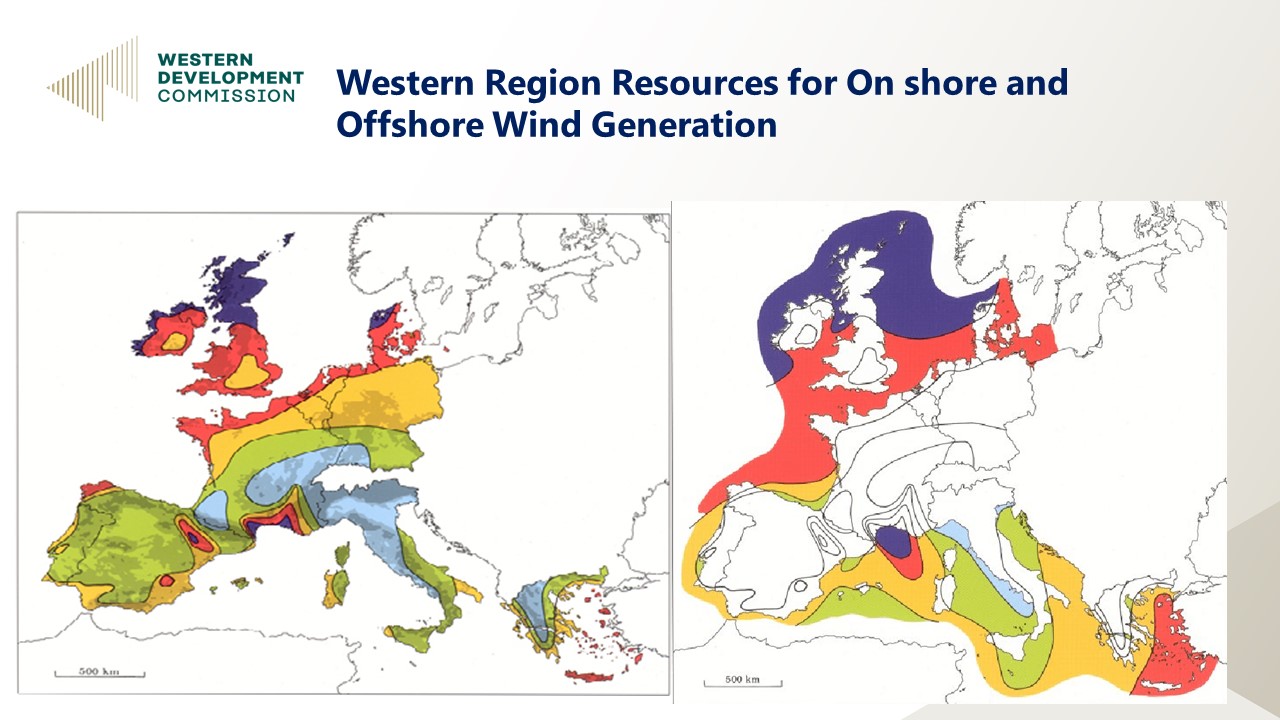 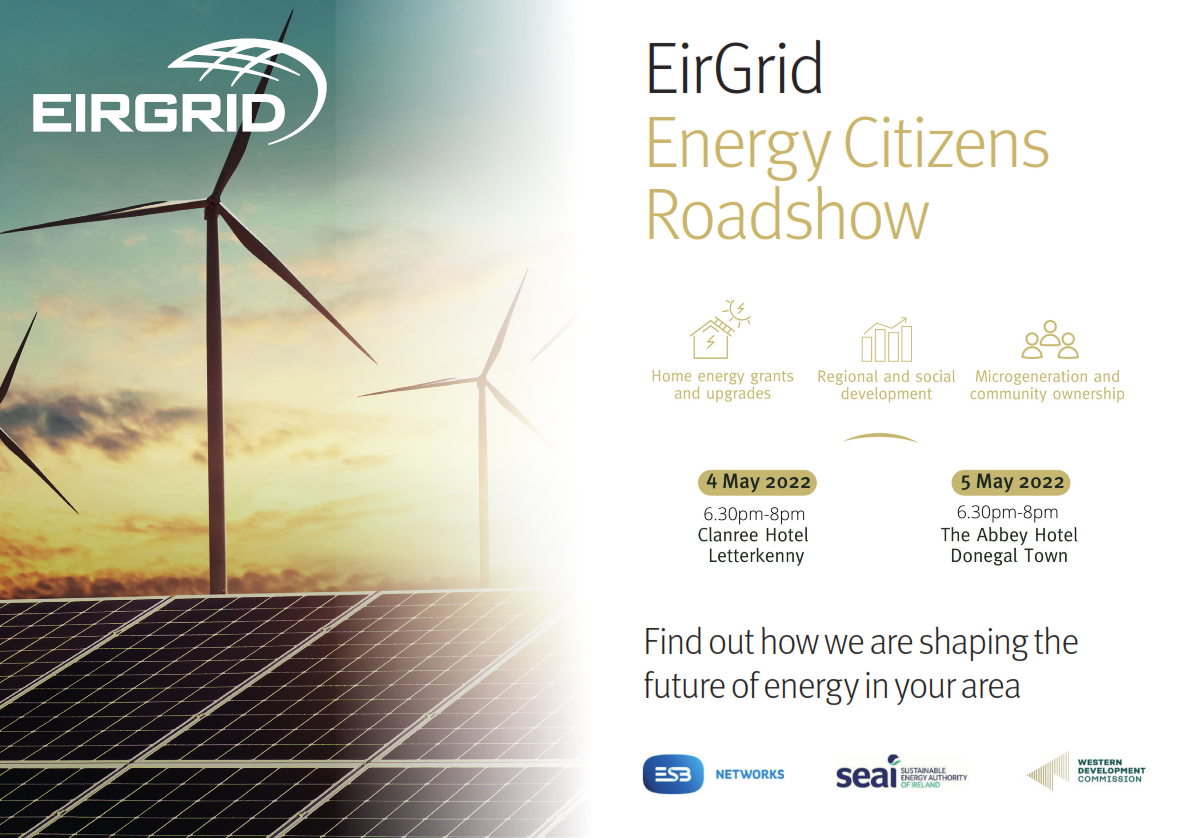 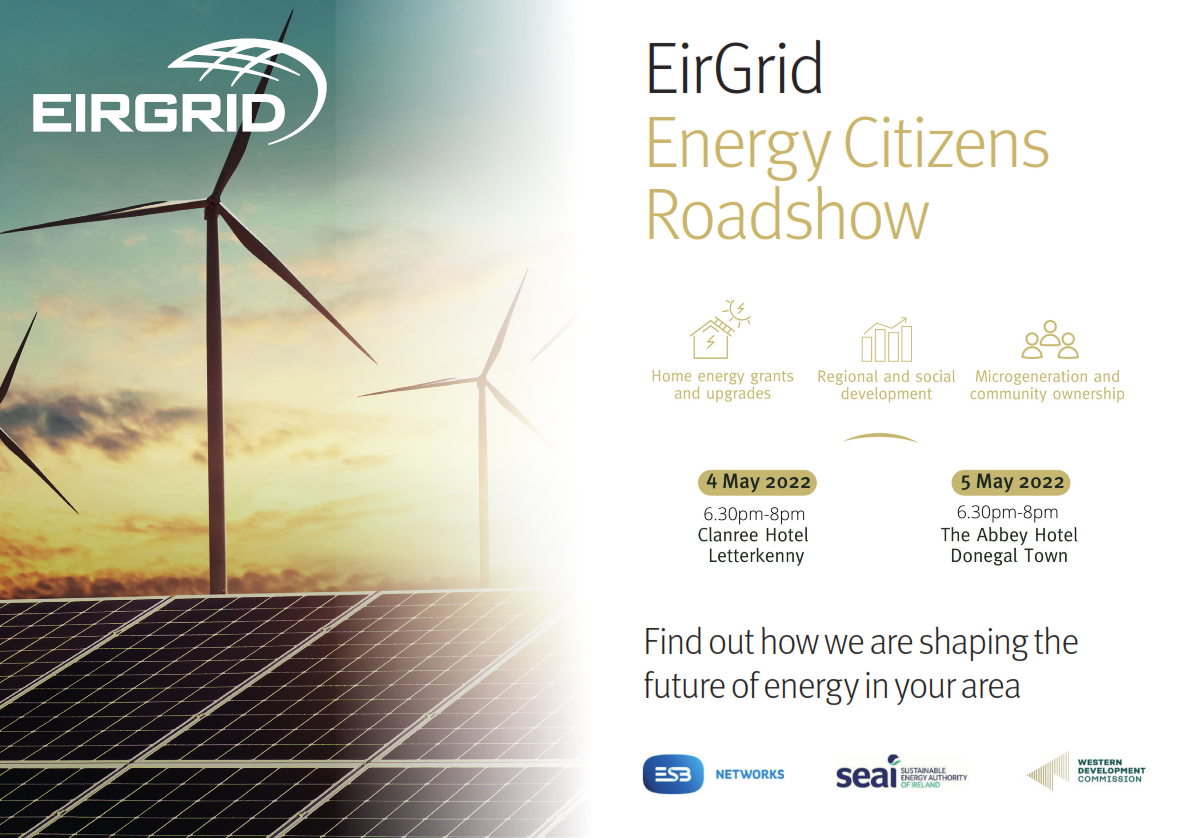 EirGrid Energy Citizens Roadshow 2022
SEAI Grants and Supports for Energy Upgrades
John Flynn, Programme Manager SEAI
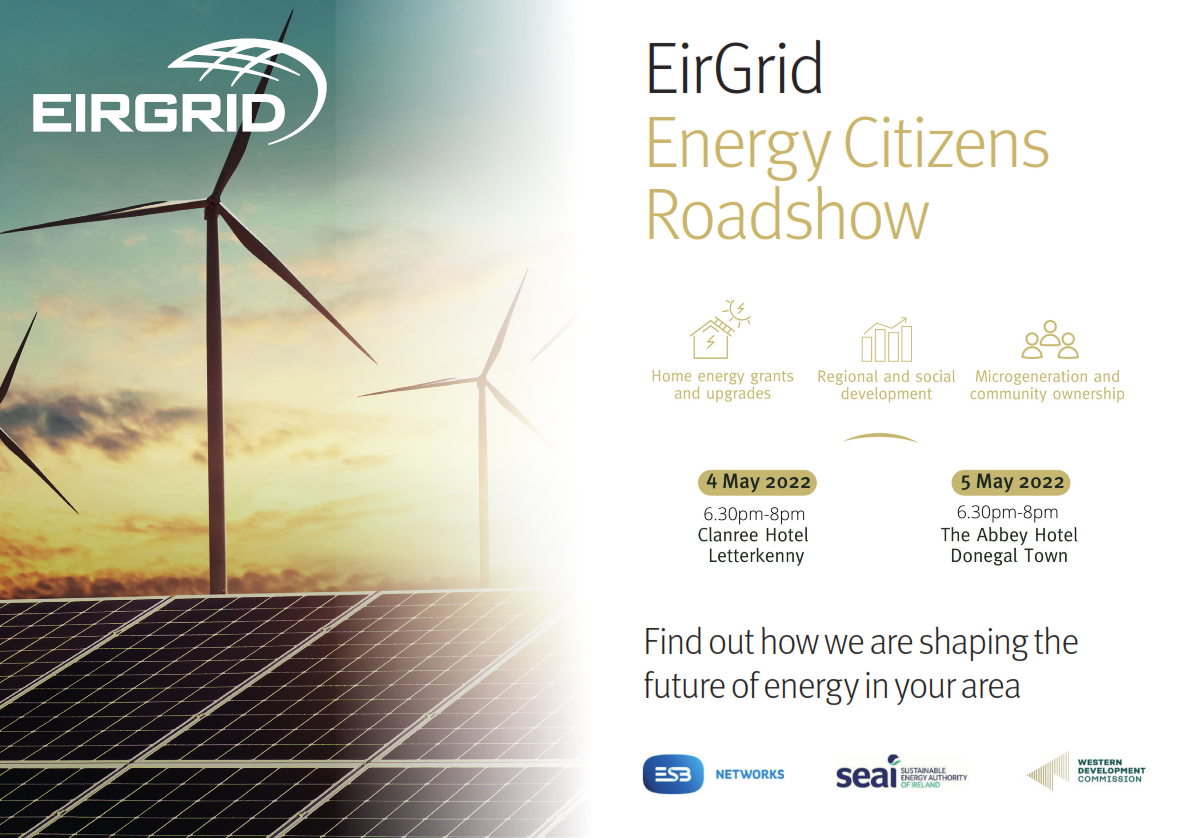 28
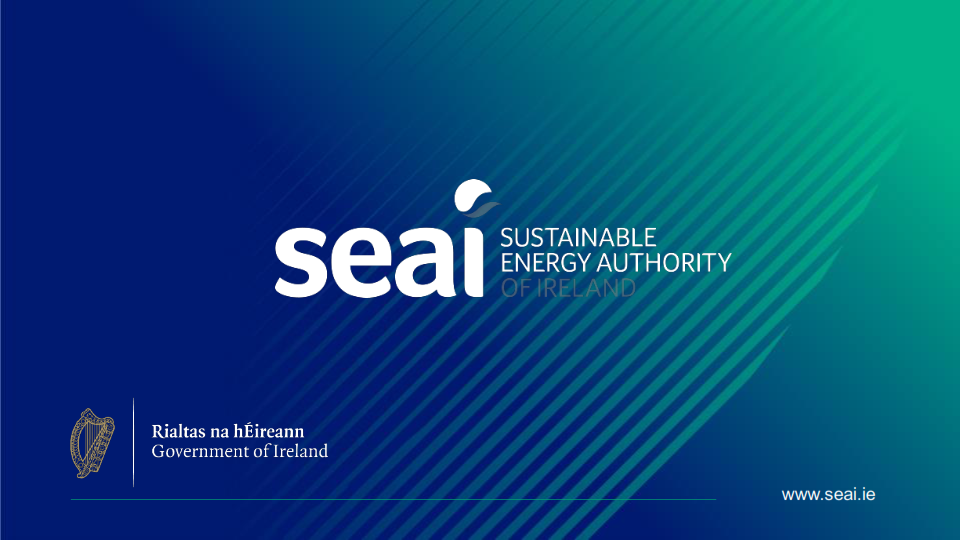 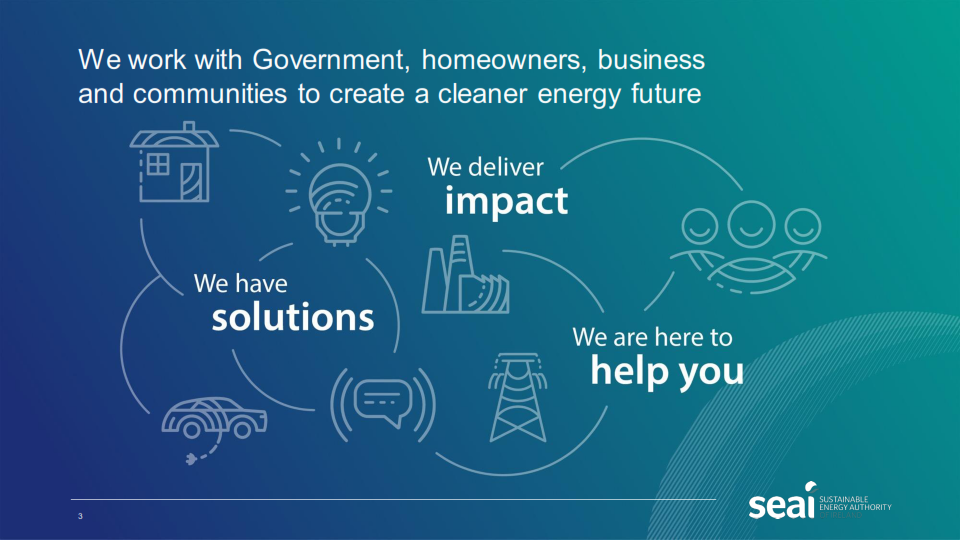 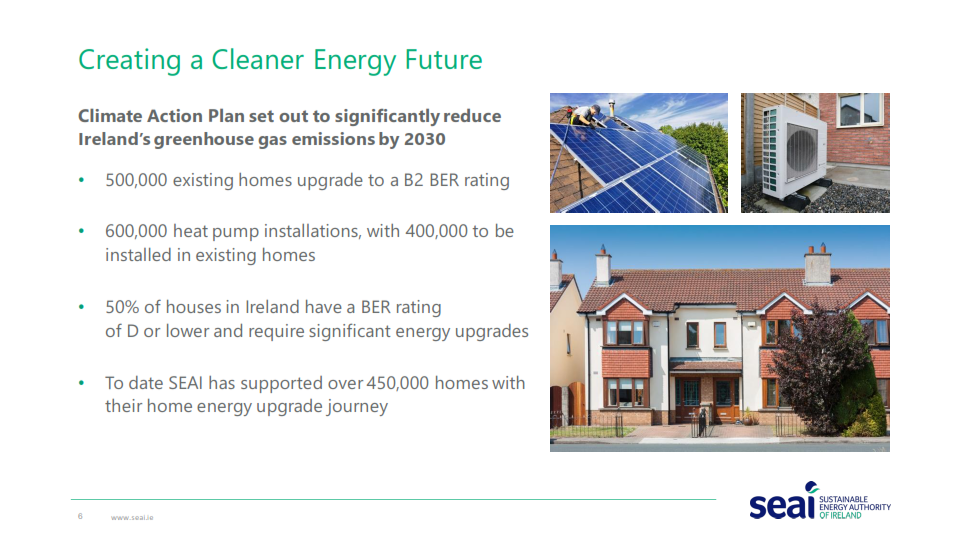 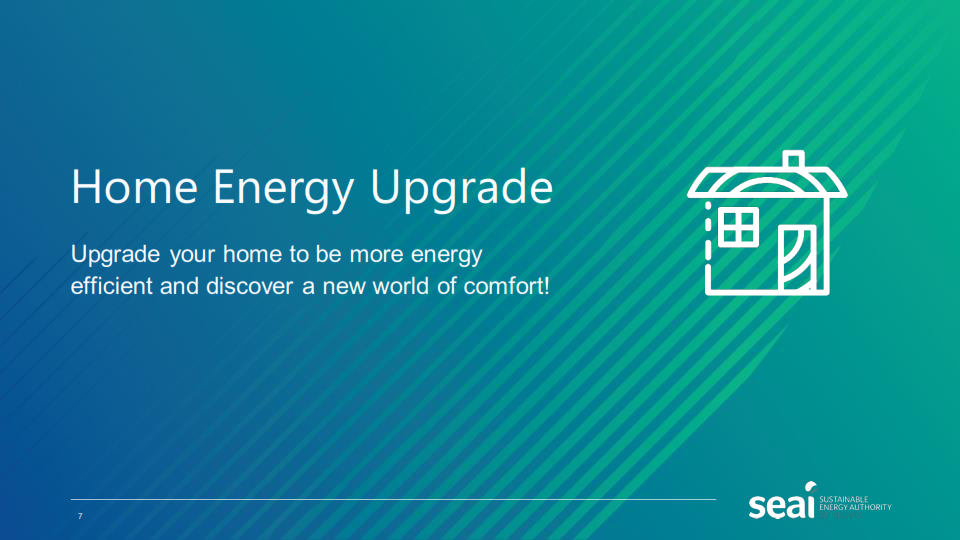 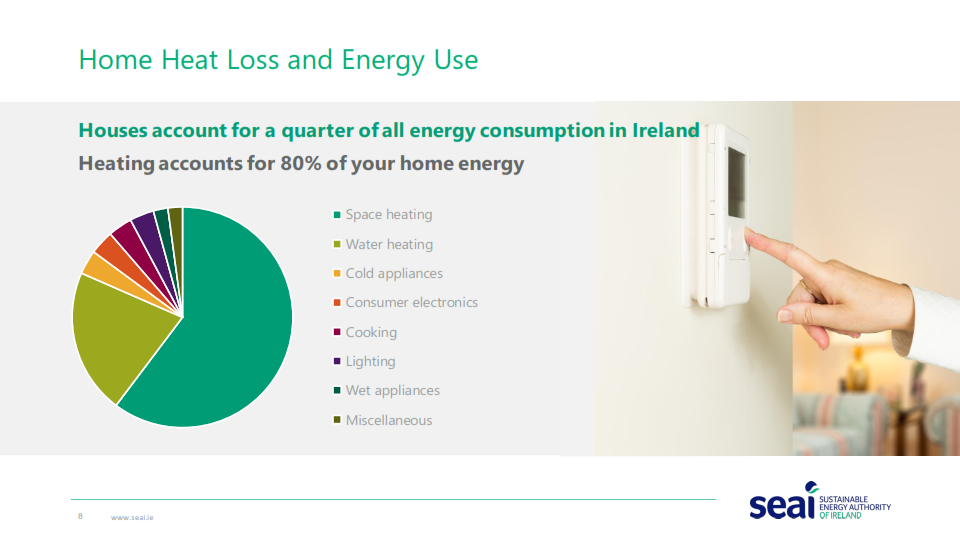 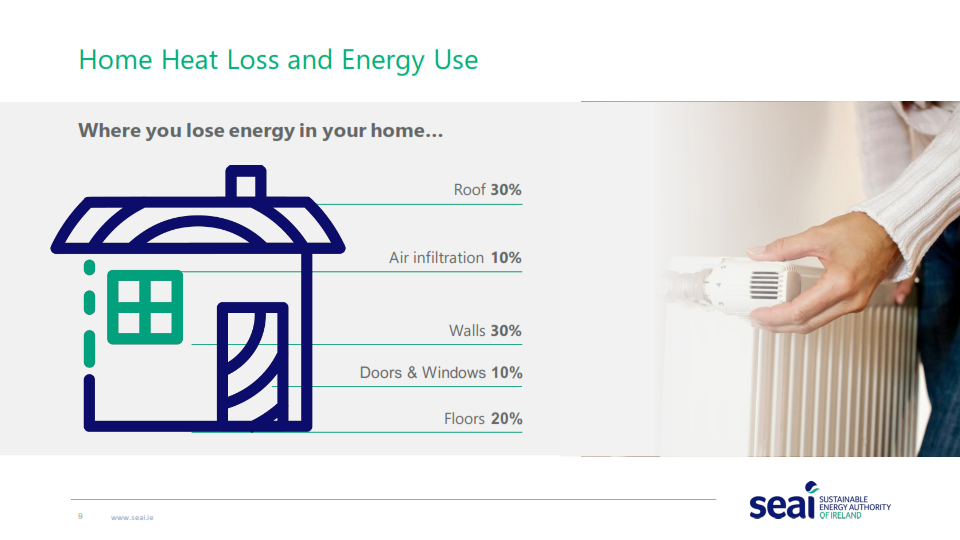 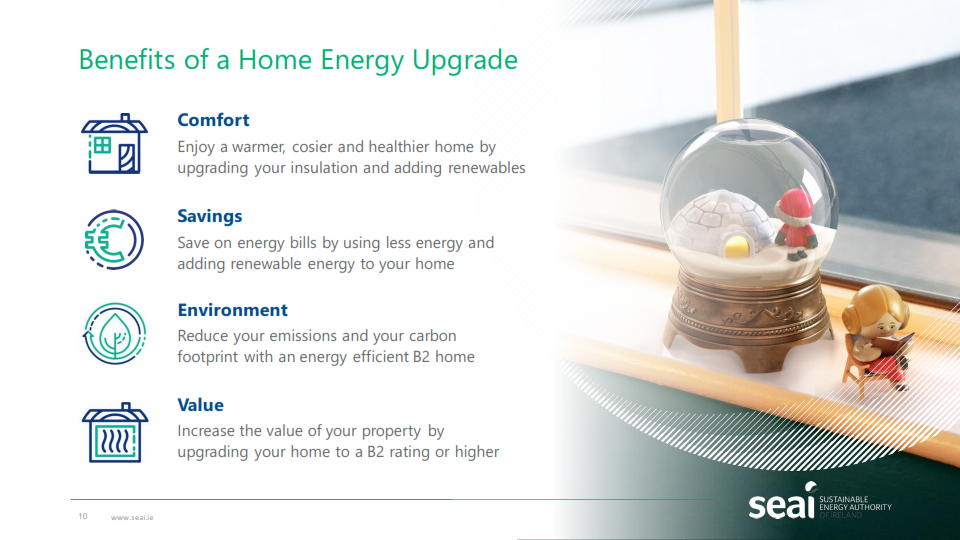 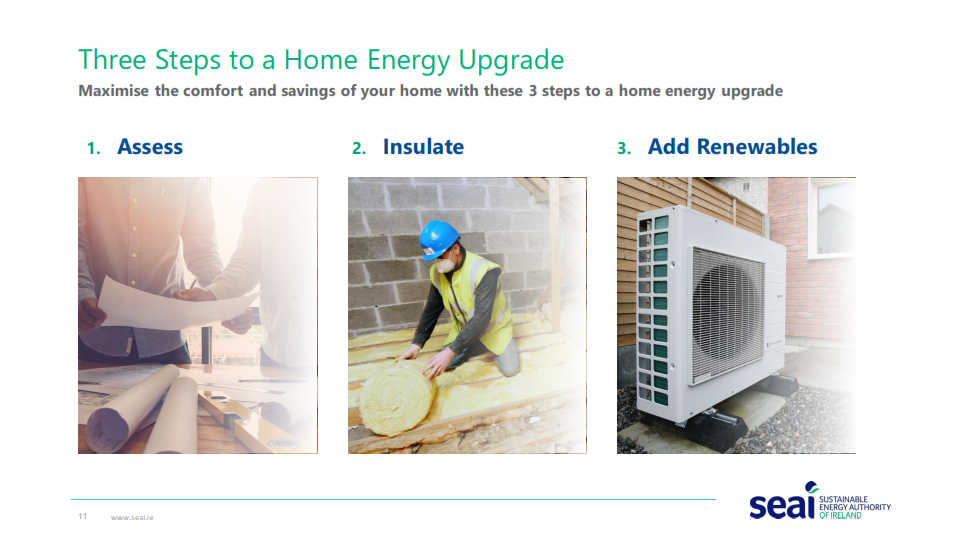 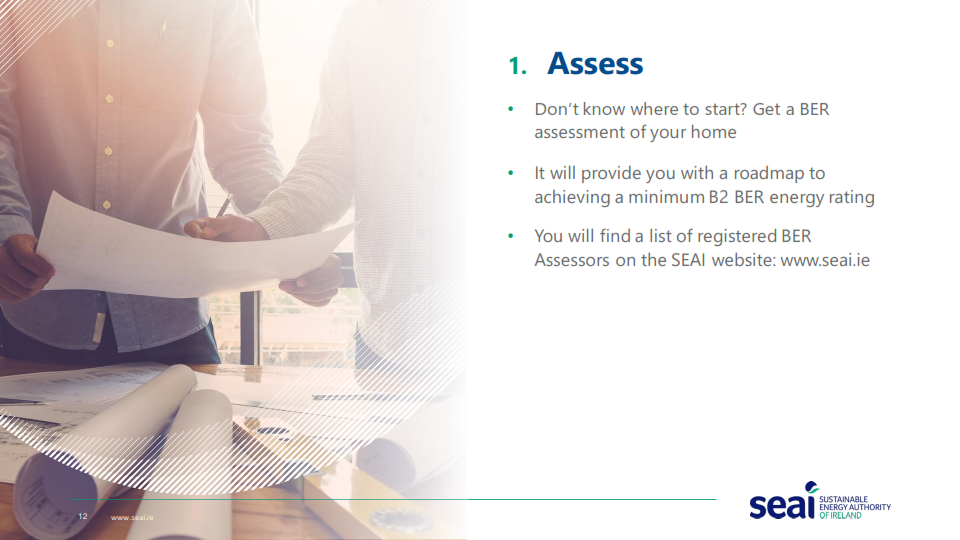 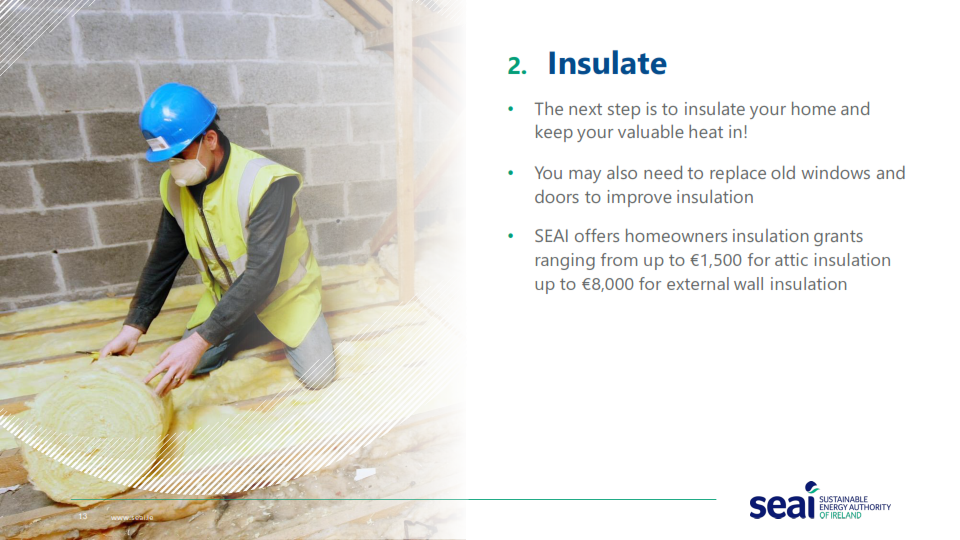 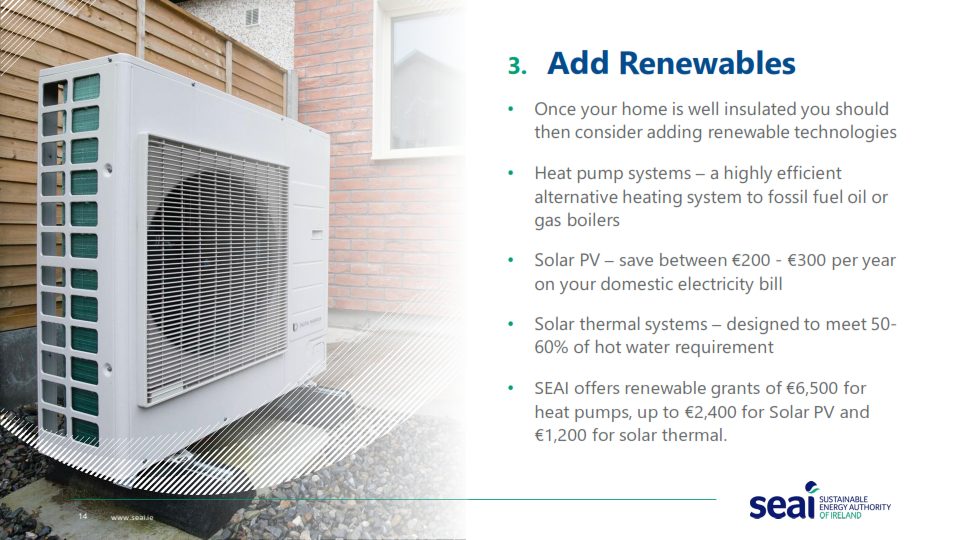 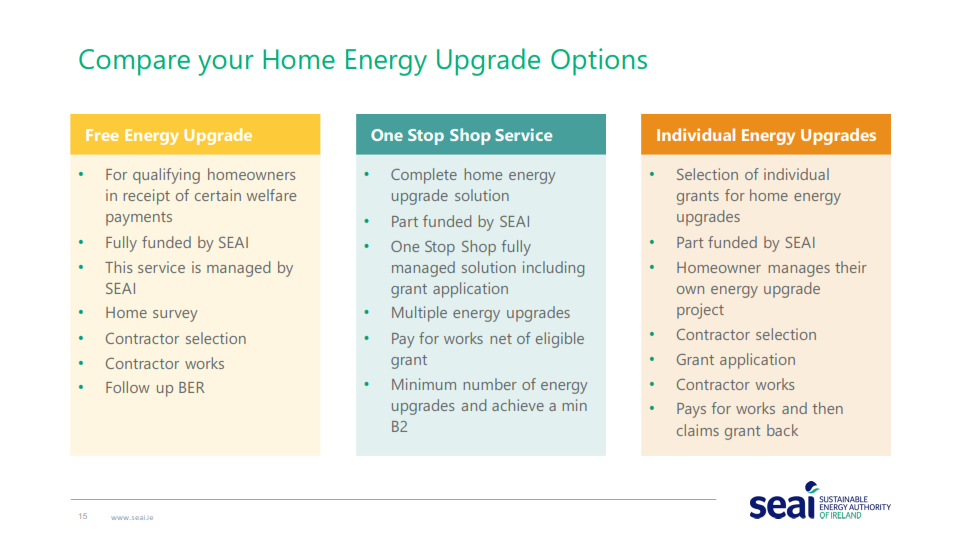 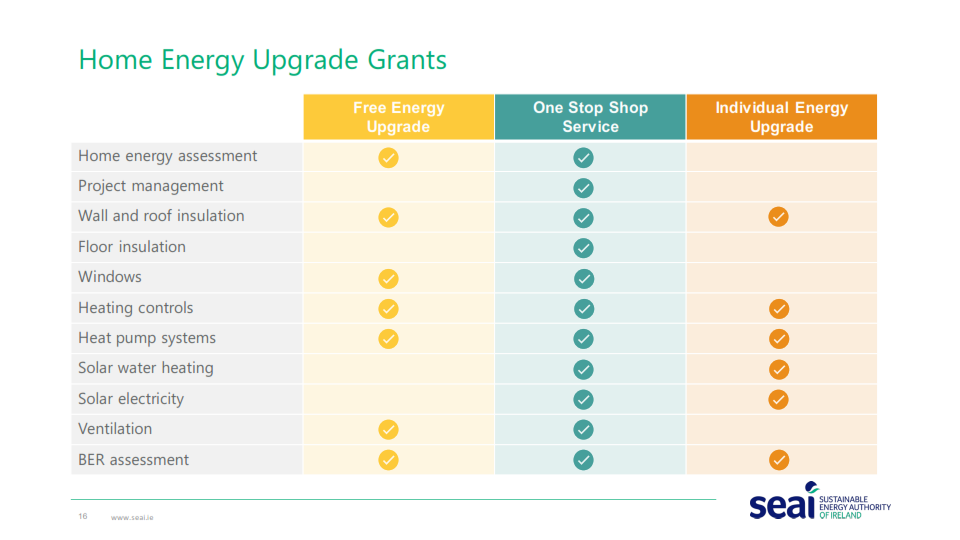 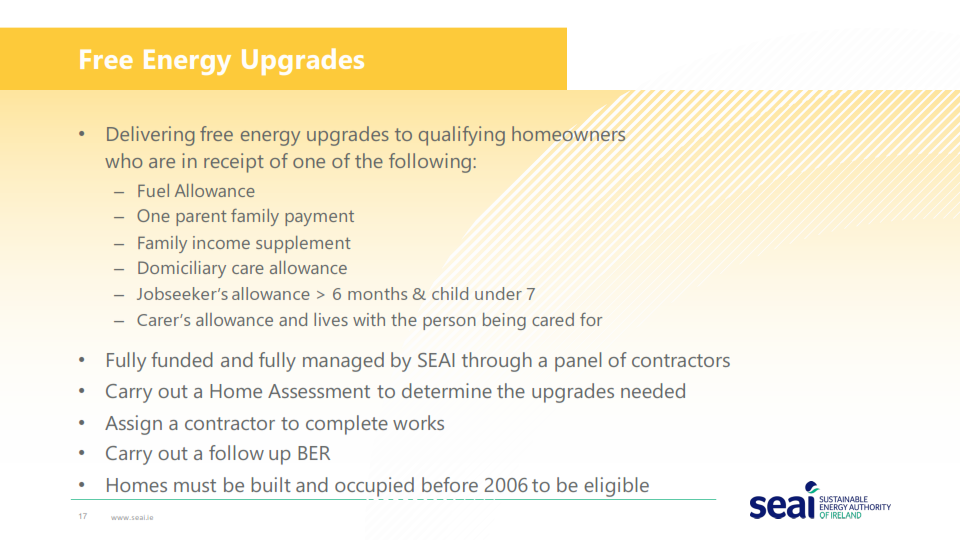 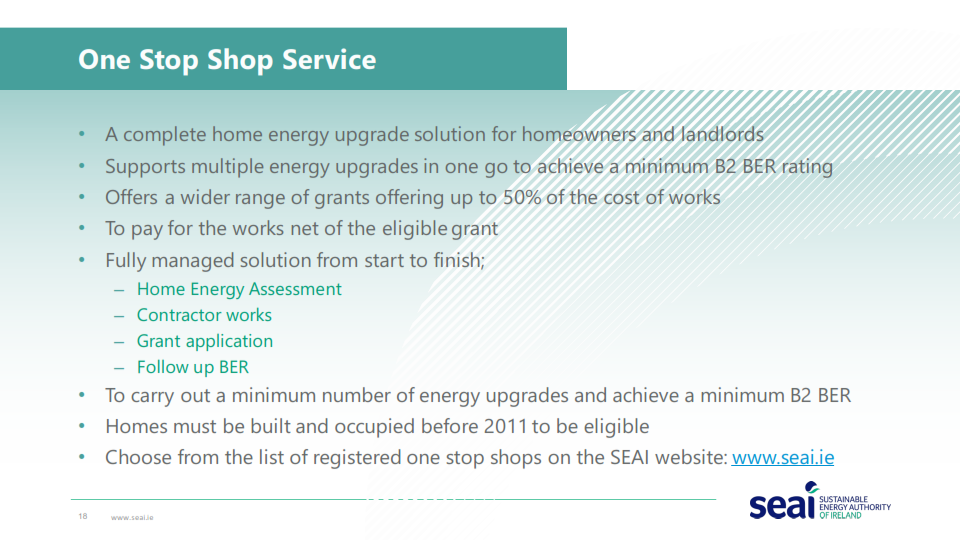 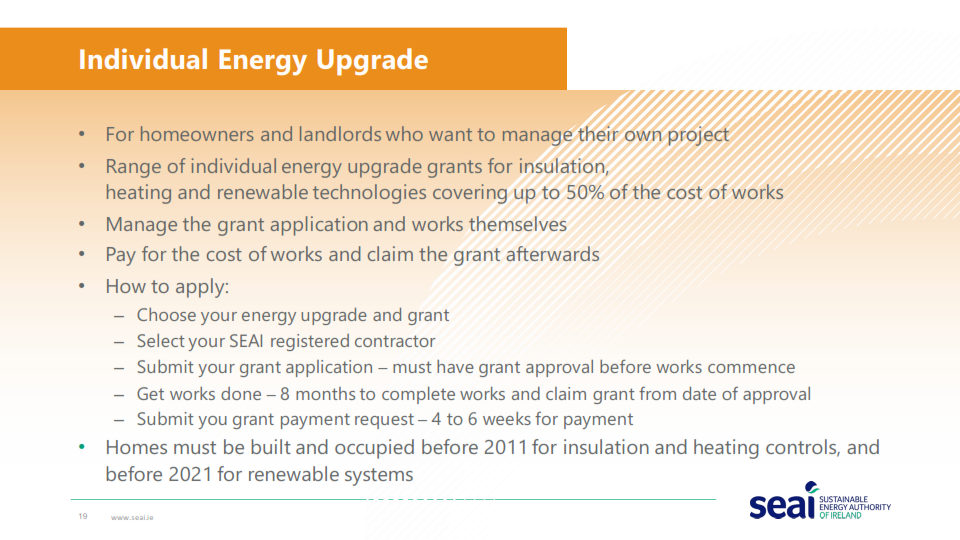 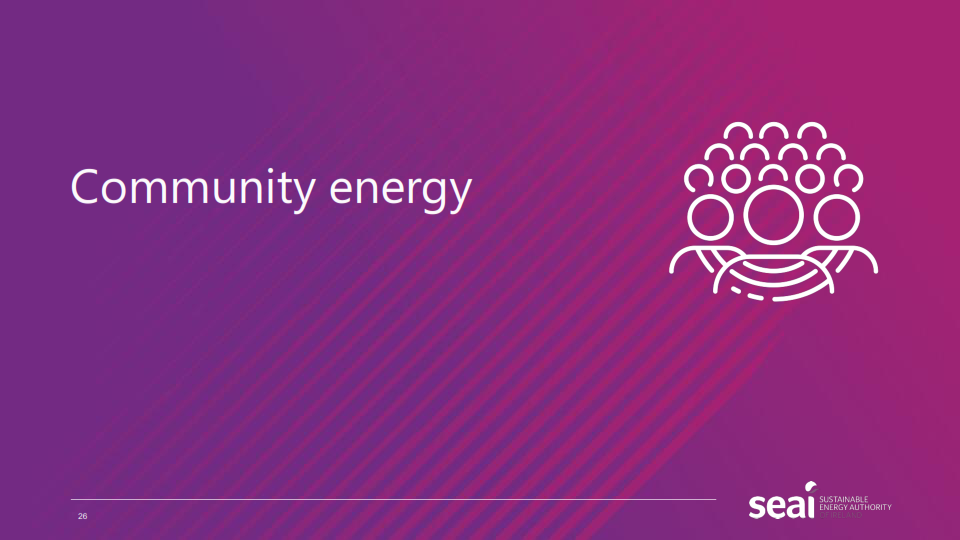 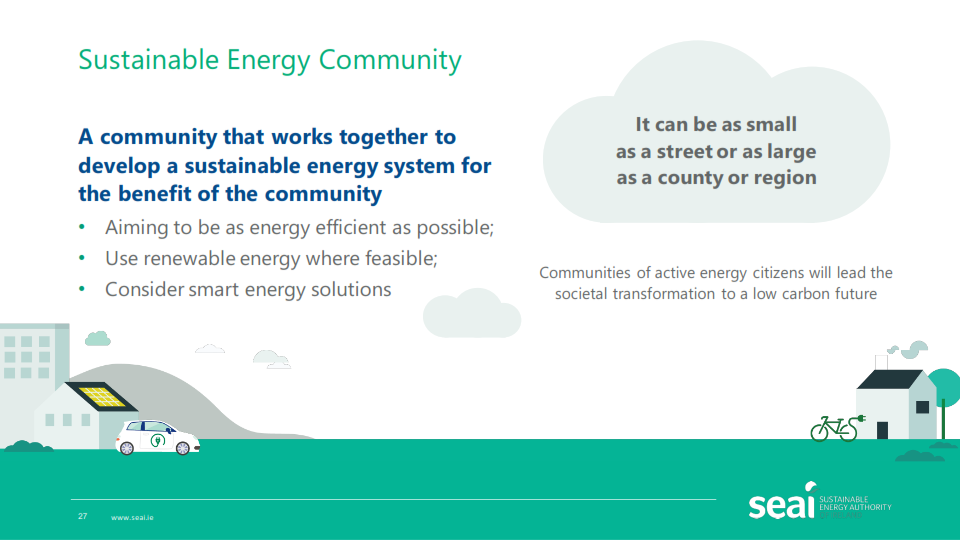 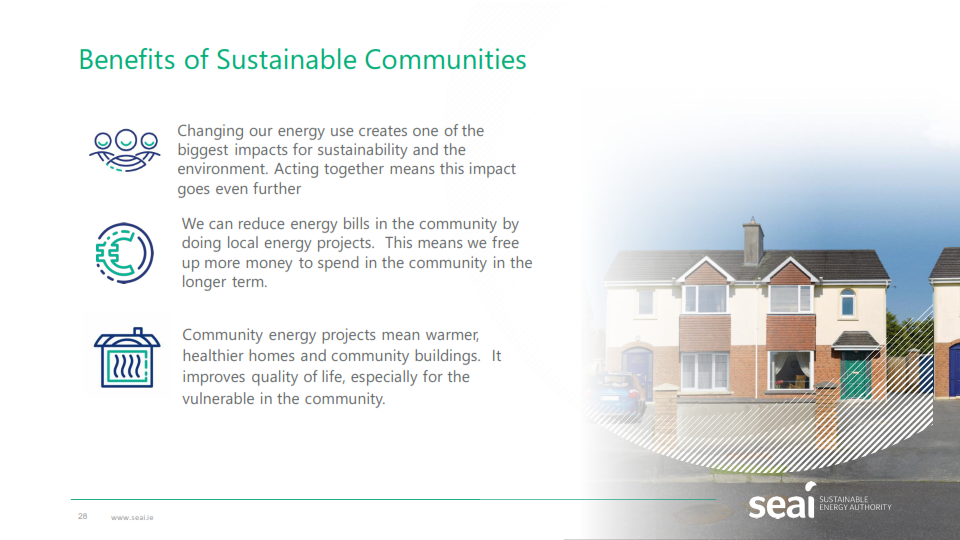 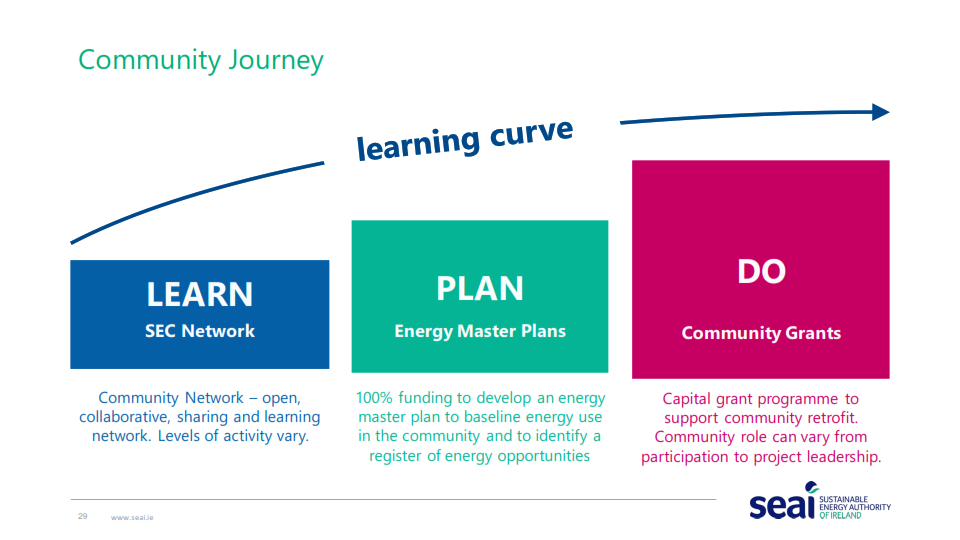 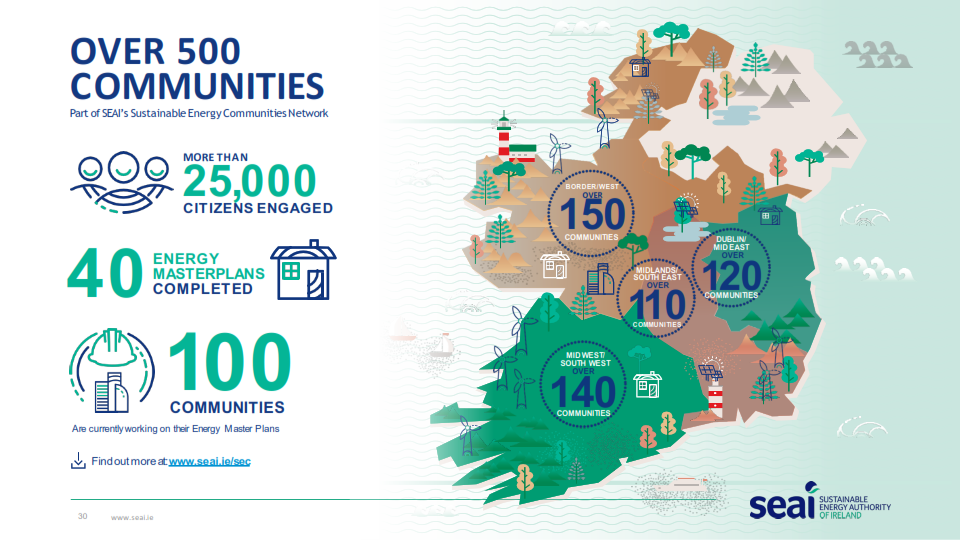 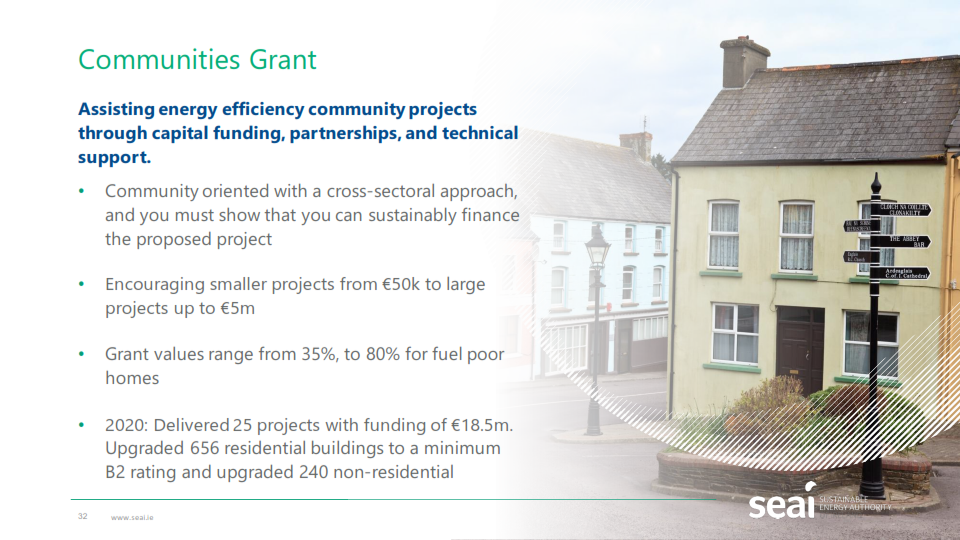 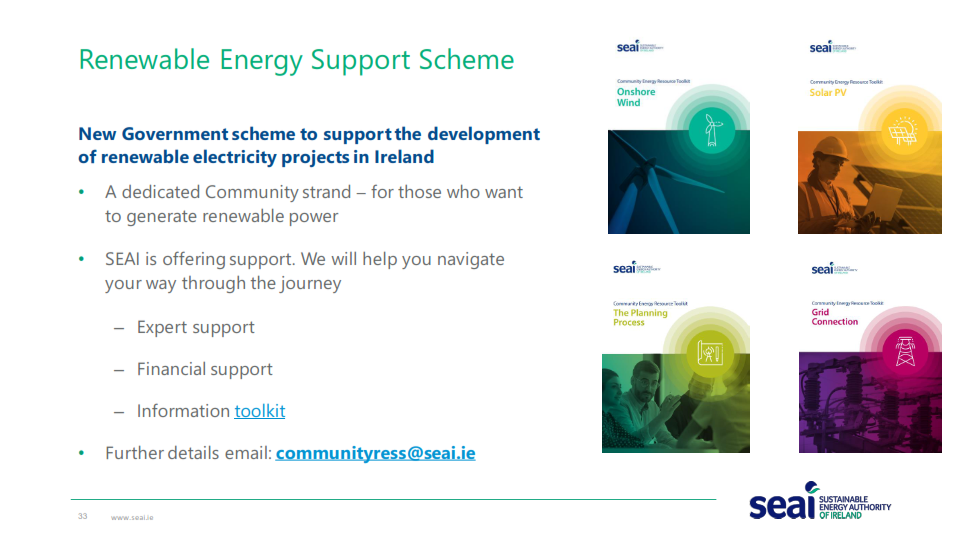 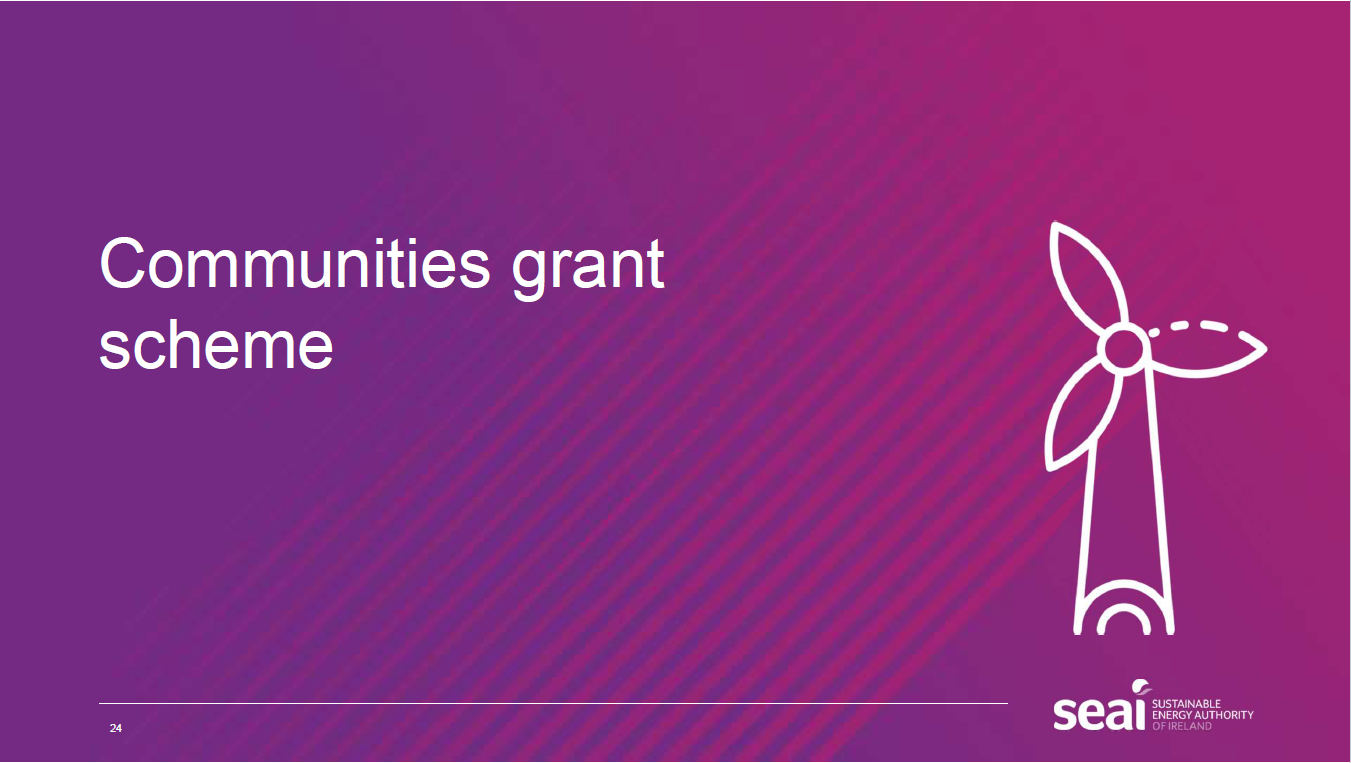 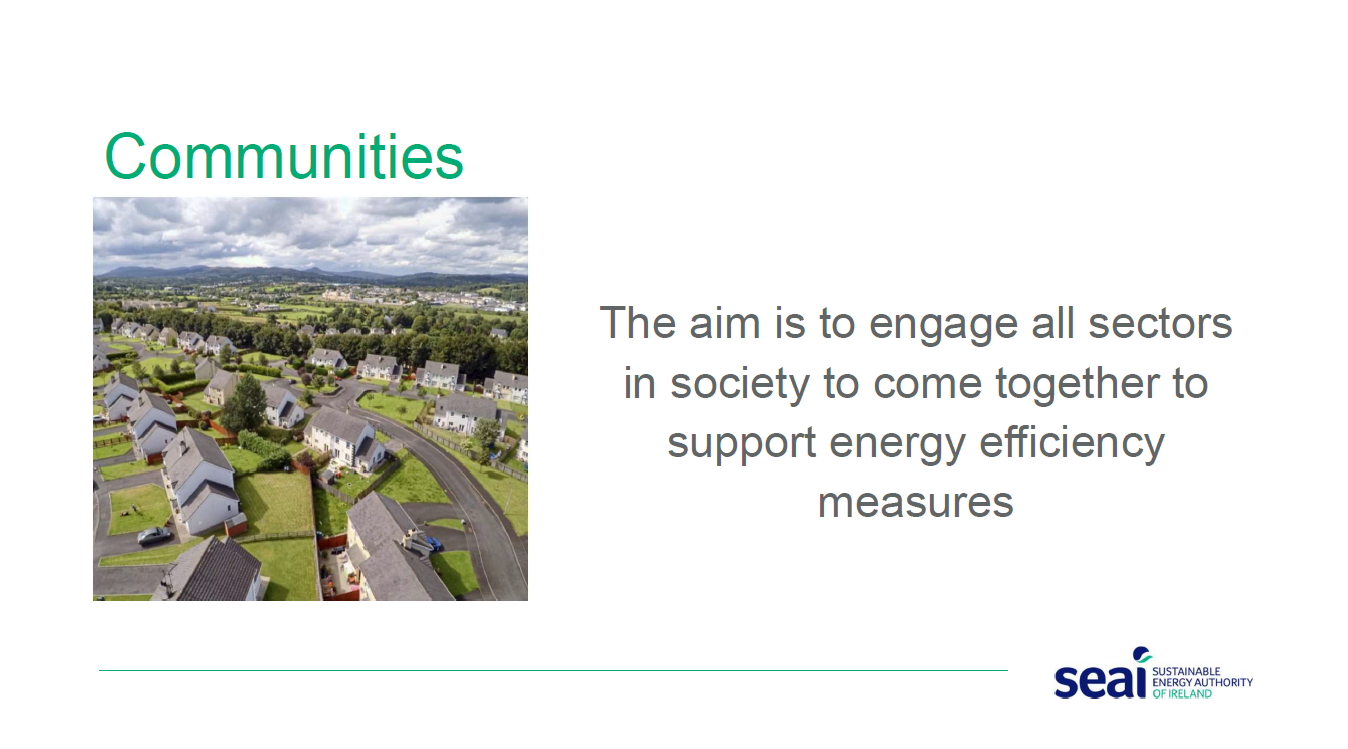 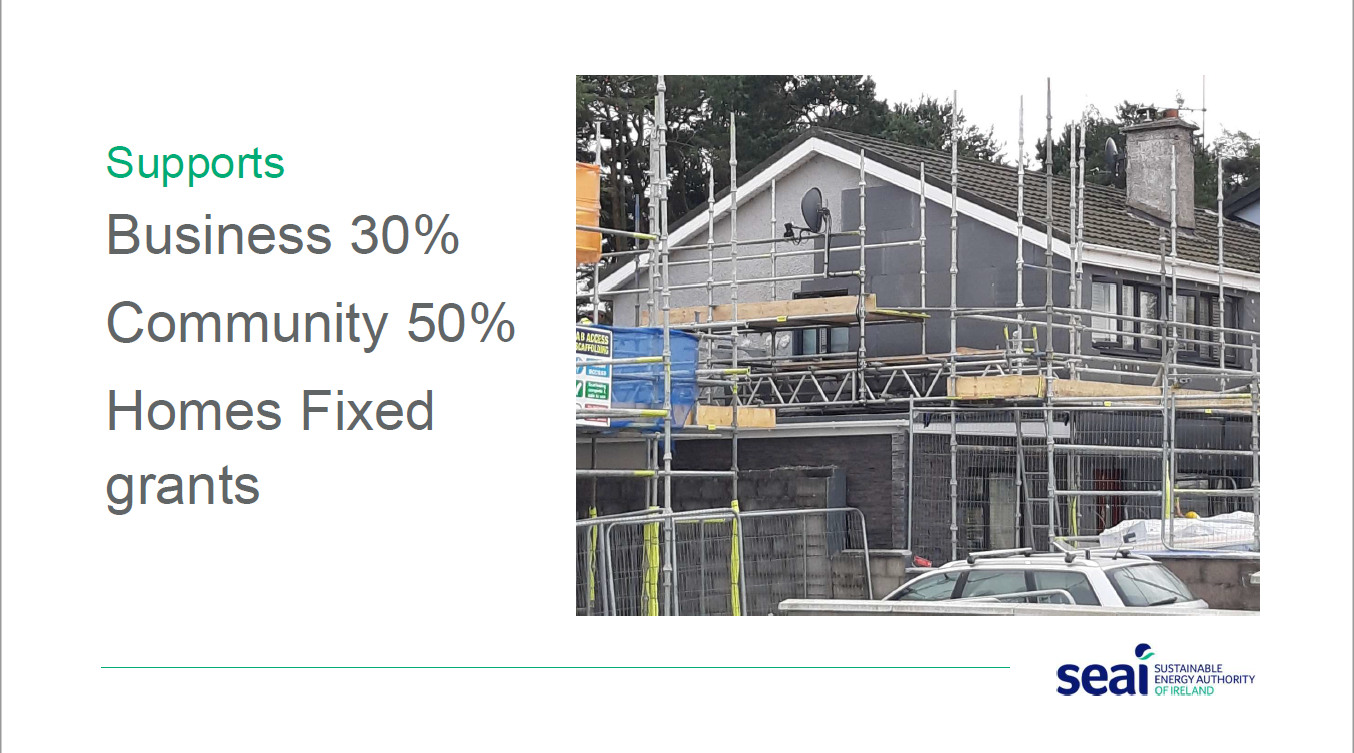 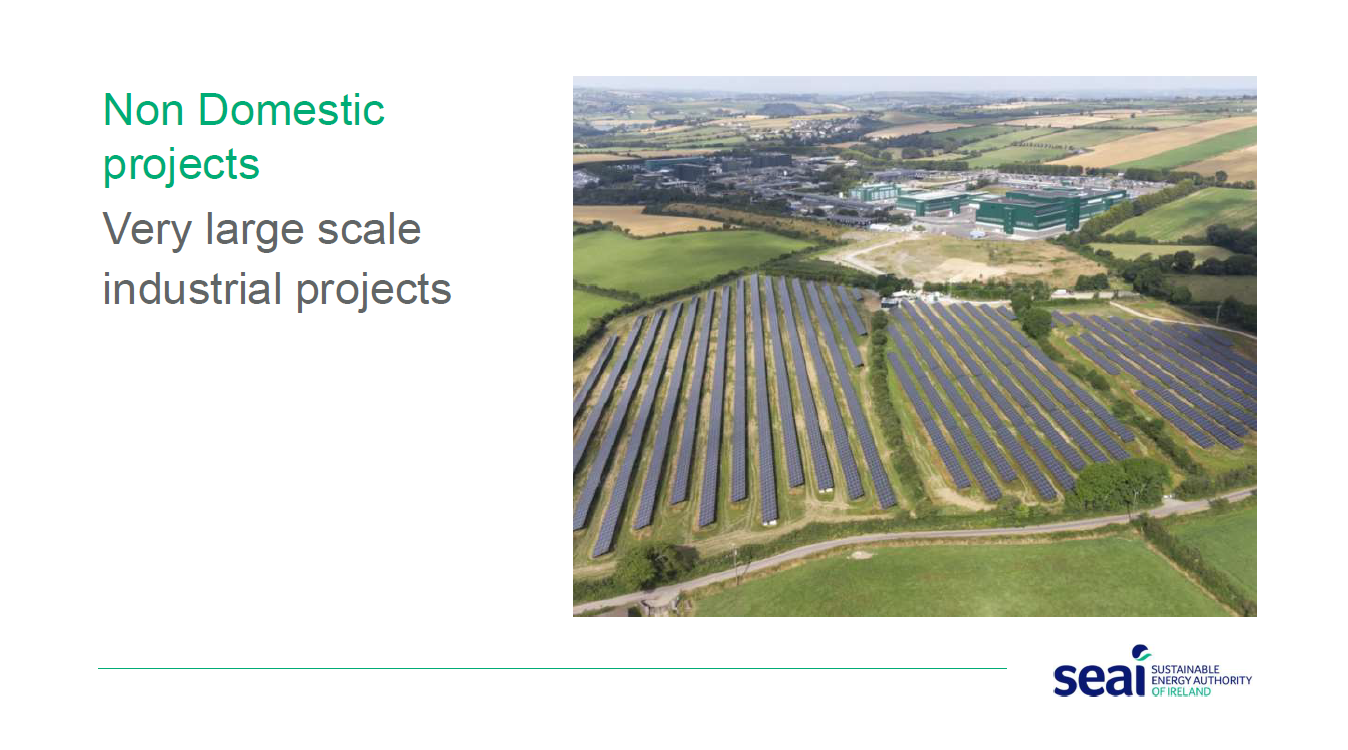 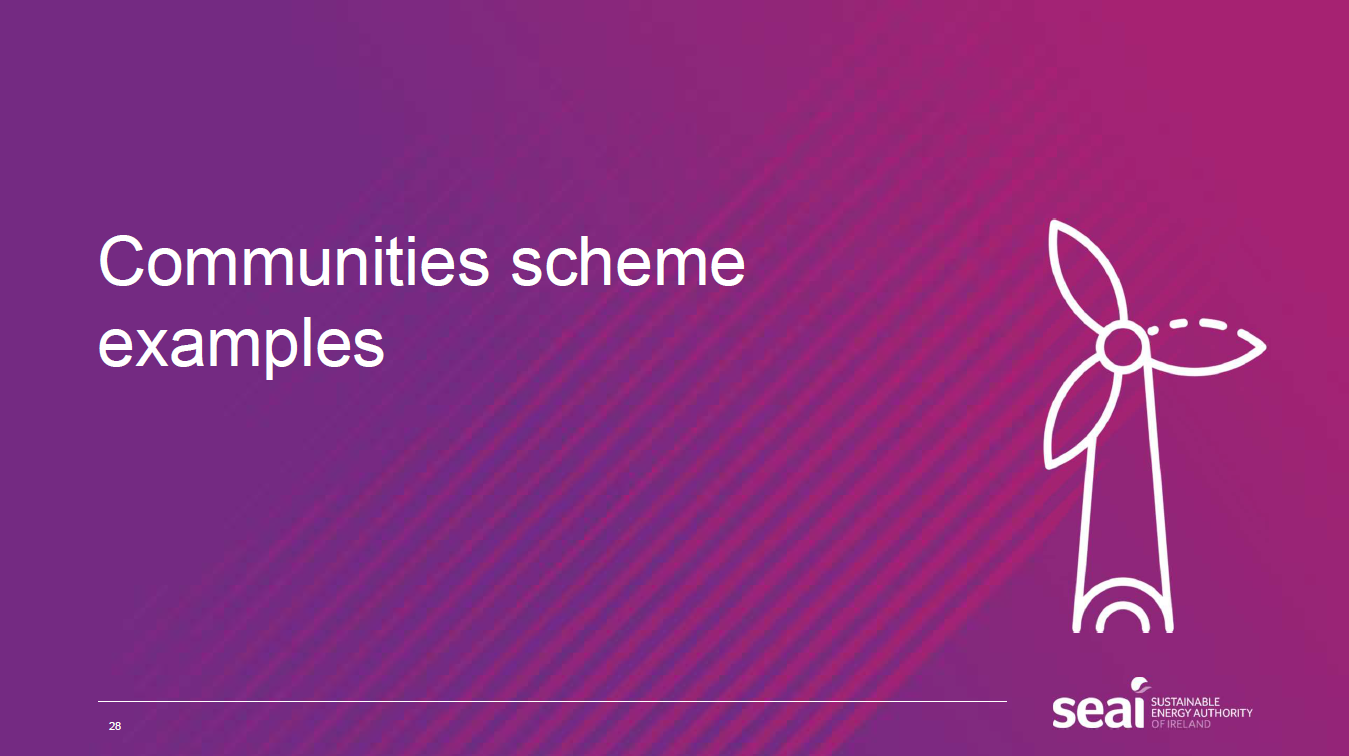 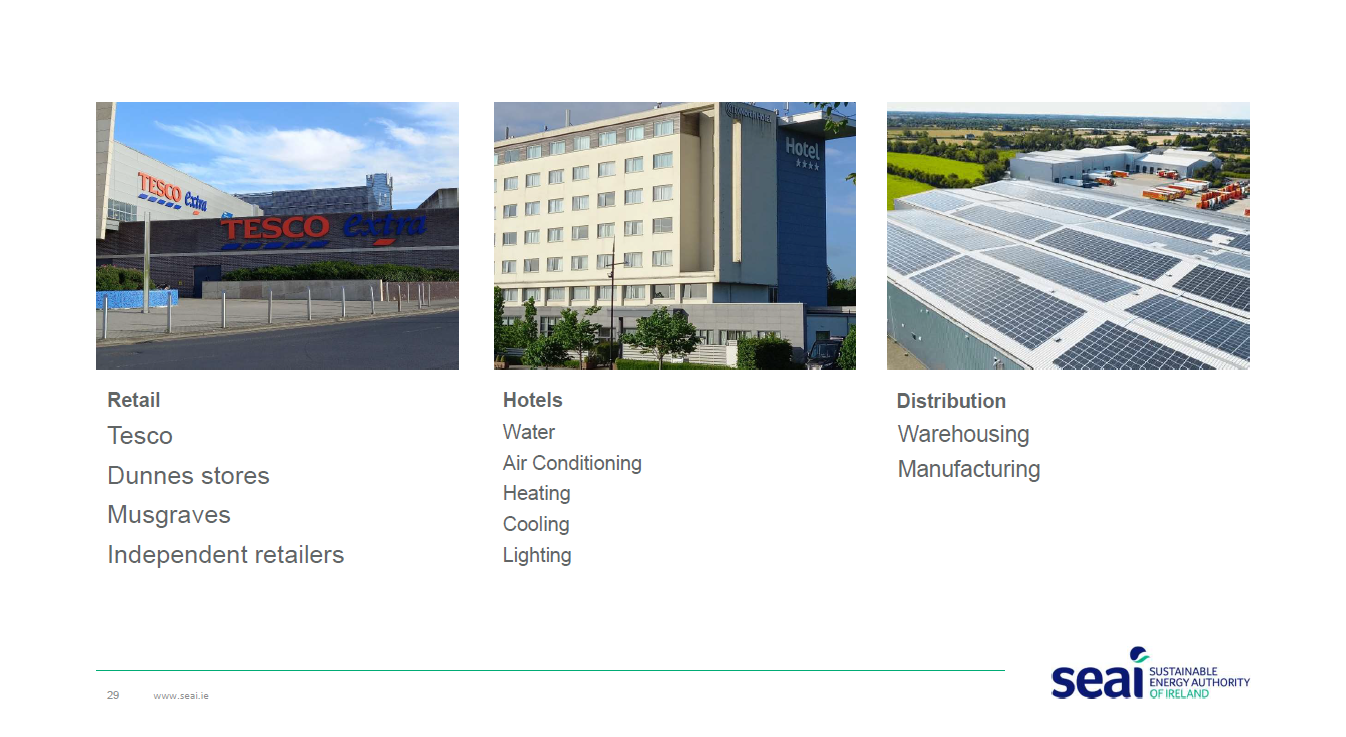 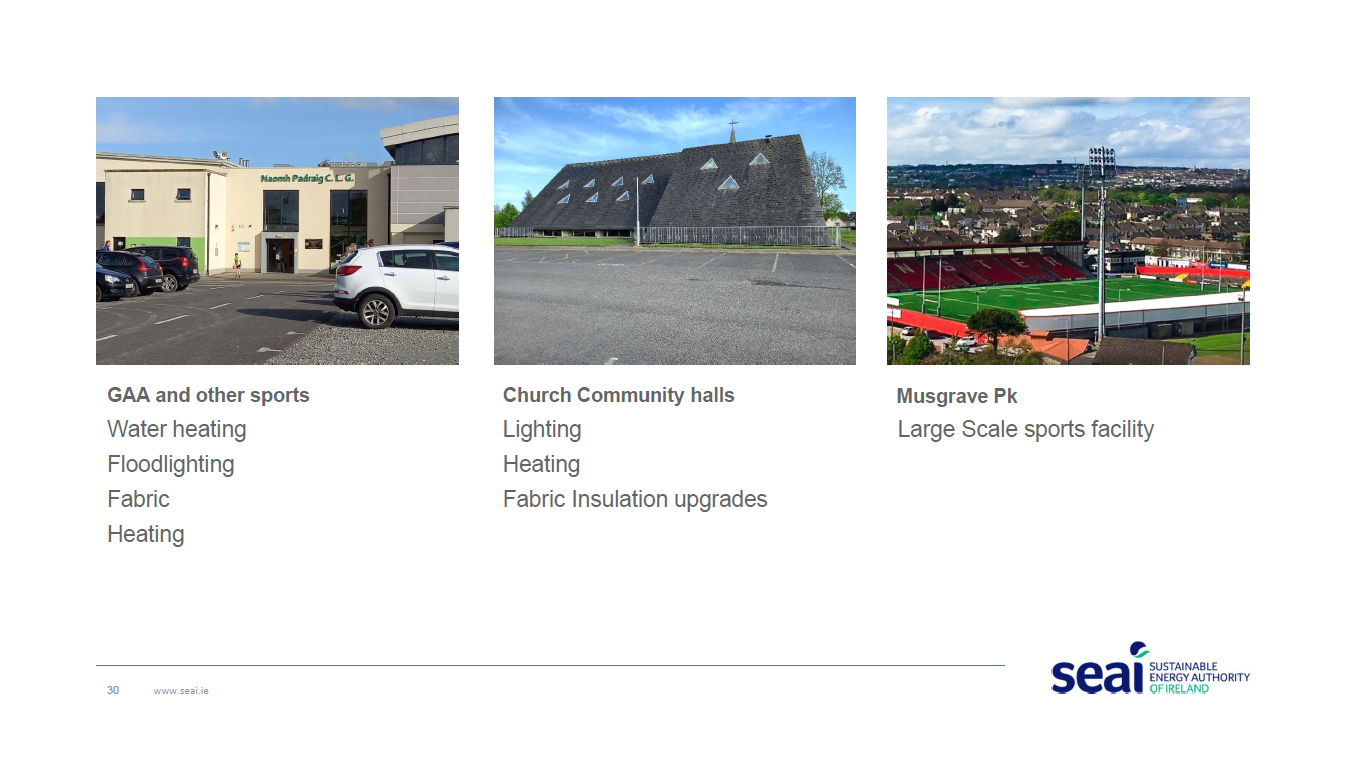 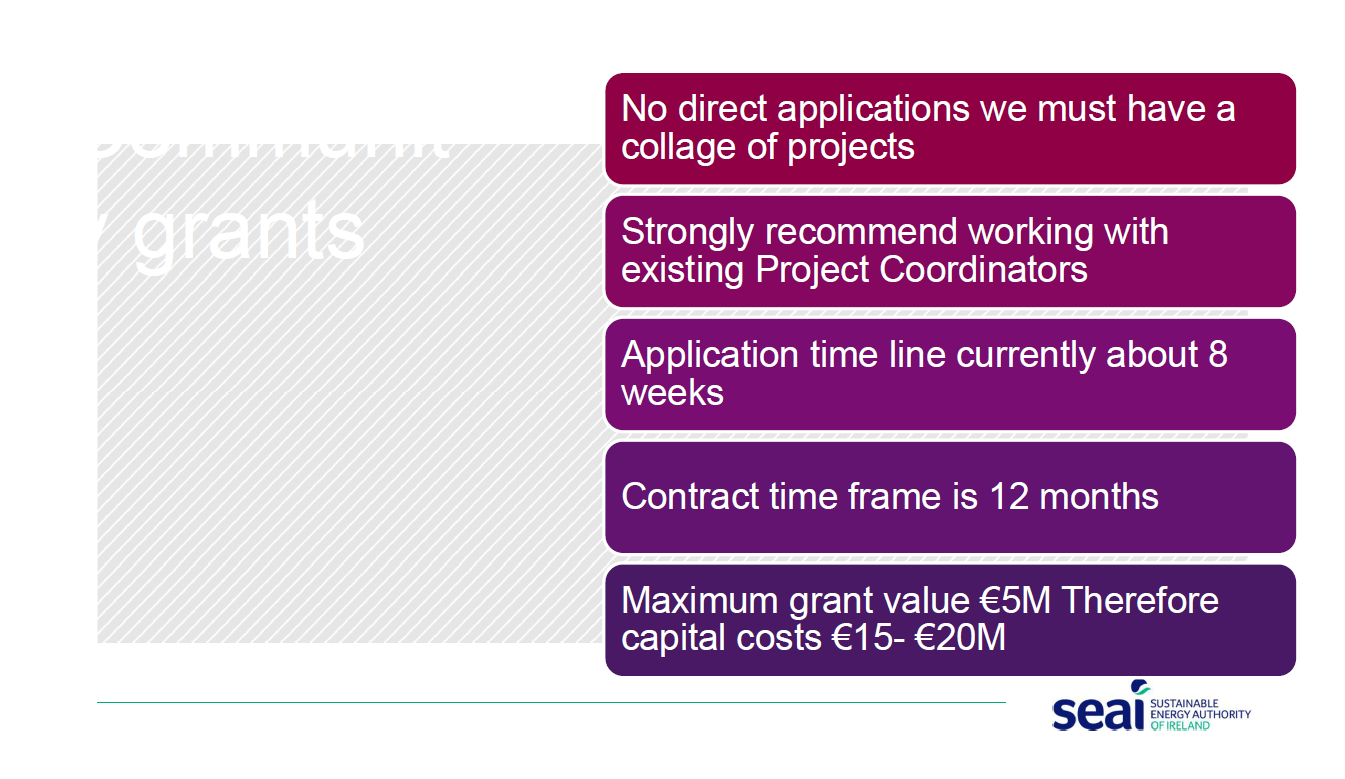 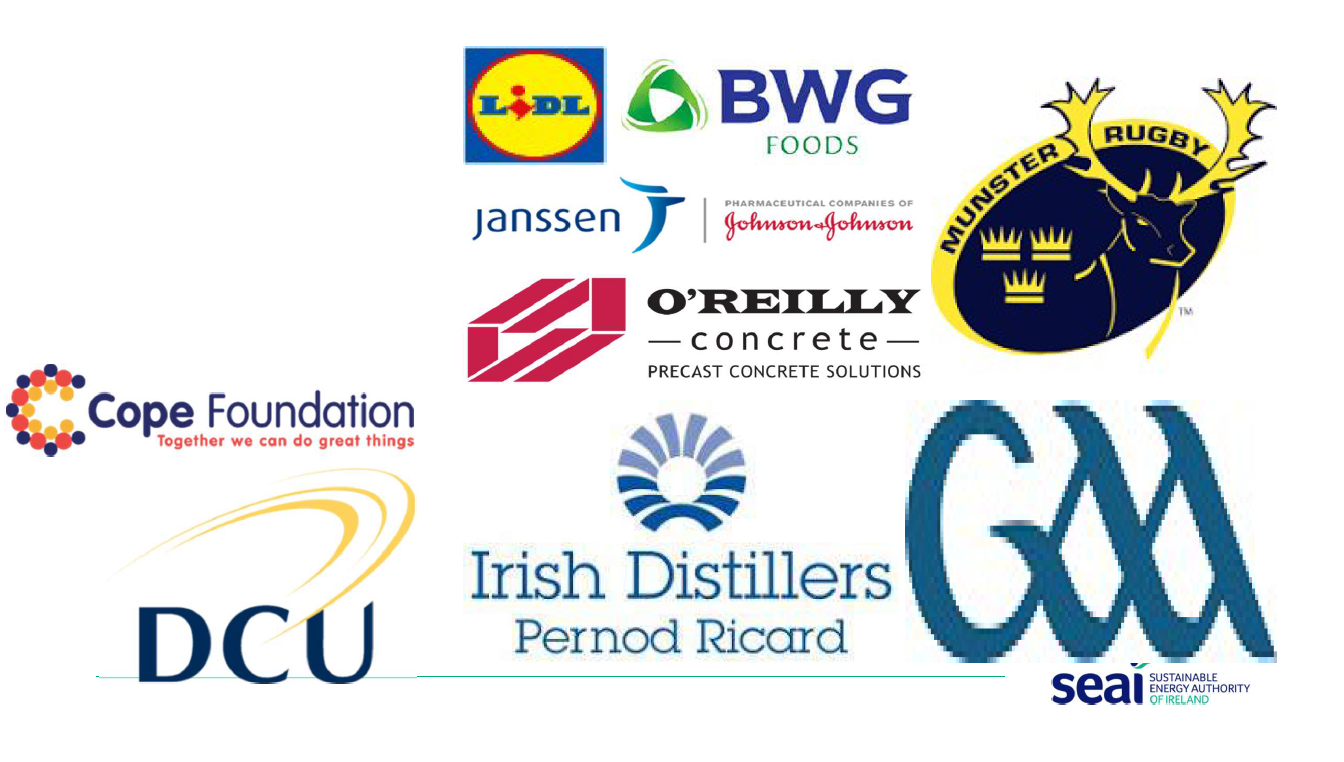 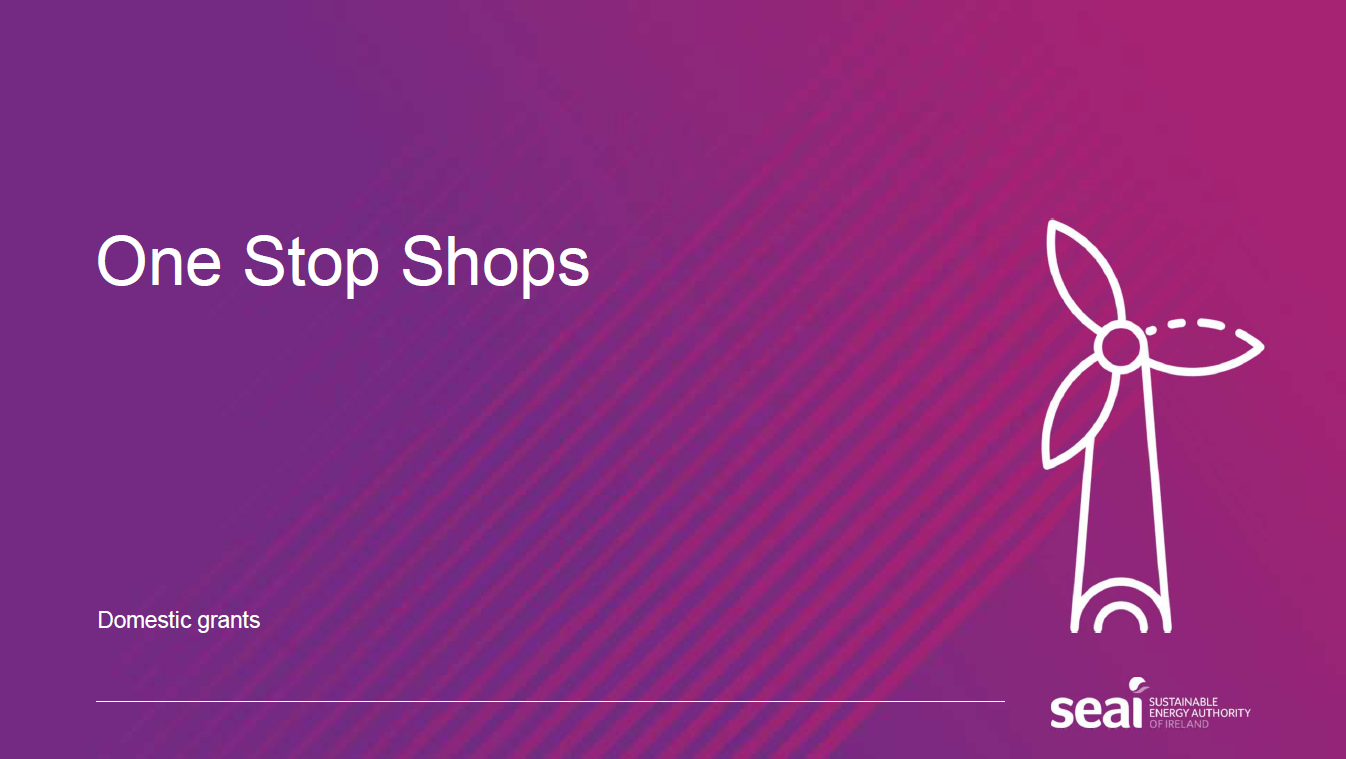 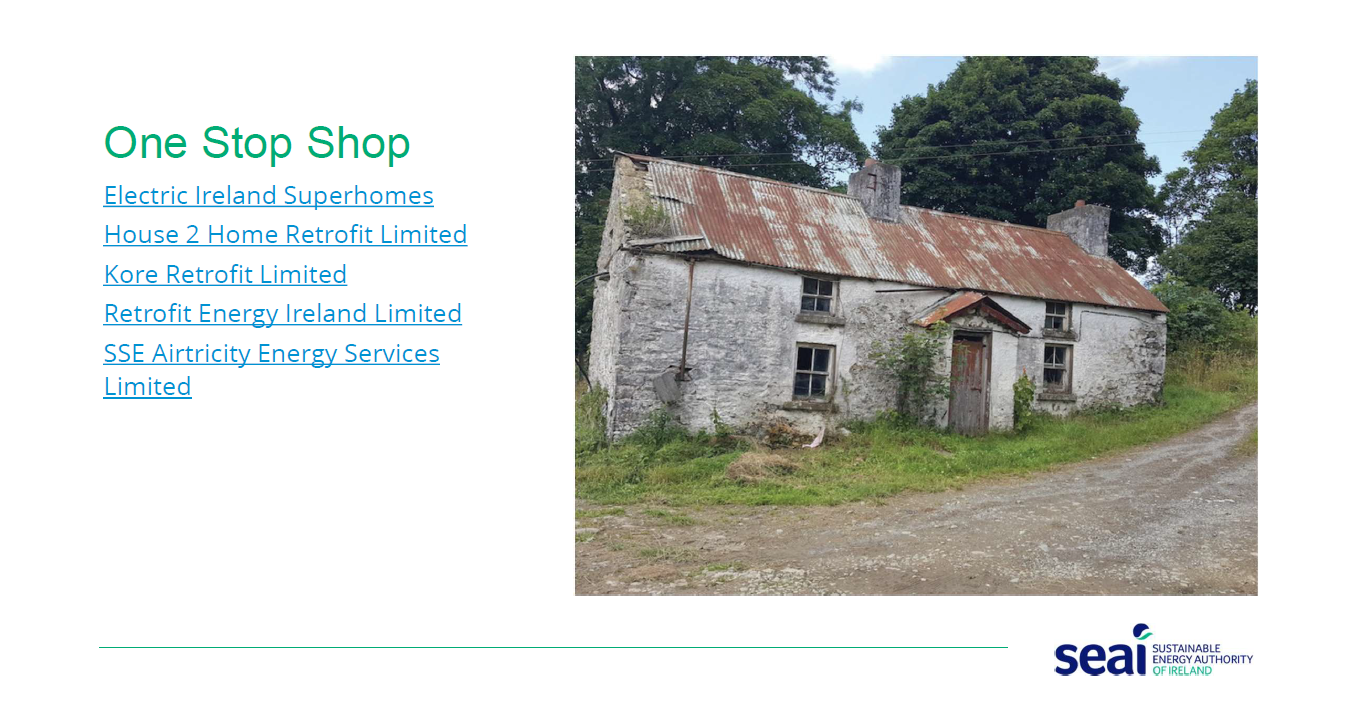 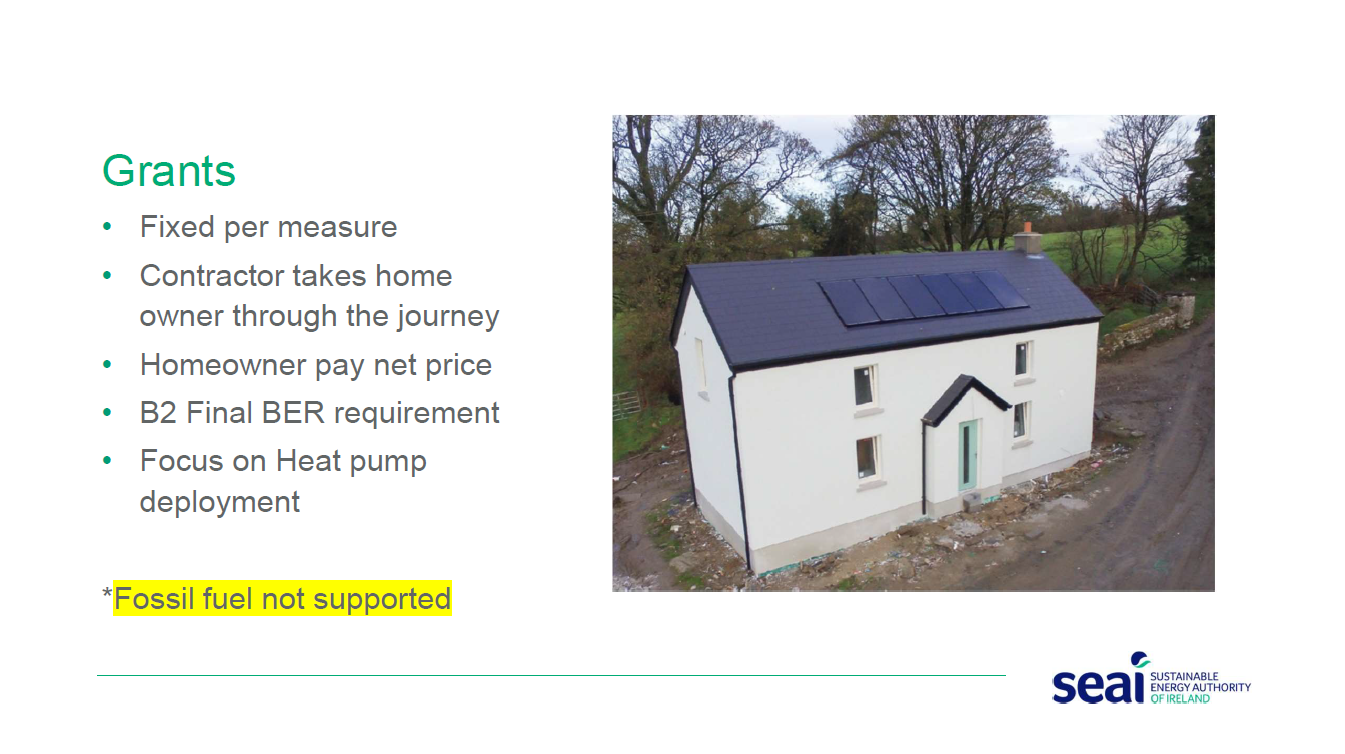 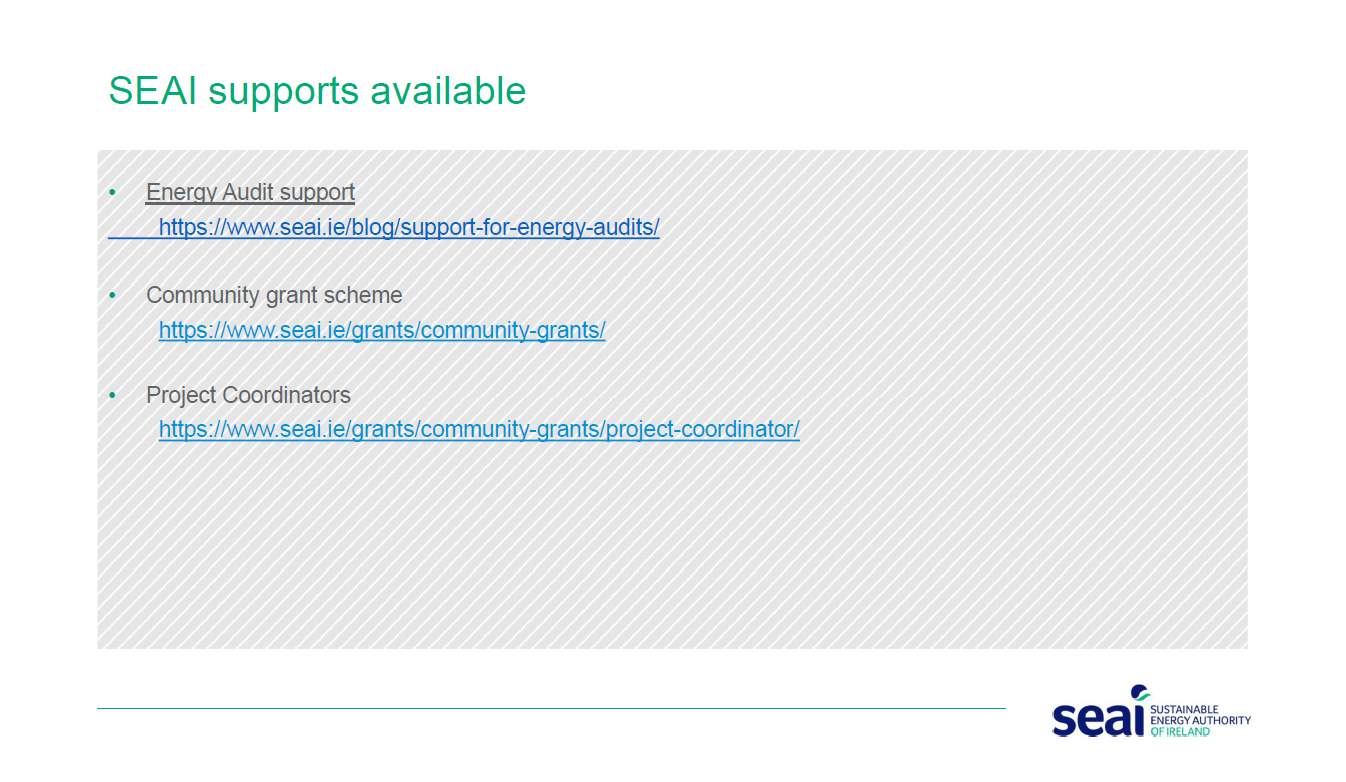 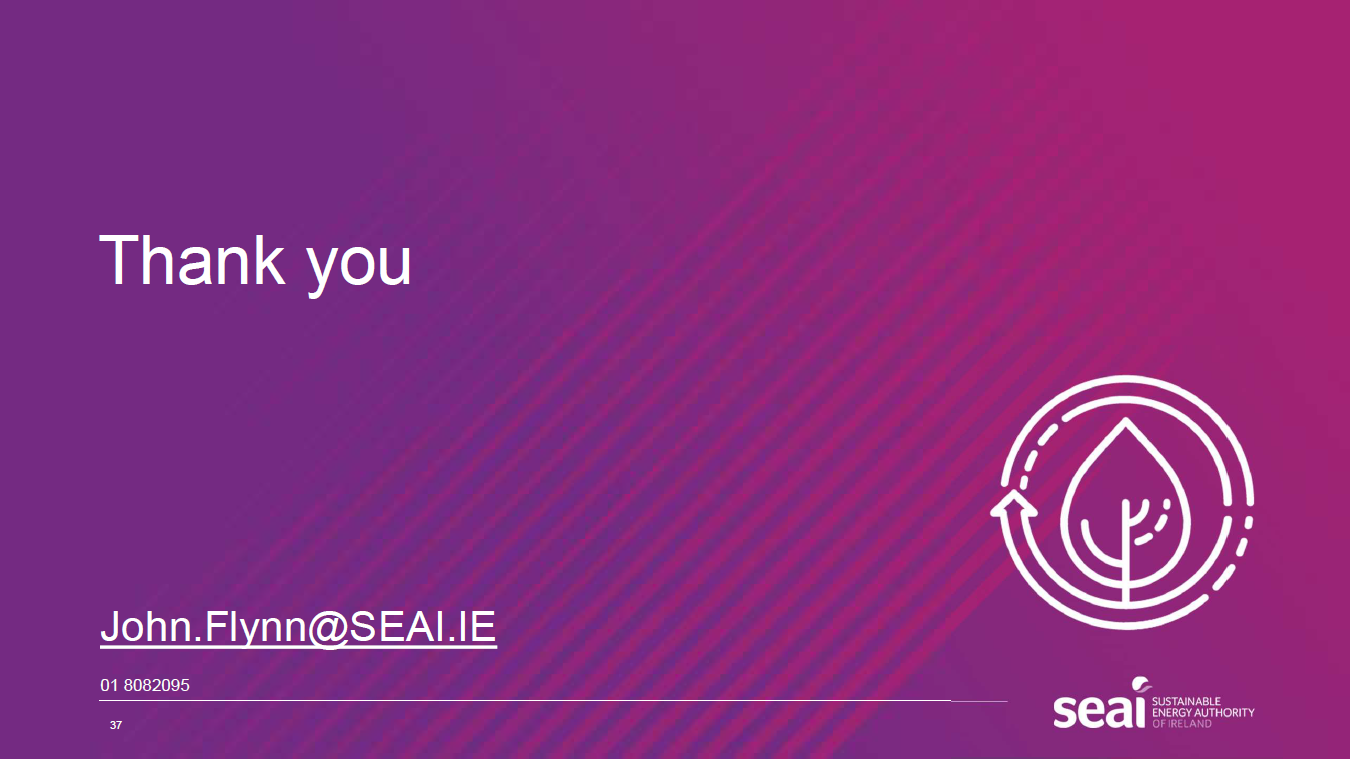 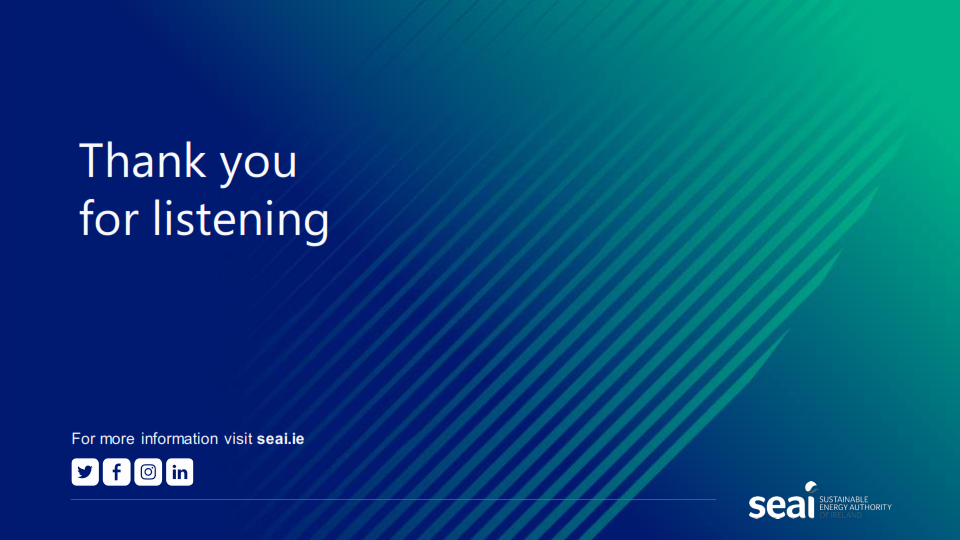 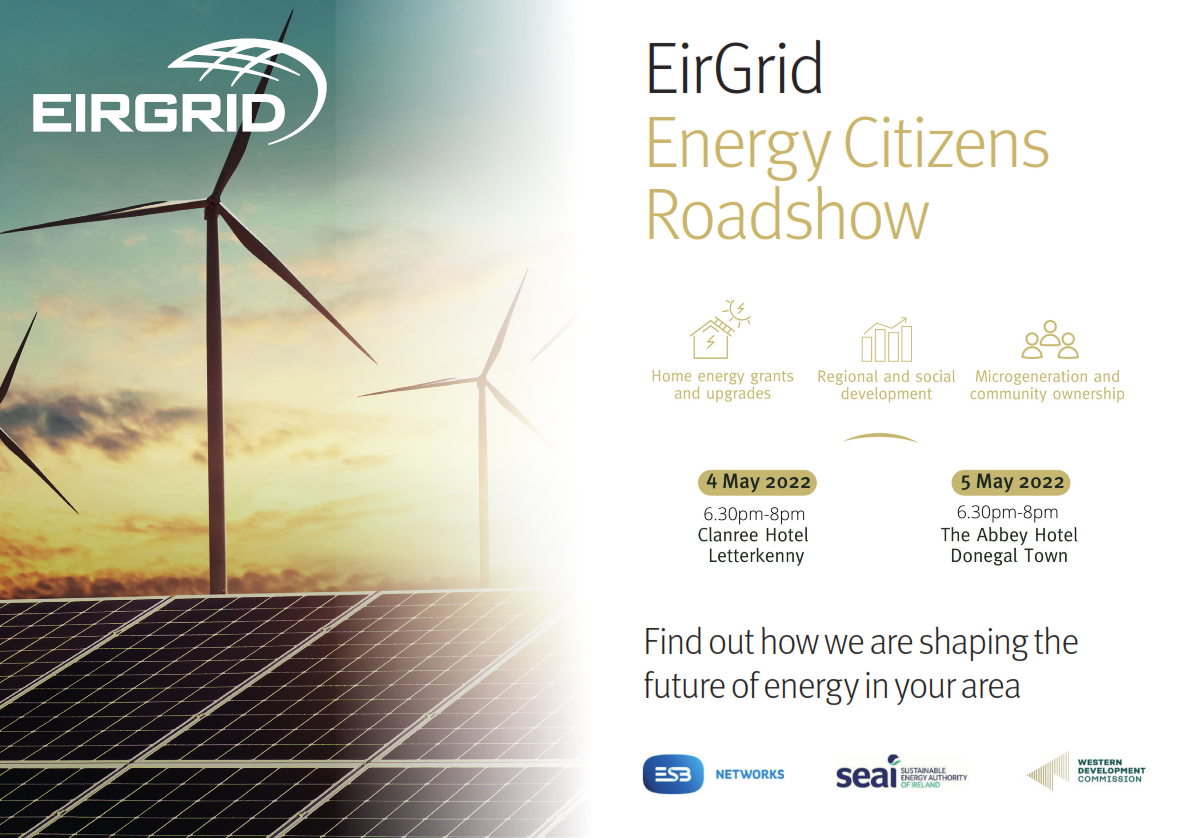 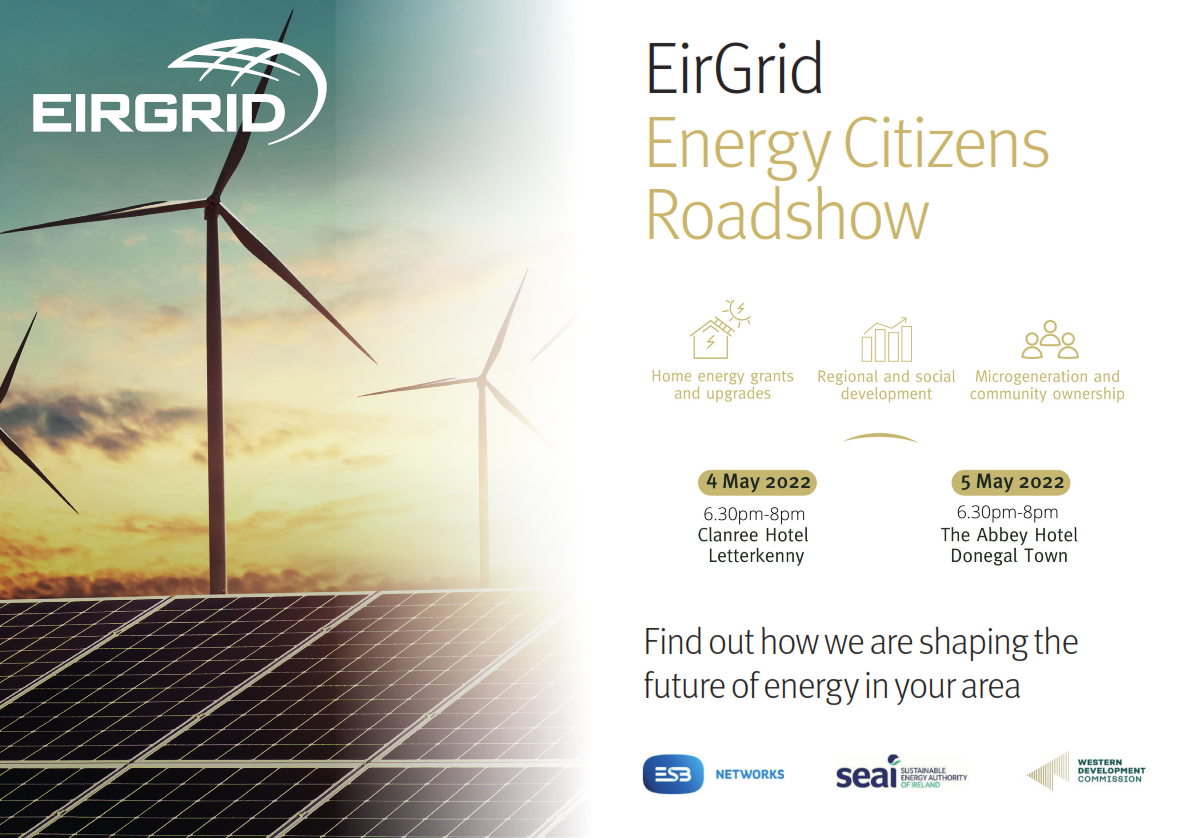 EirGrid Energy Citizens Roadshow 2022
National Network, Local Connections
Ellen Diskin, Head of National Network, Local Connections, ESB Networks
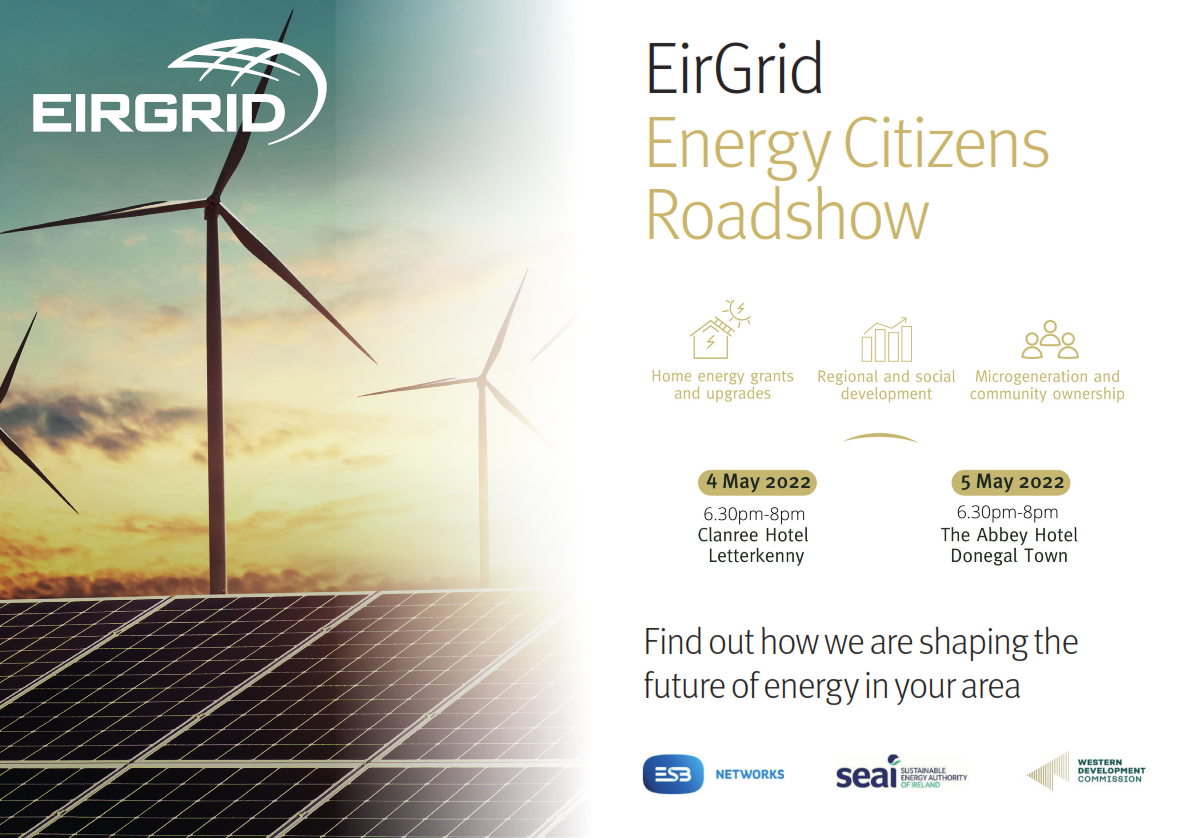 67
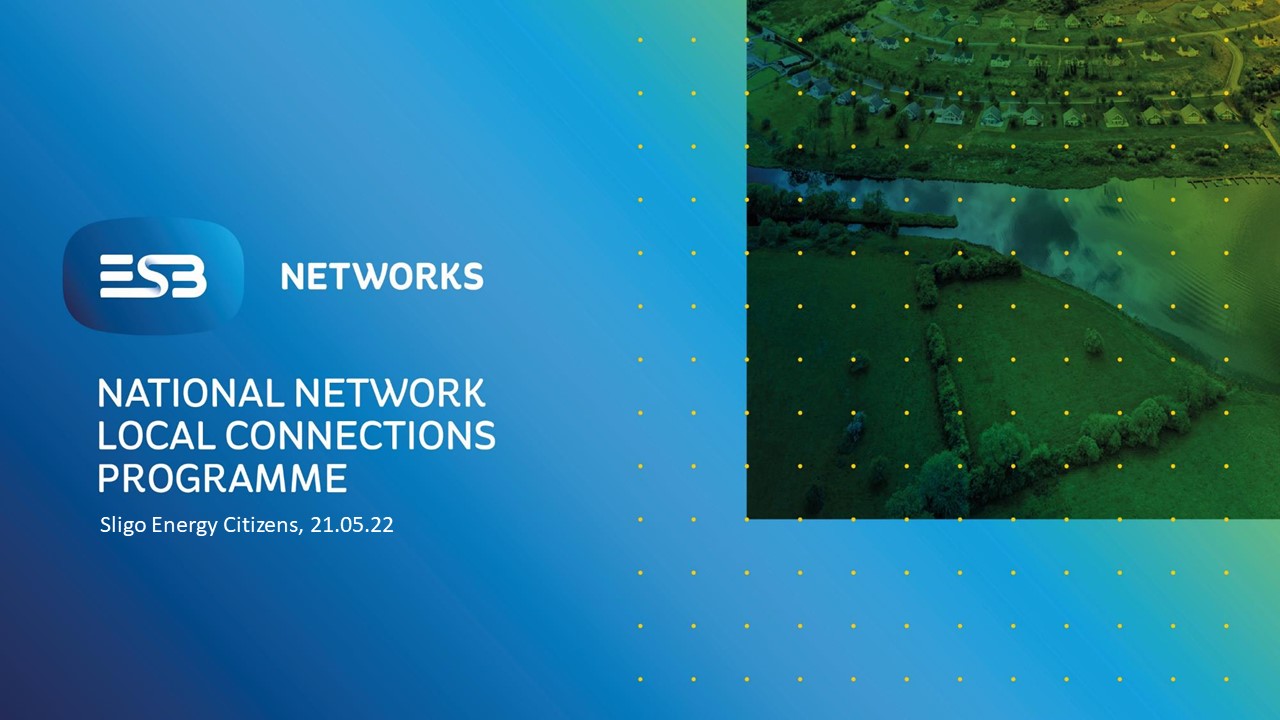 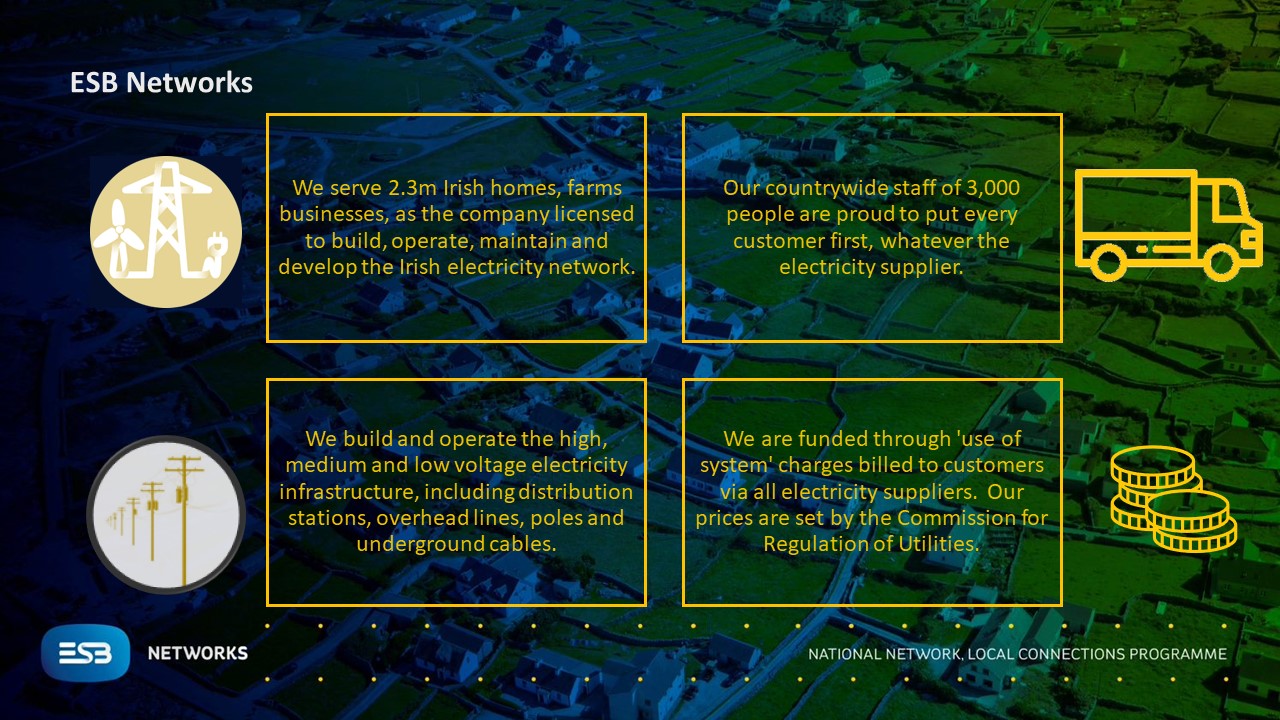 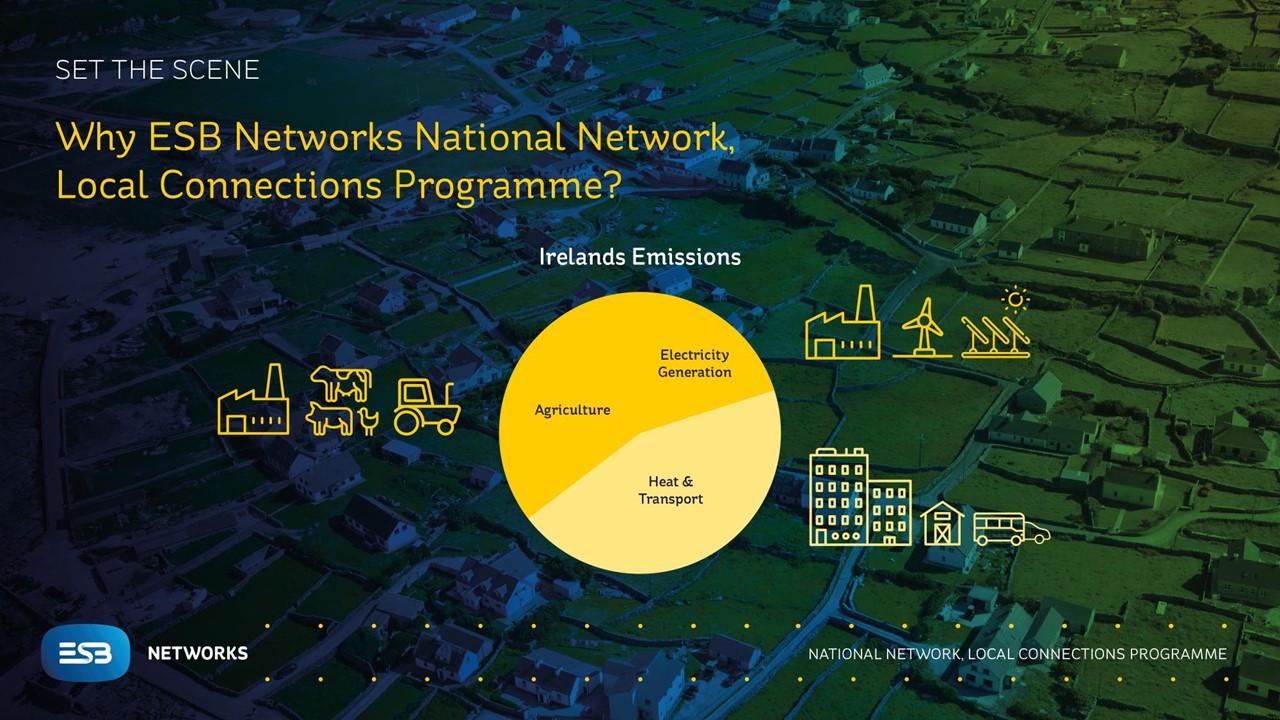 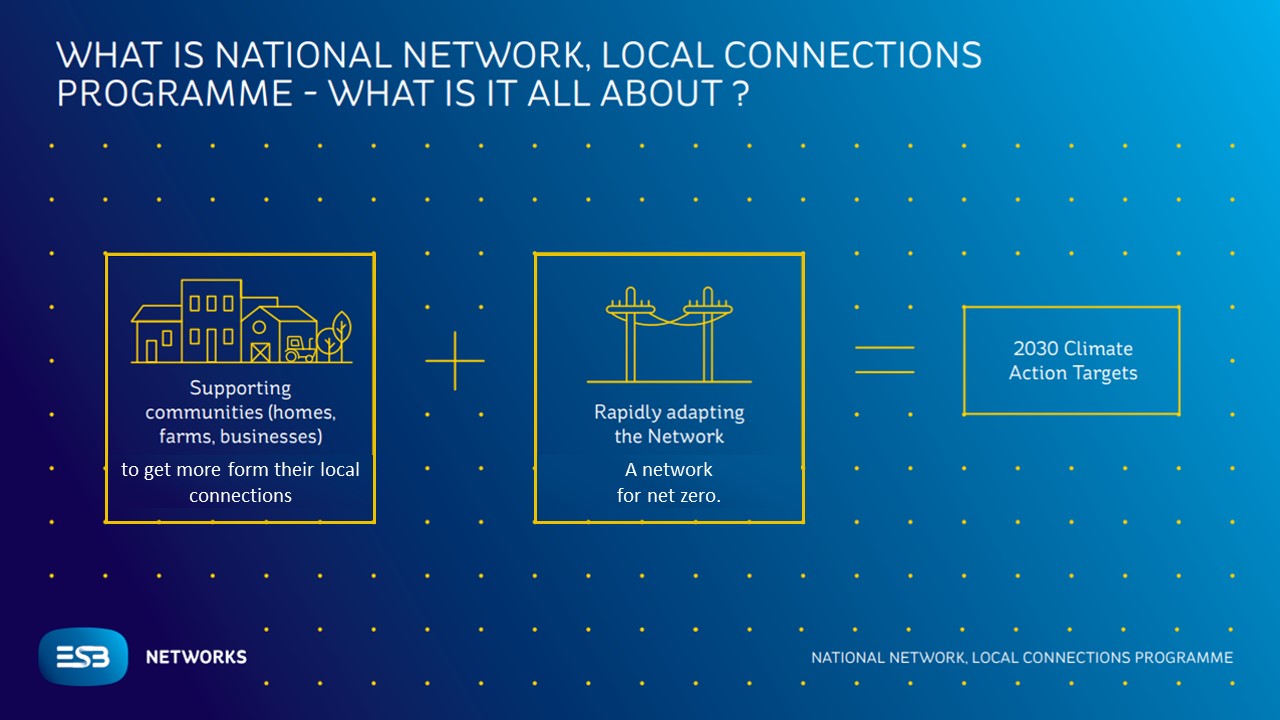 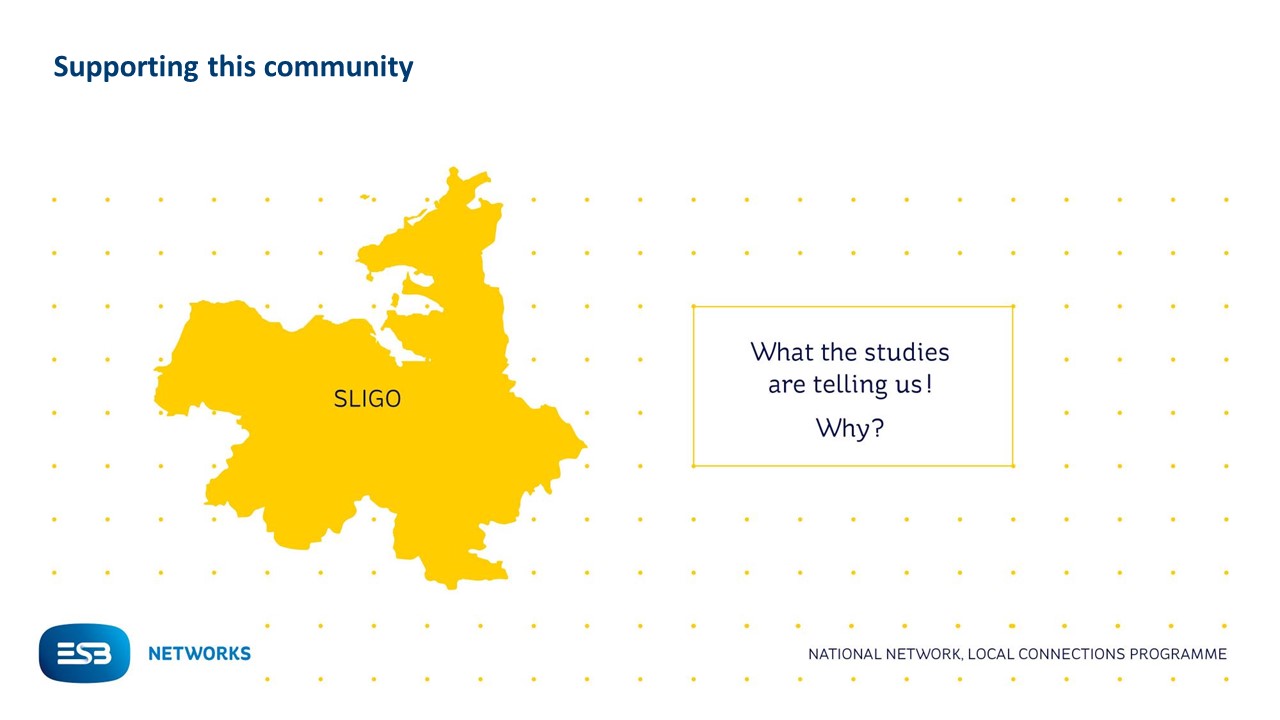 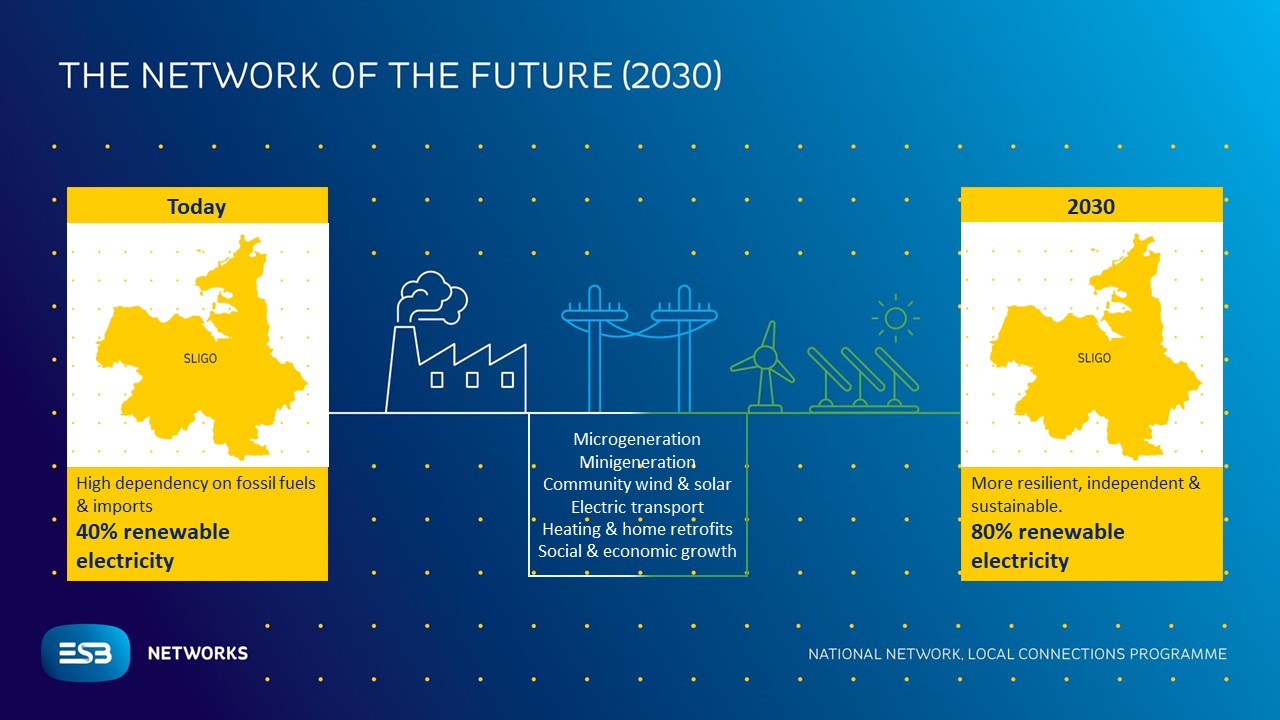 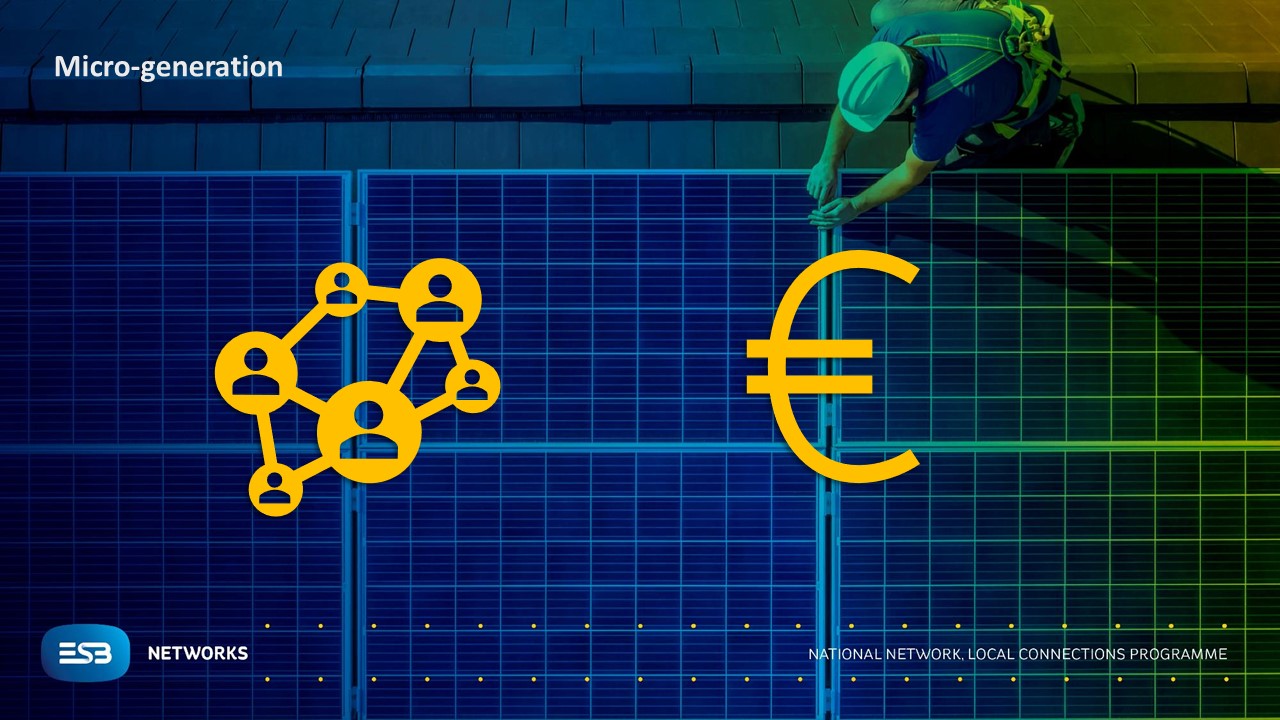 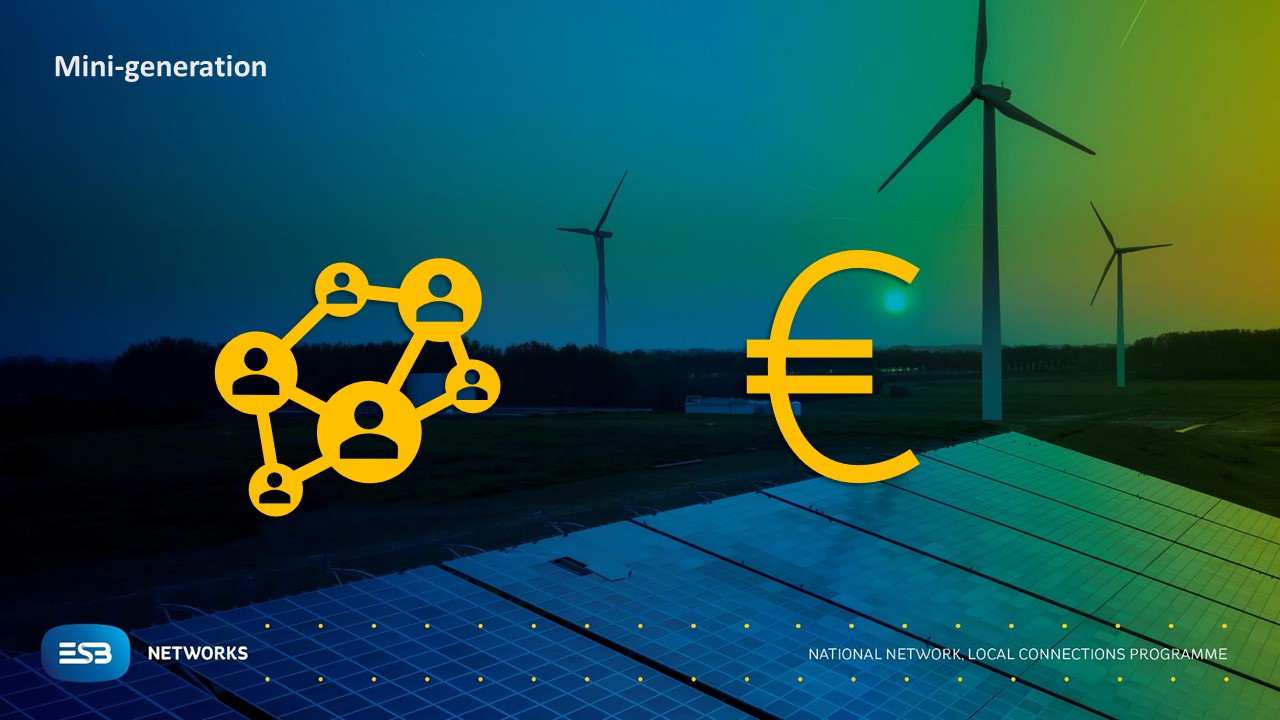 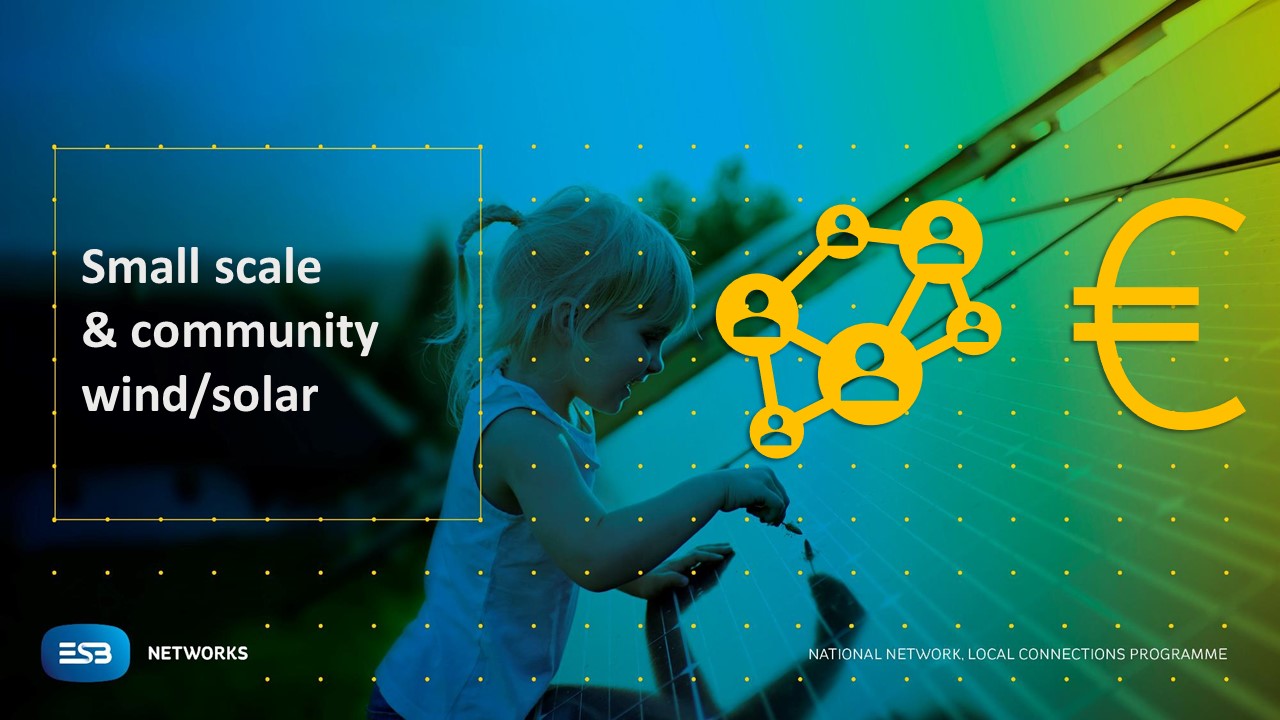 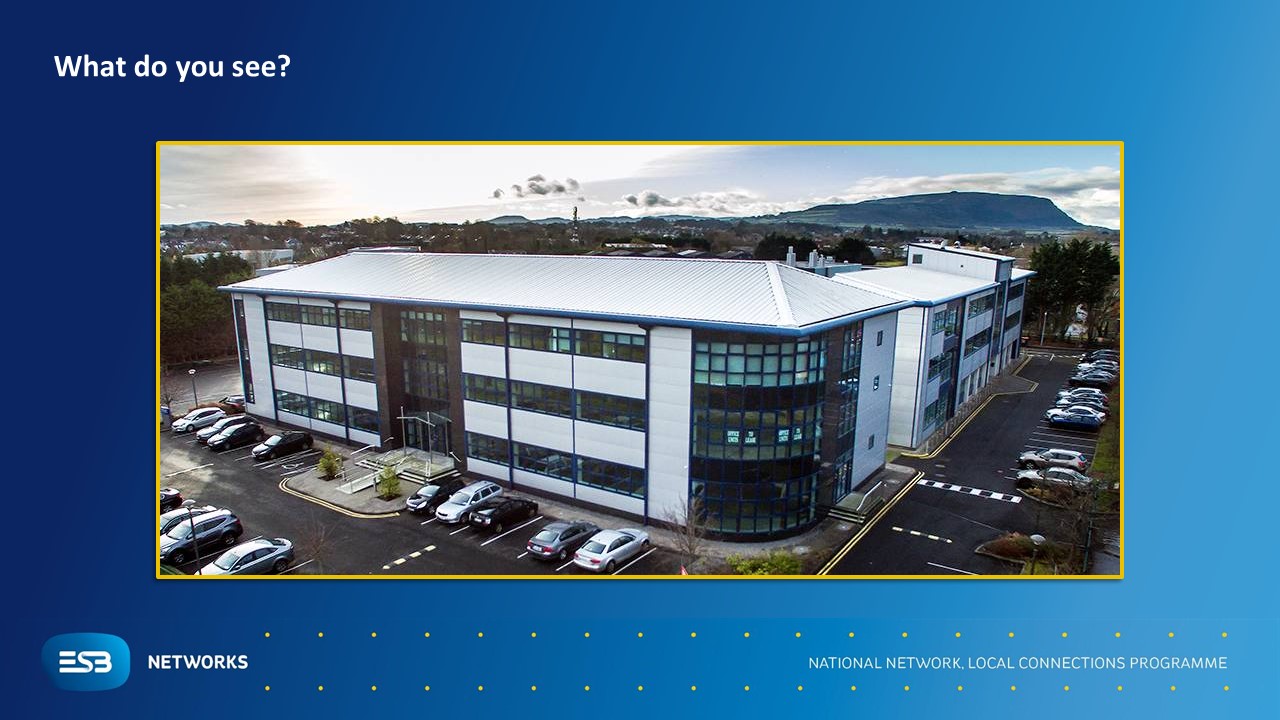 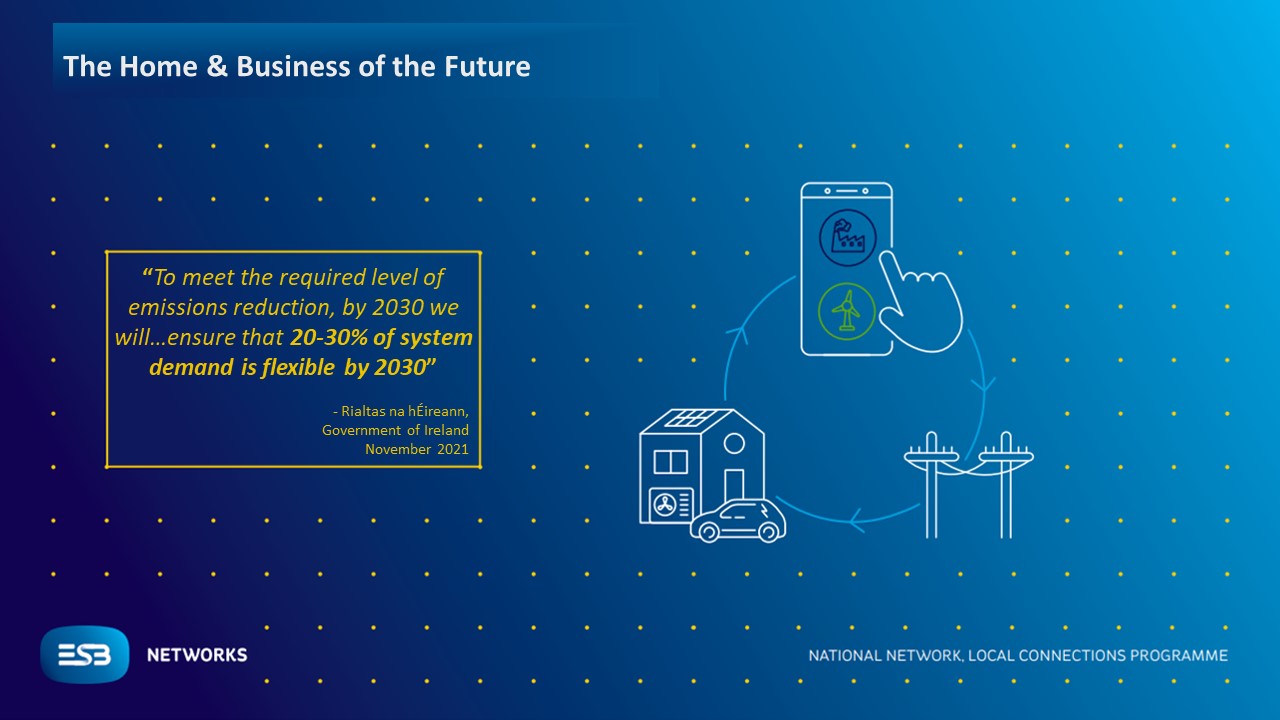 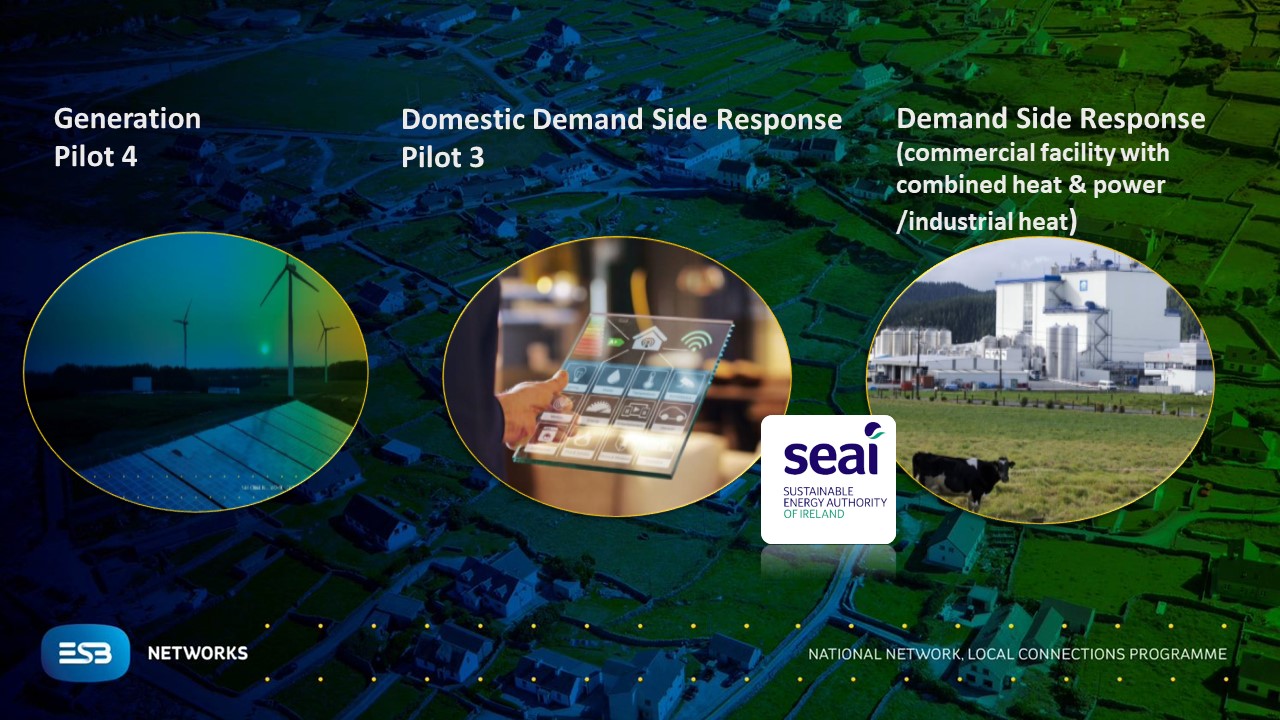 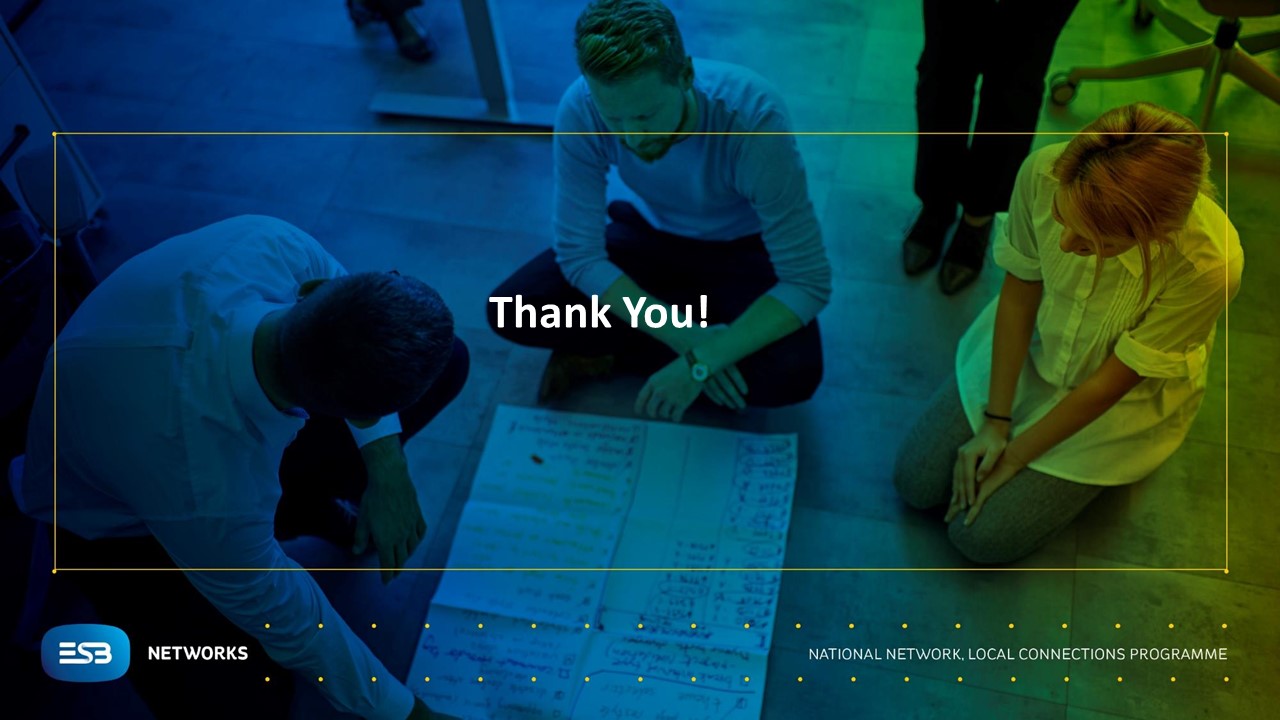 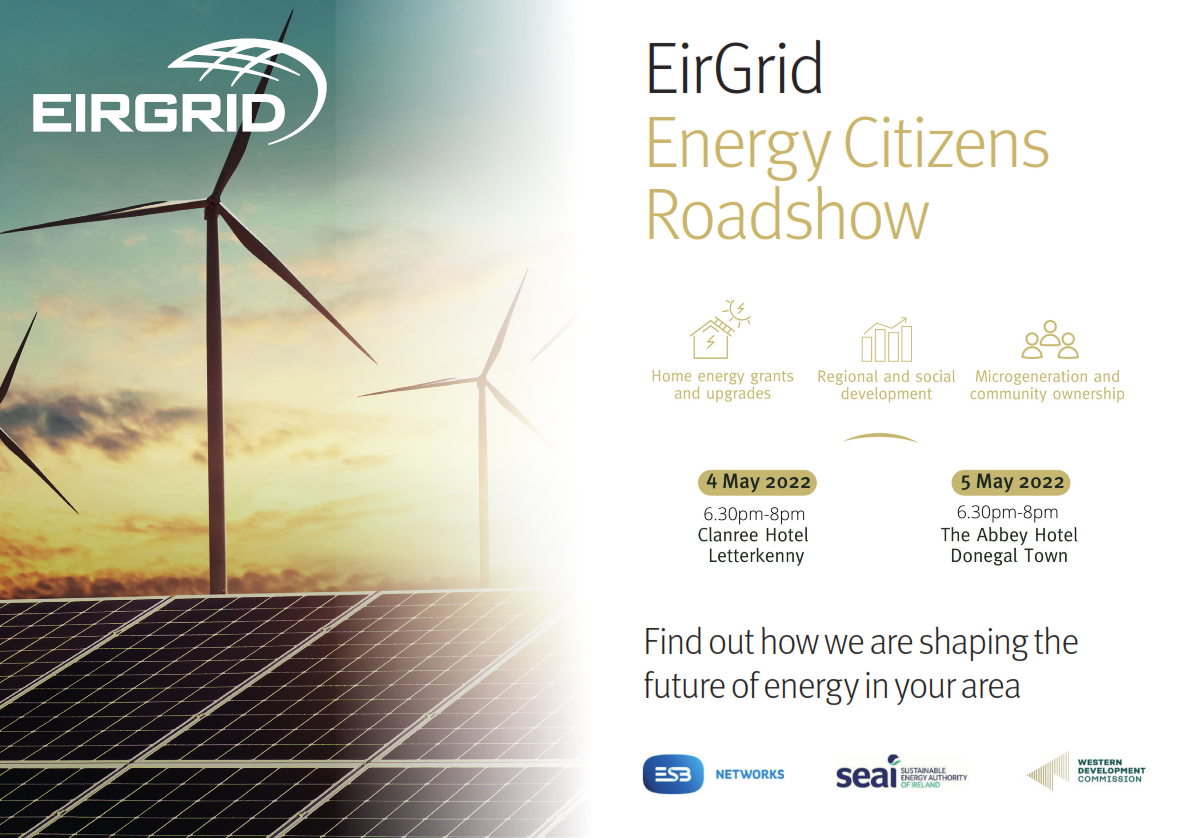 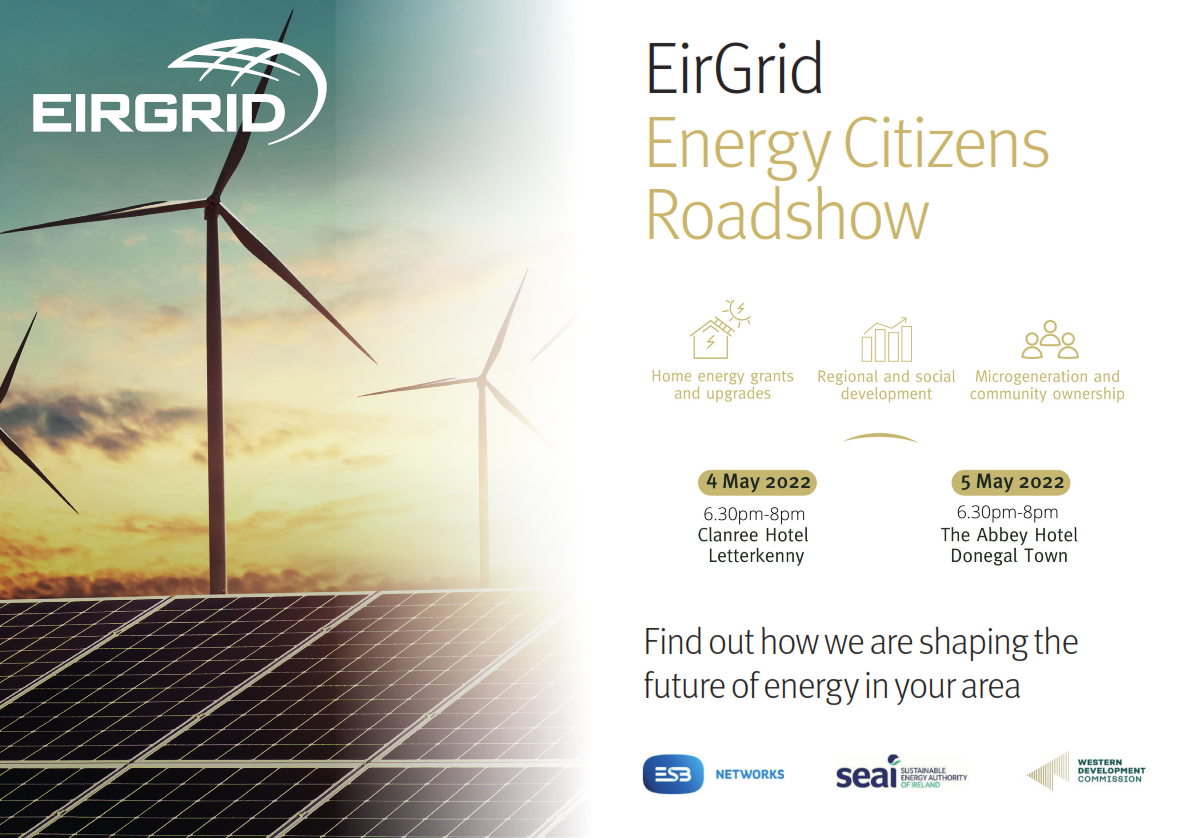 EirGrid Energy Citizens Roadshow 2022
Questions and Answers Session
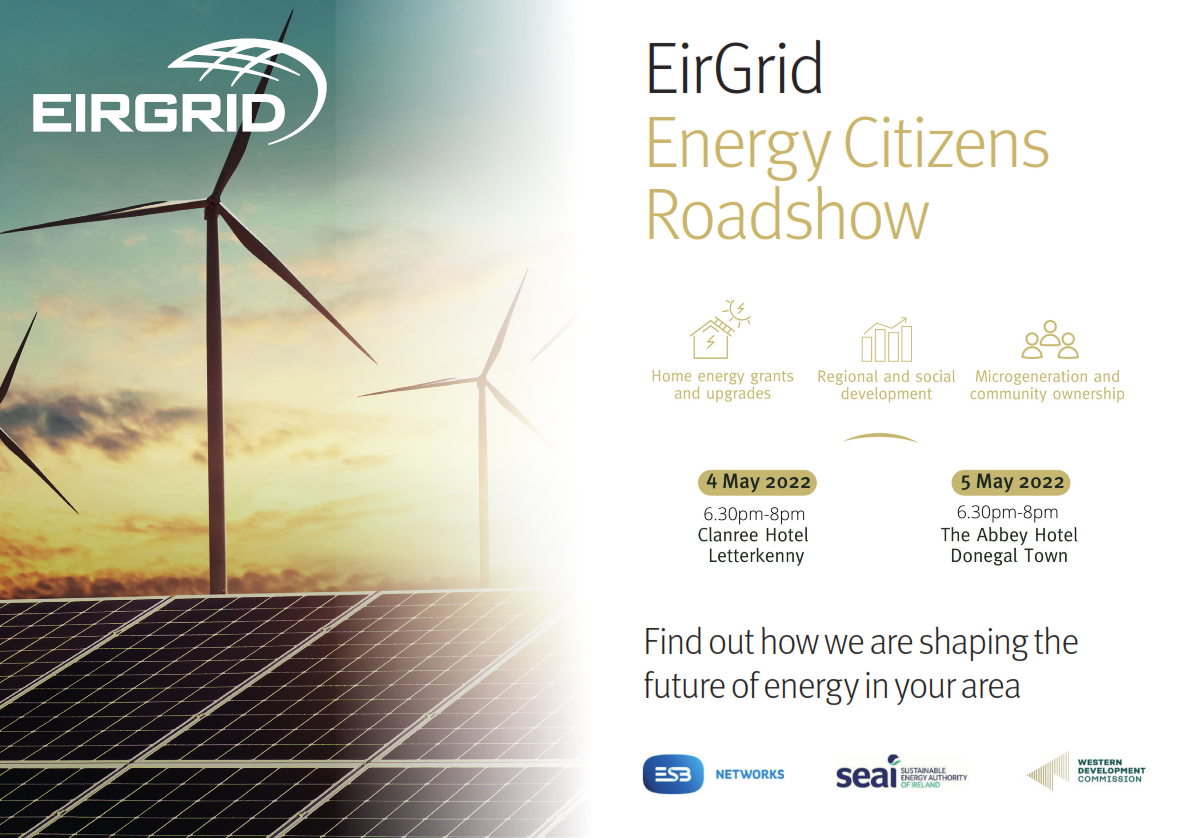 81